Calculus
W 10 October 2012
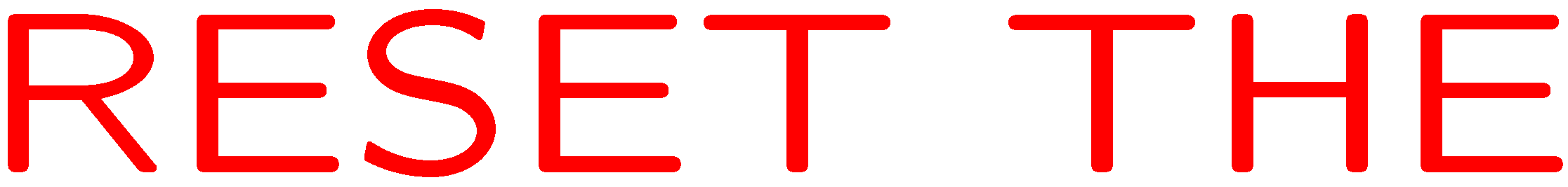 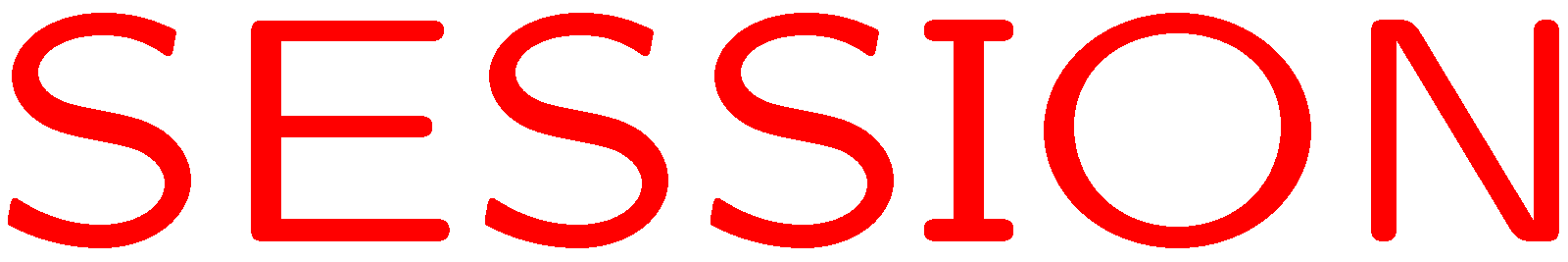 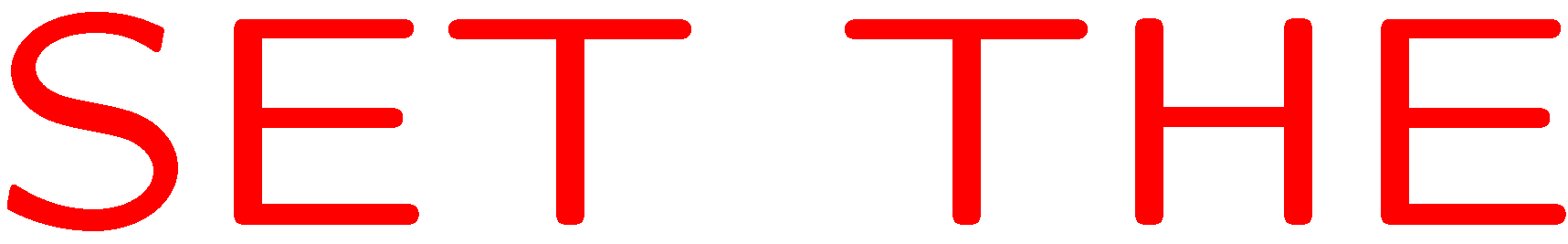 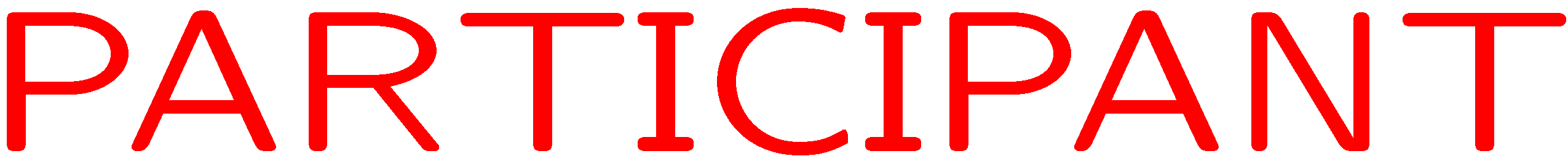 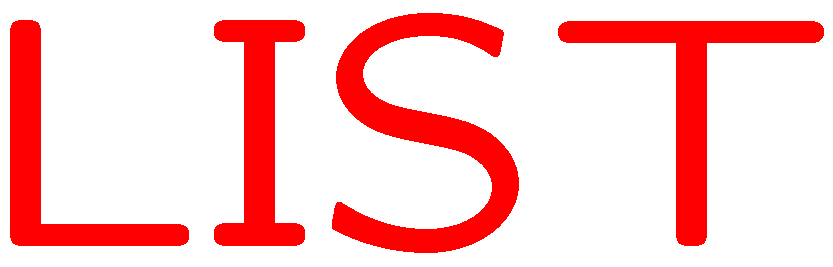 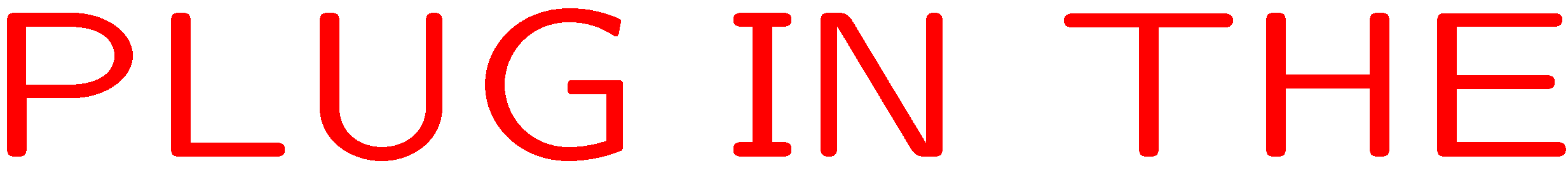 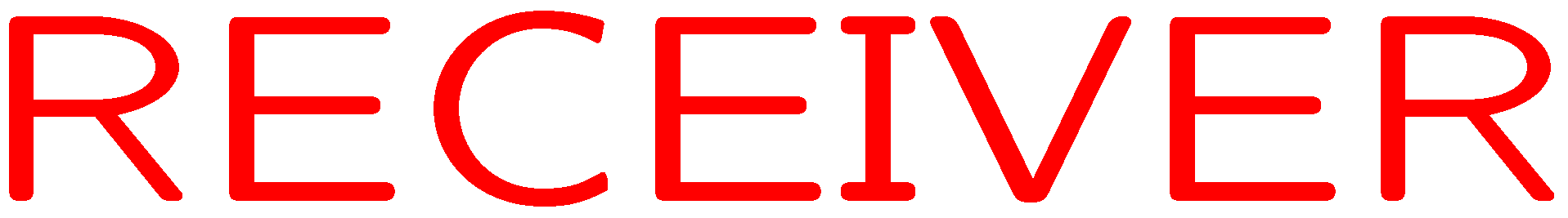 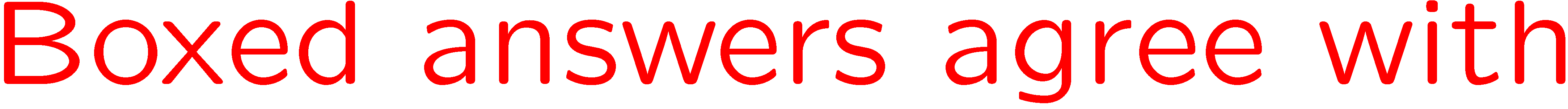 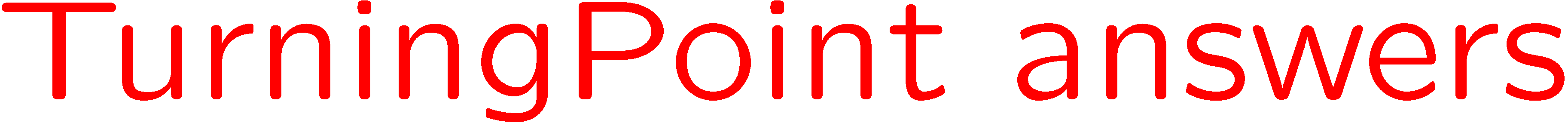 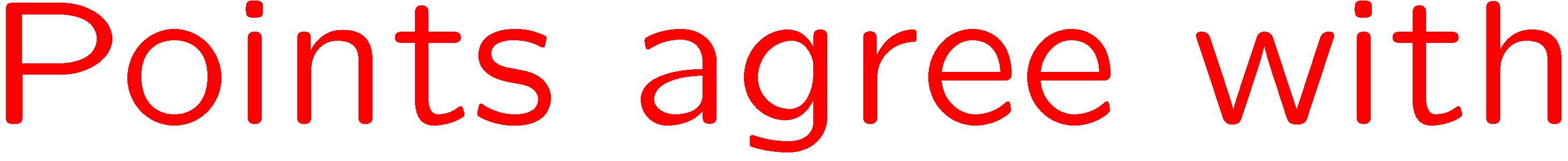 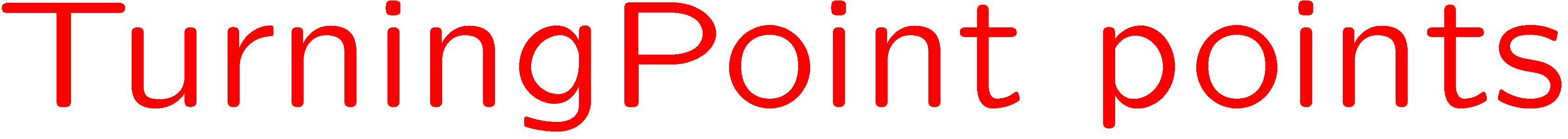 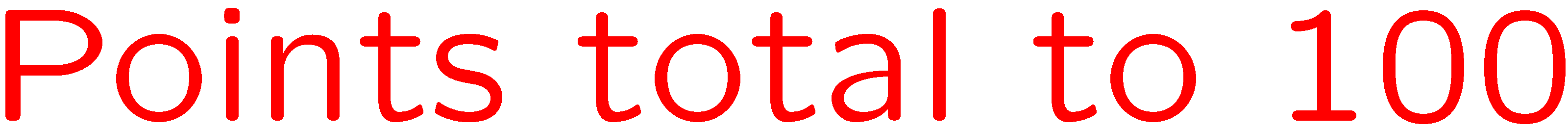 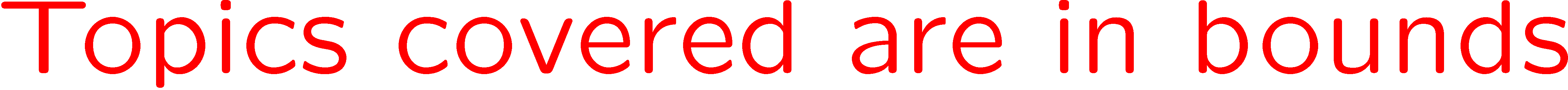 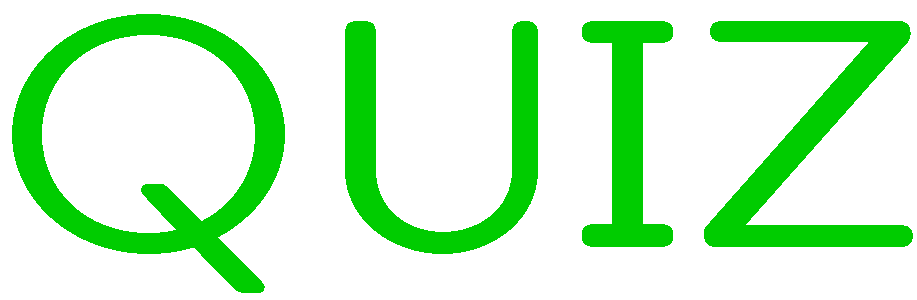 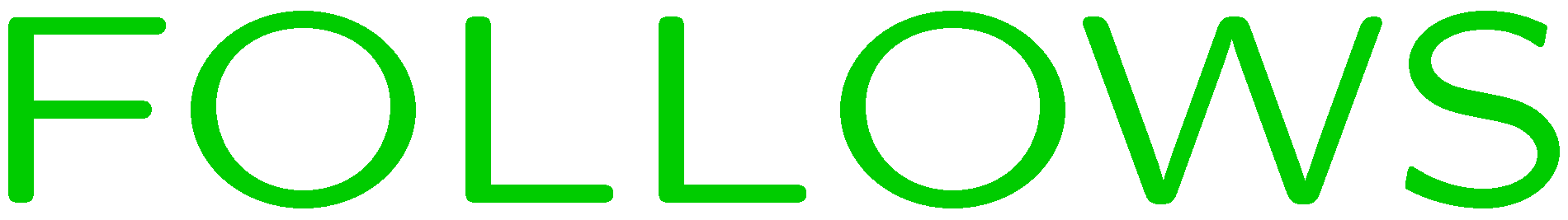 0 of 5
1+1=
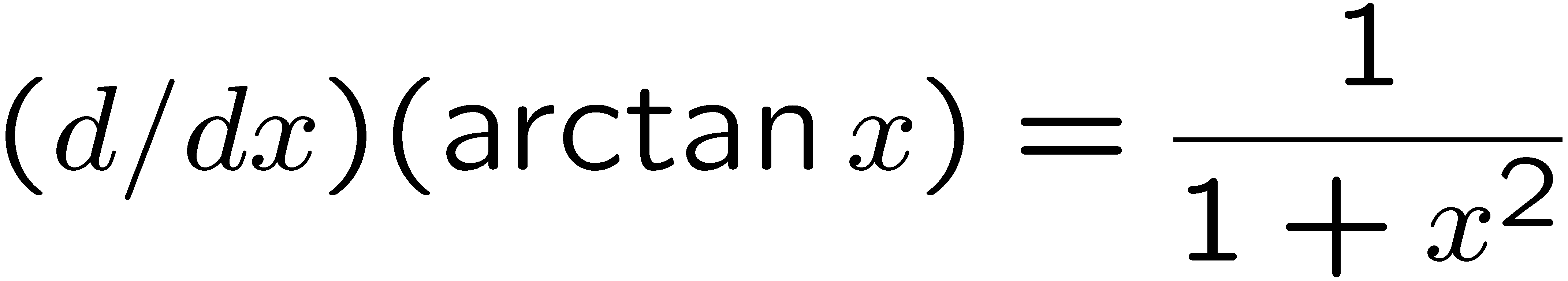 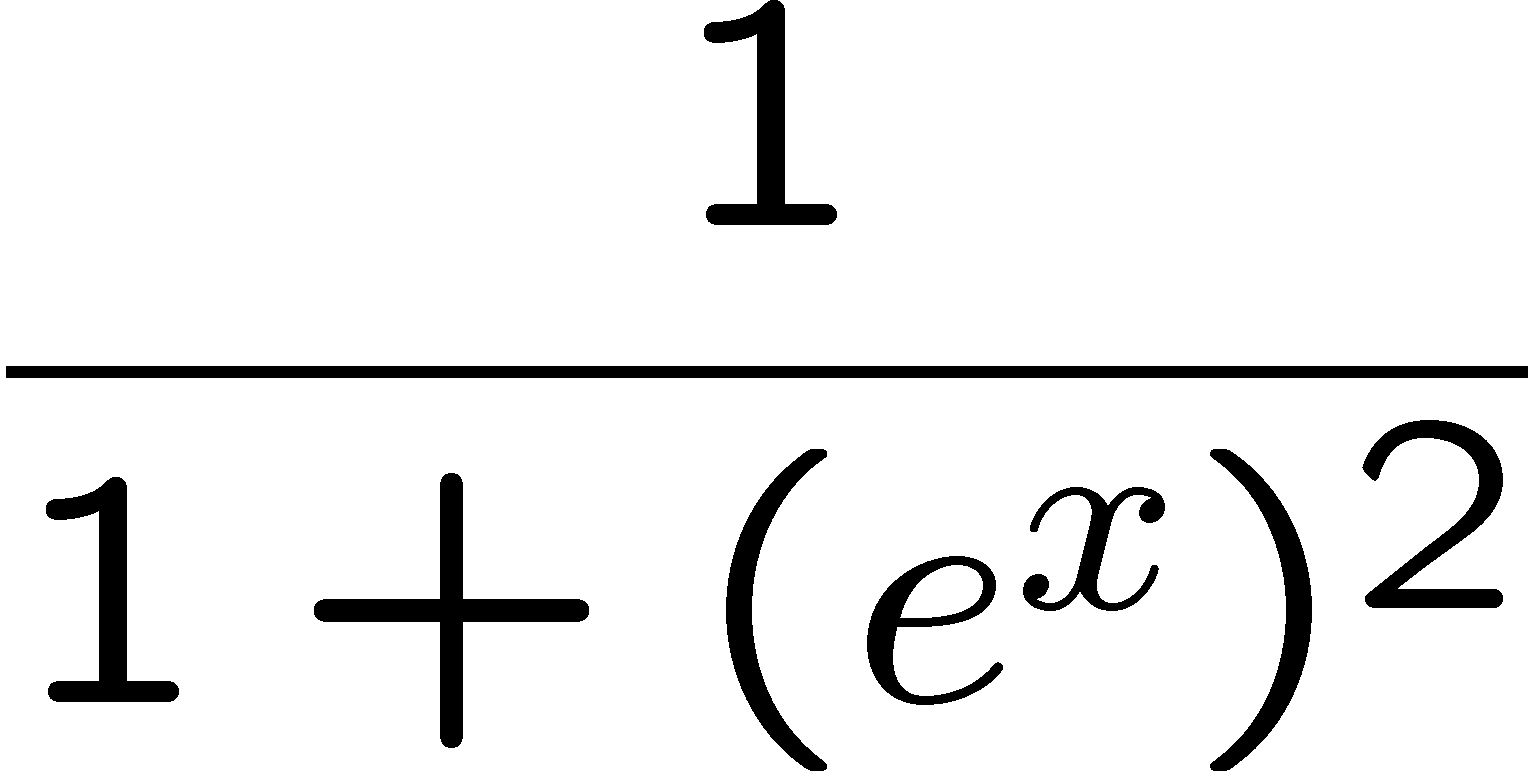 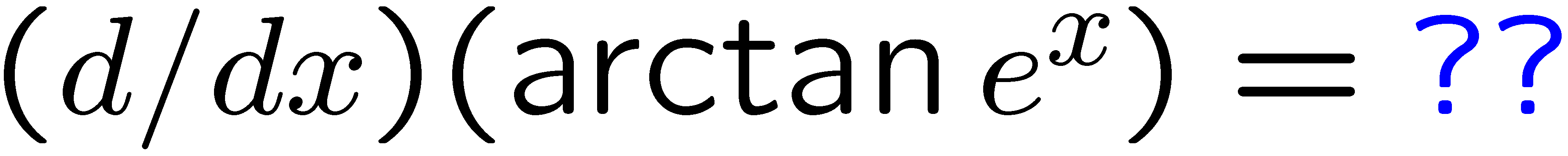 1
2
3
4
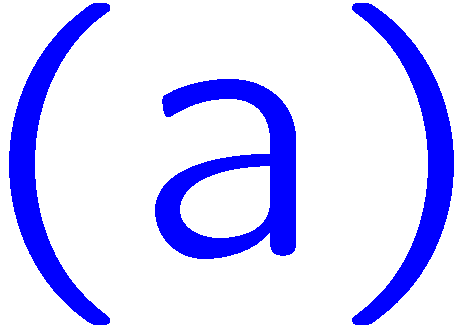 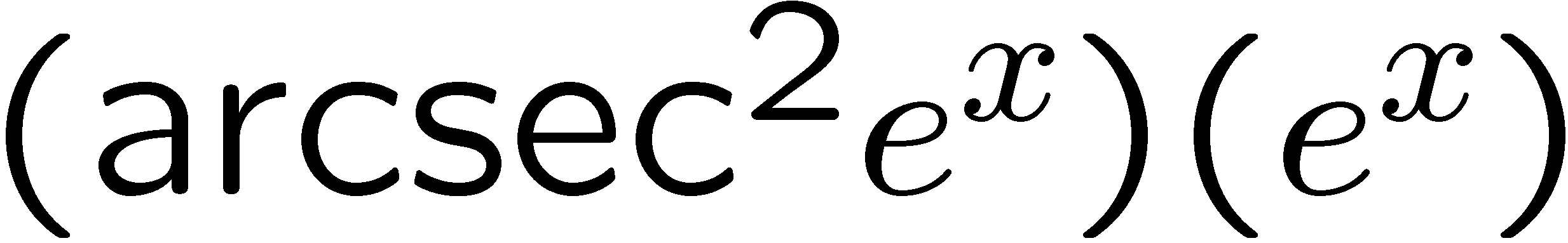 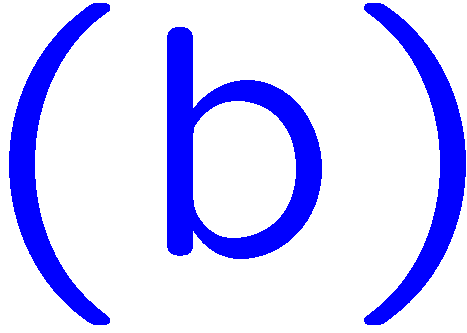 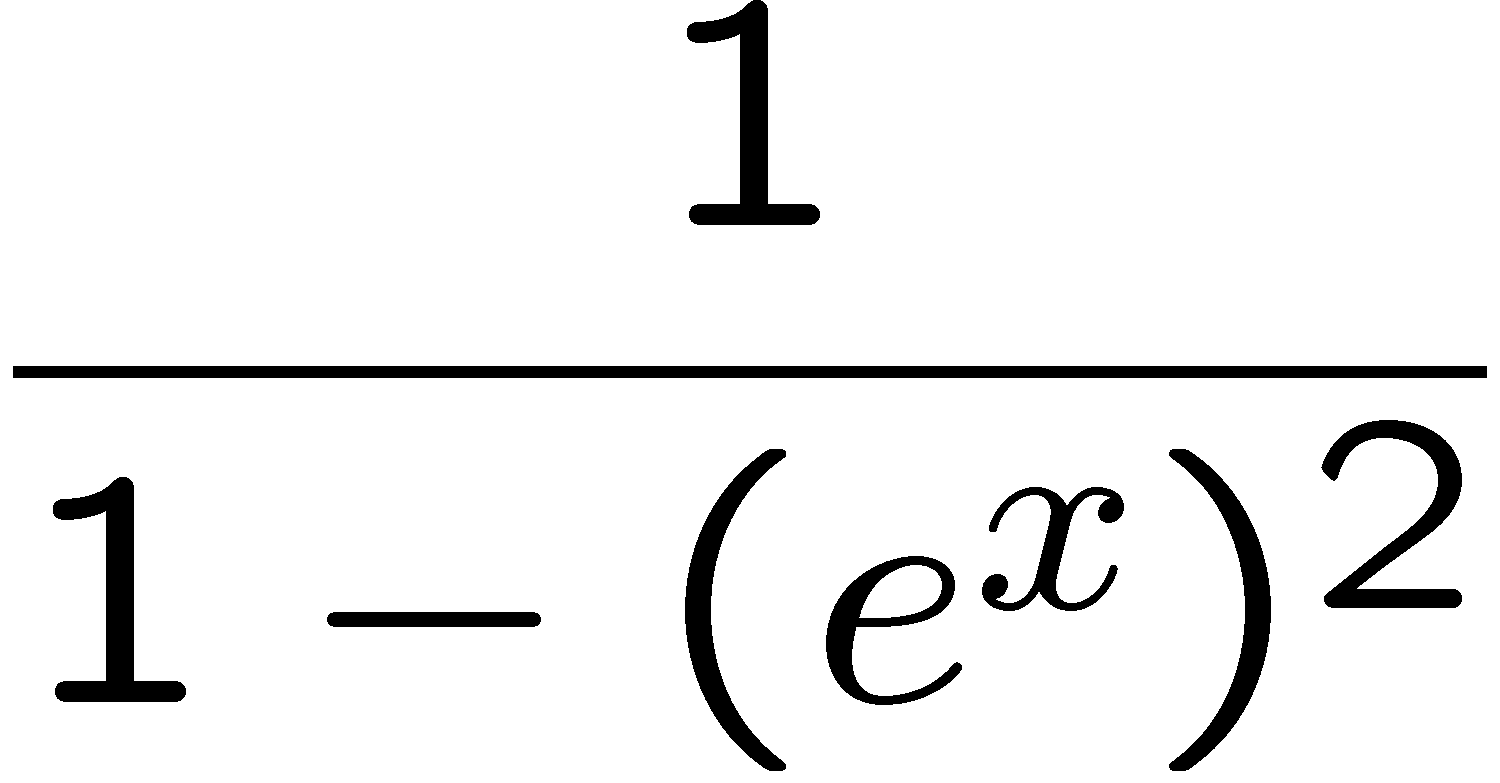 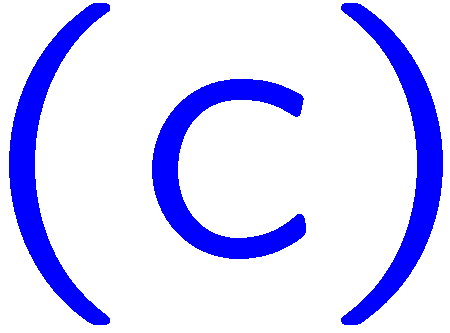 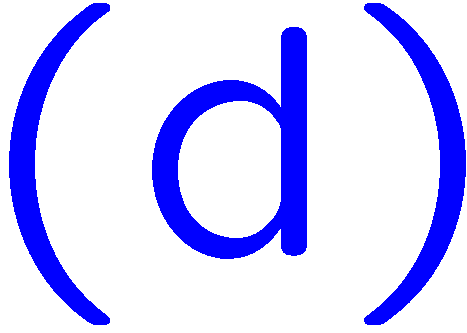 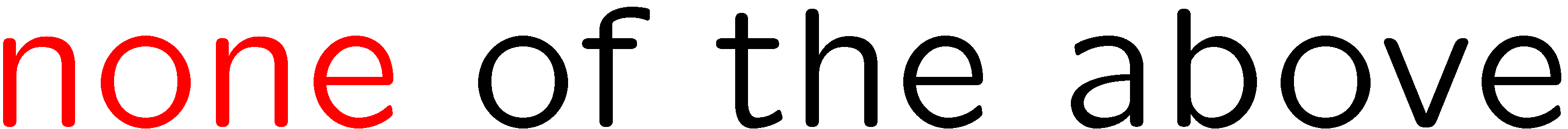 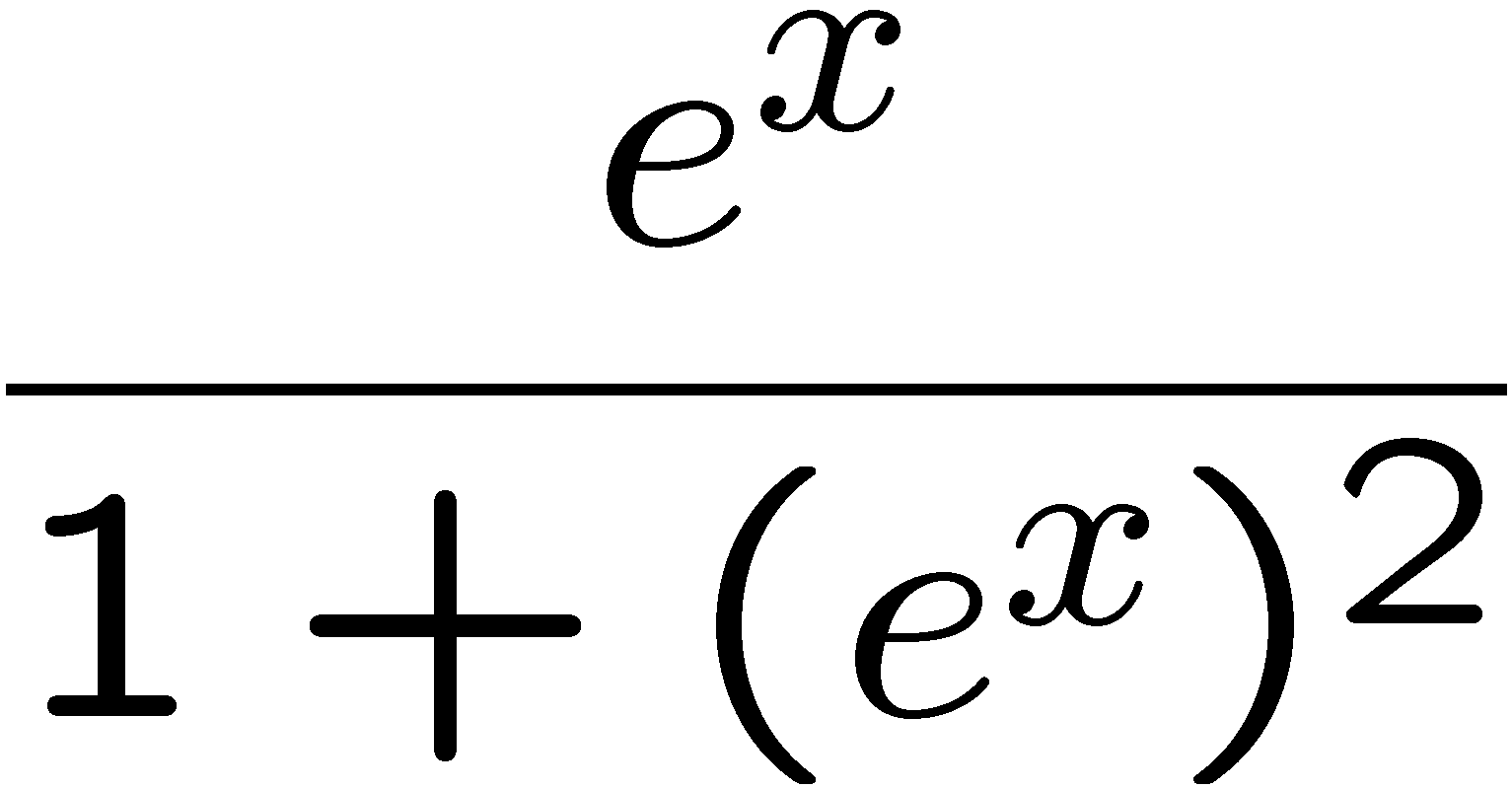 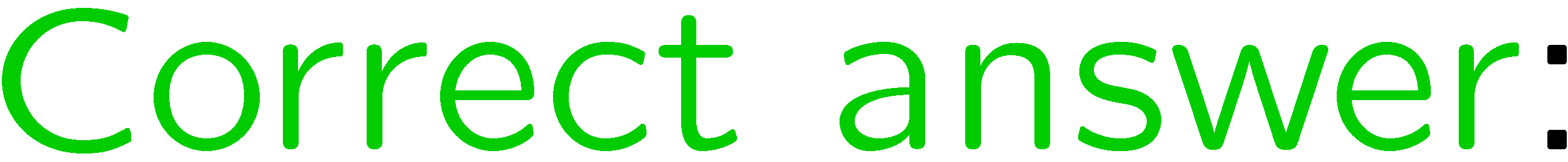 5
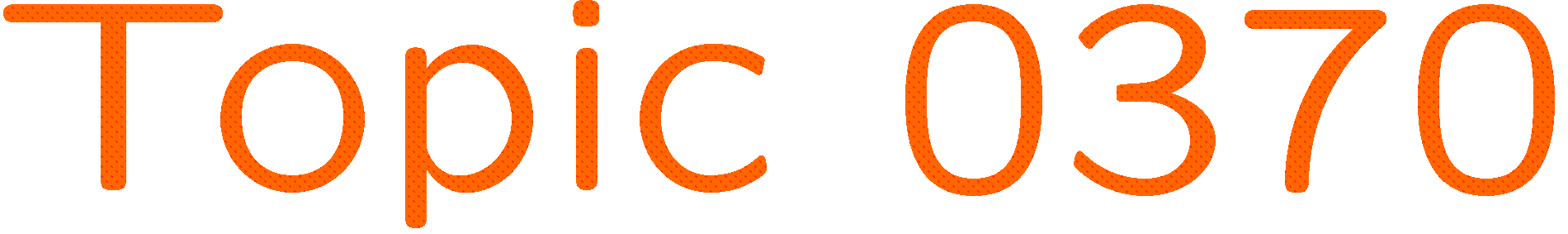 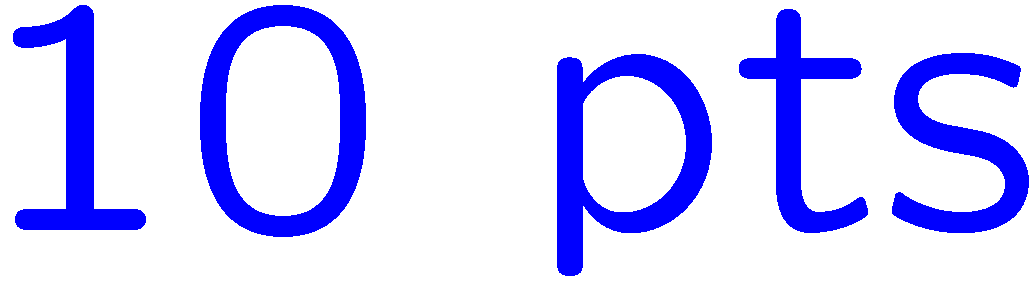 0 of 5
1+1=
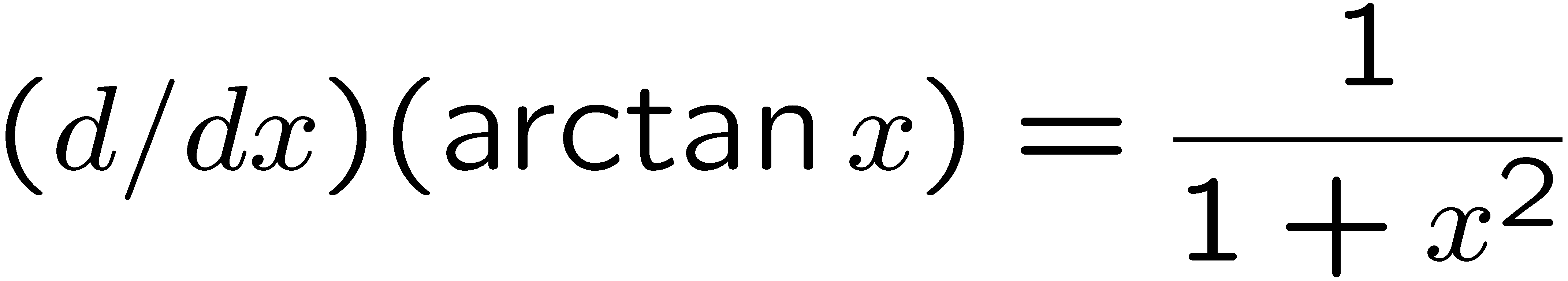 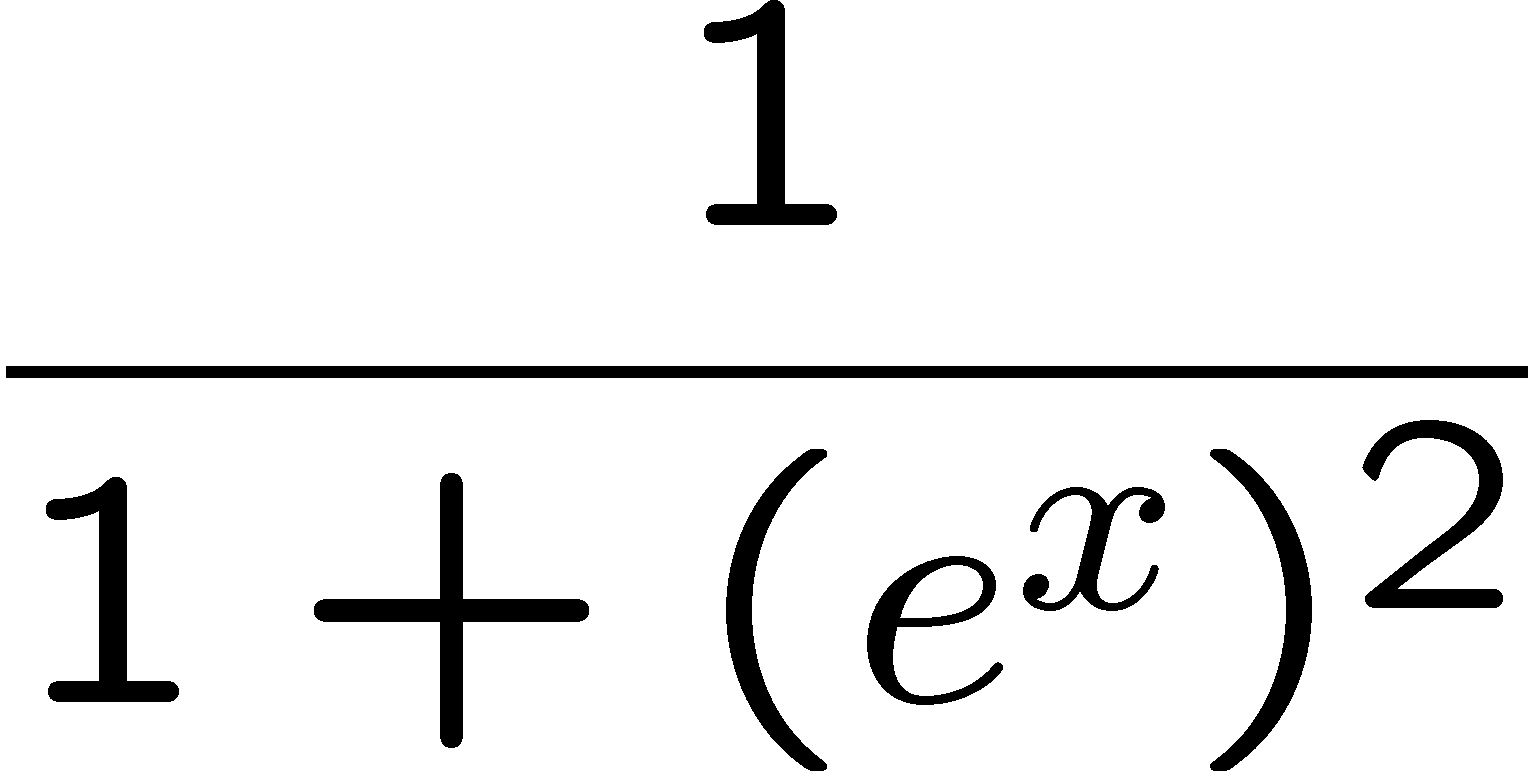 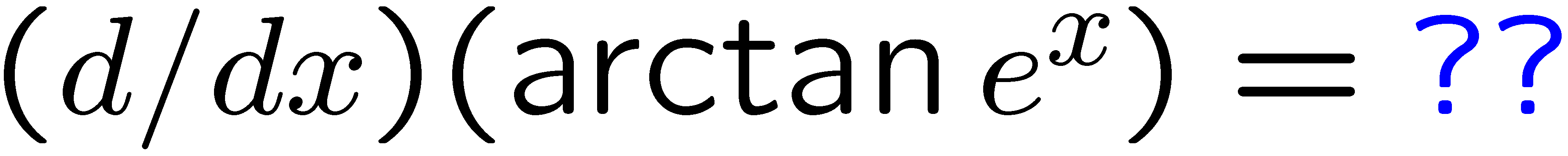 1
2
3
4
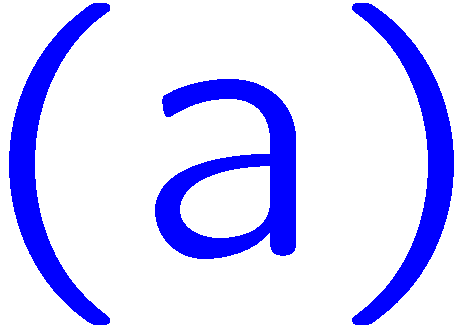 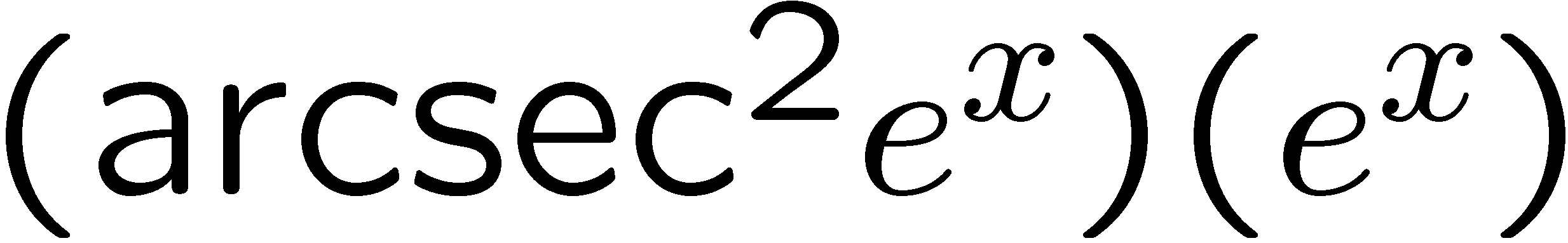 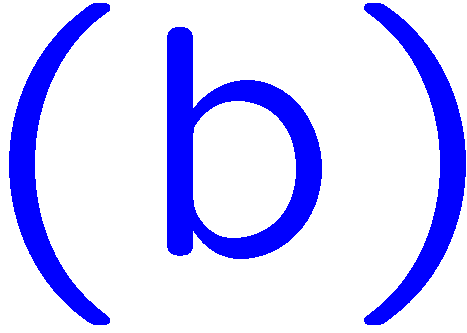 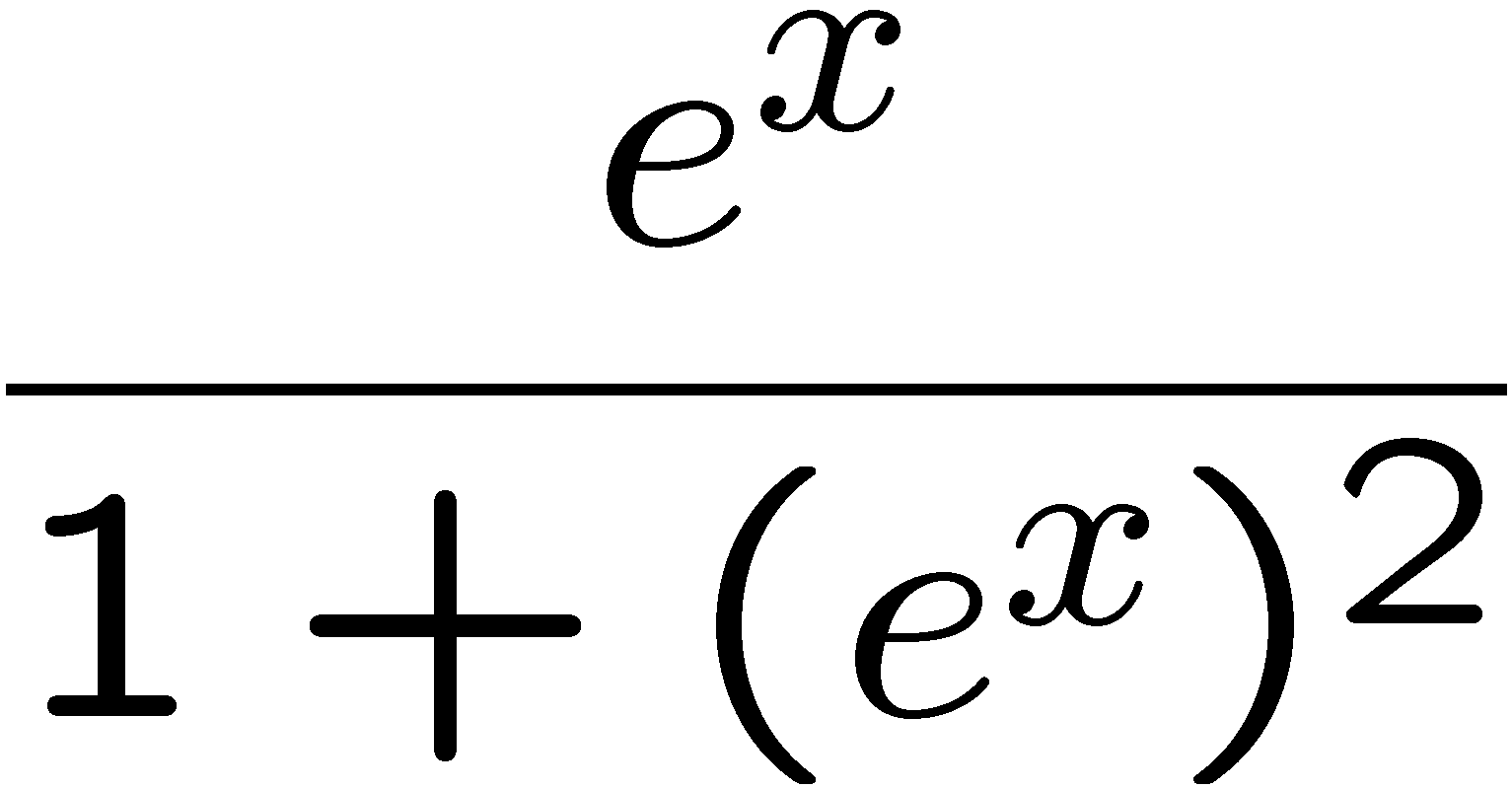 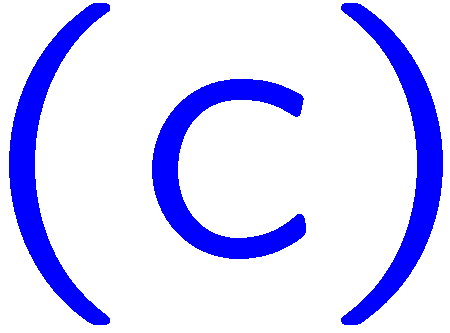 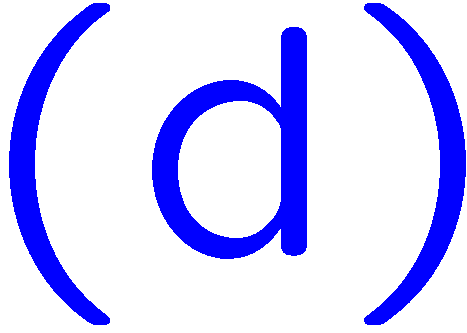 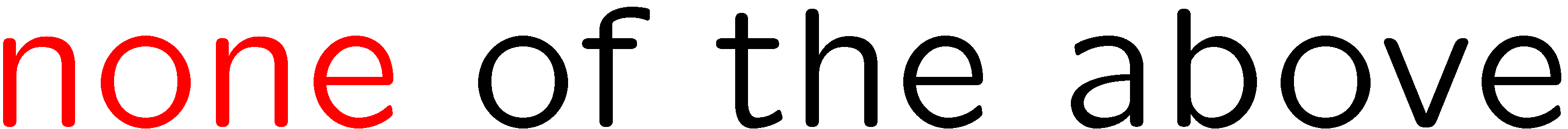 6
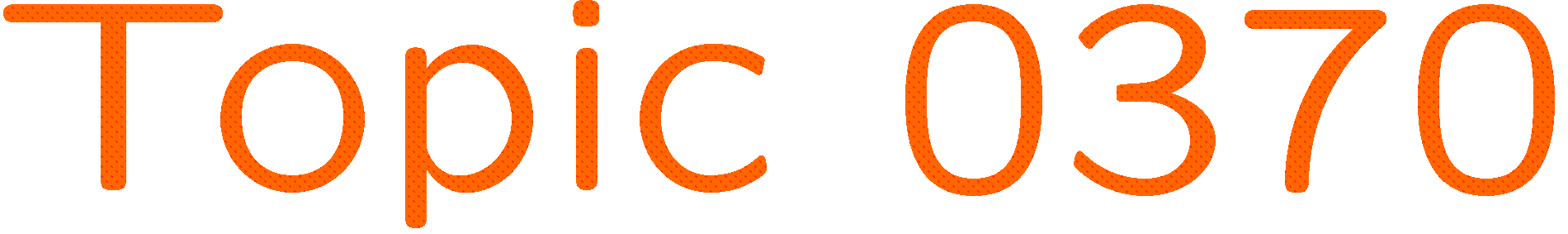 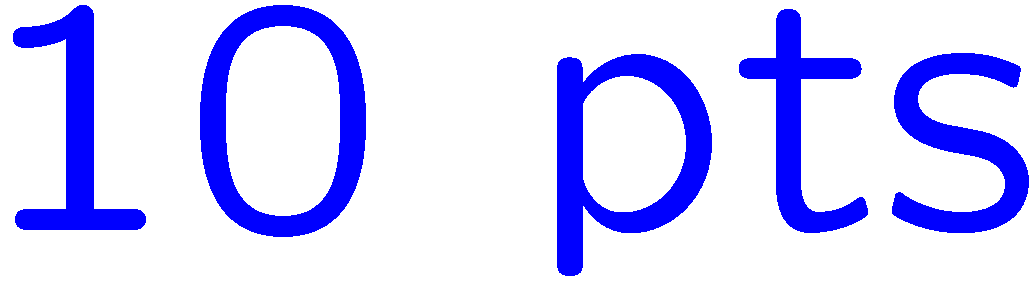 0 of 5
1+1=
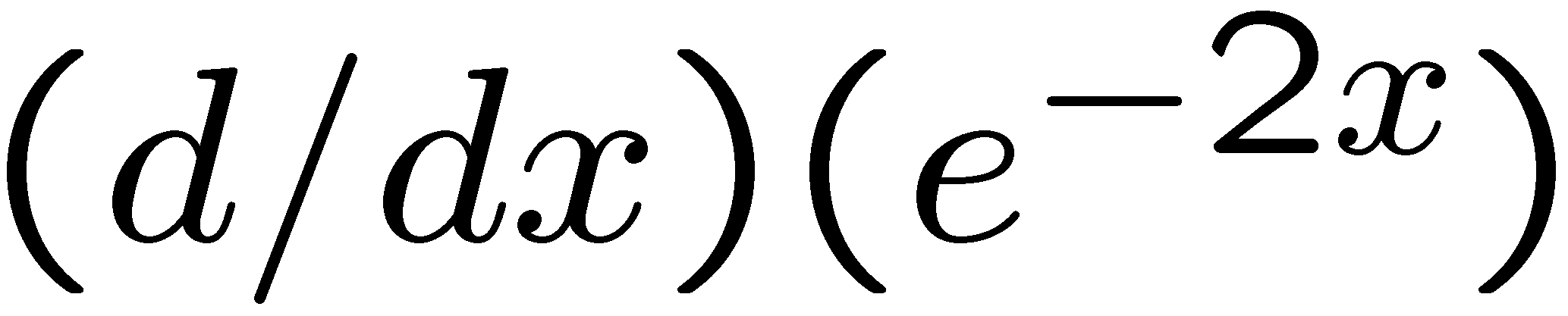 1
2
3
4
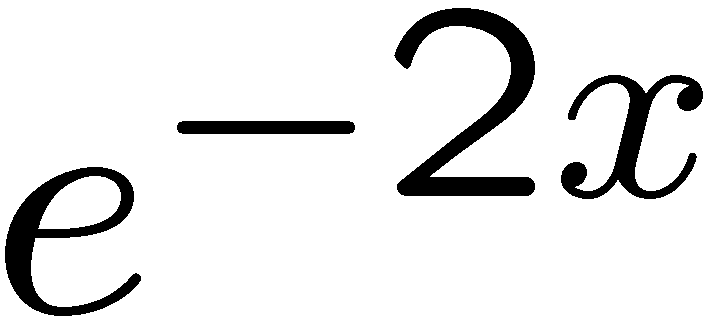 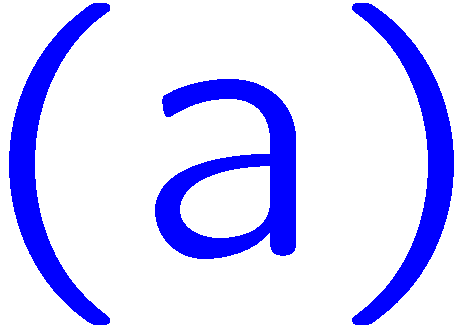 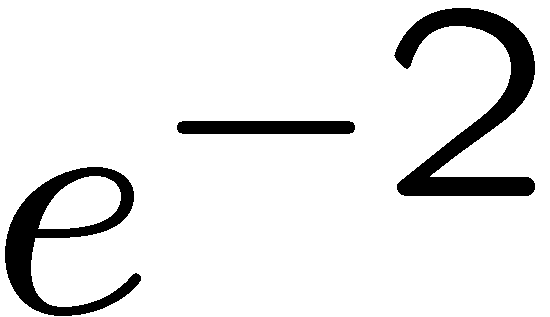 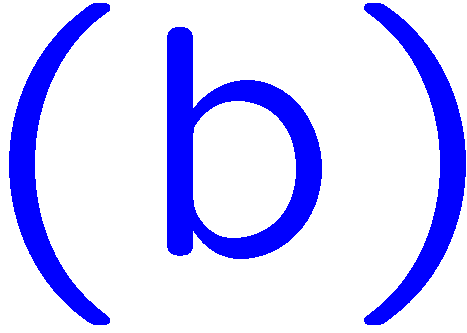 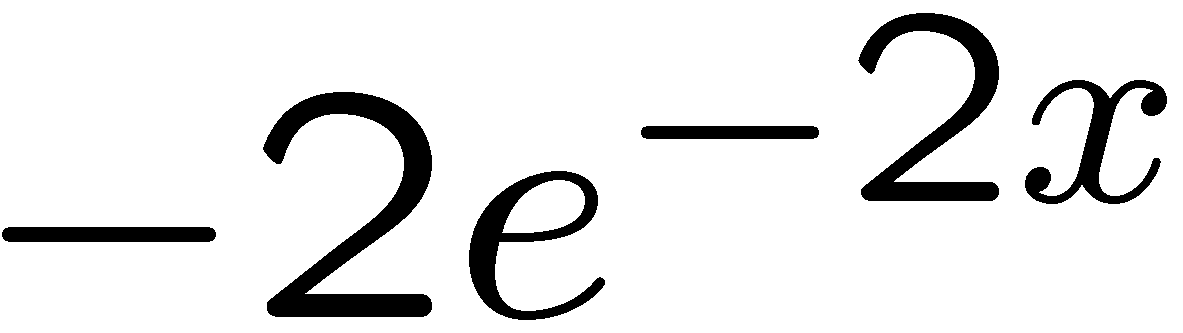 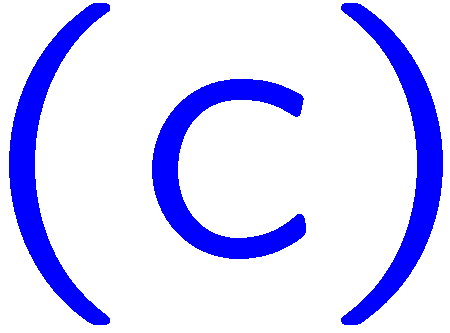 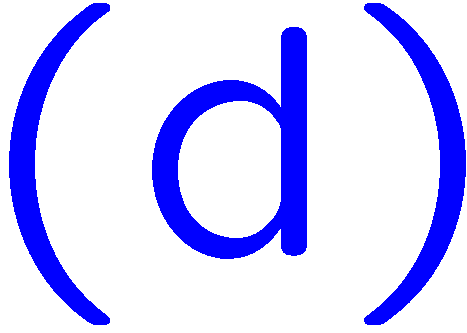 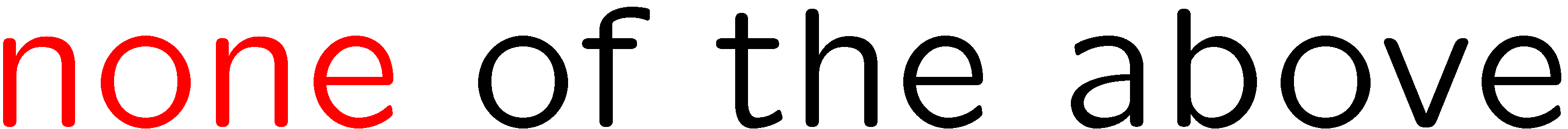 7
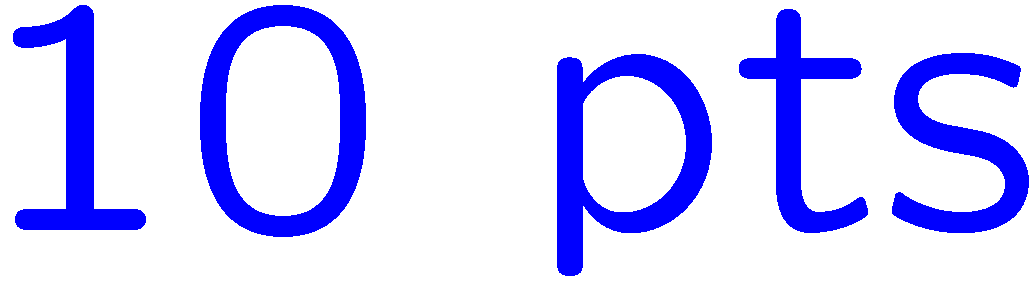 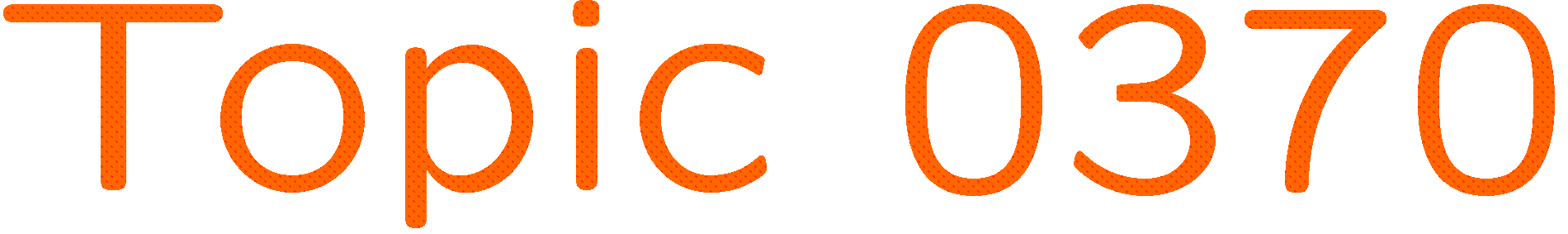 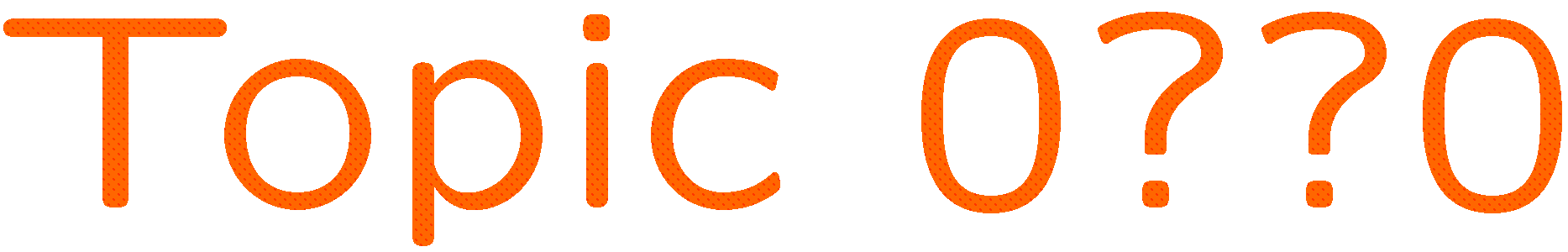 0 of 5
1+1=
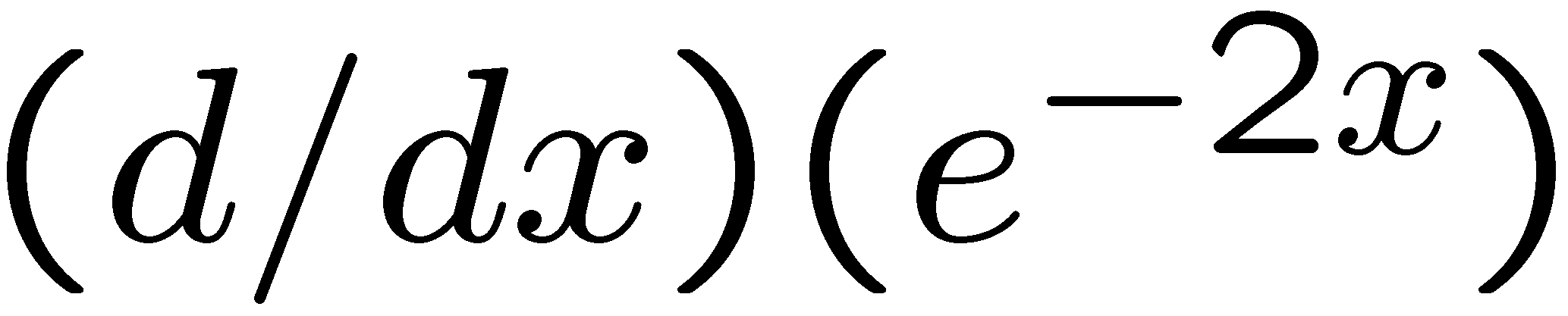 1
2
3
4
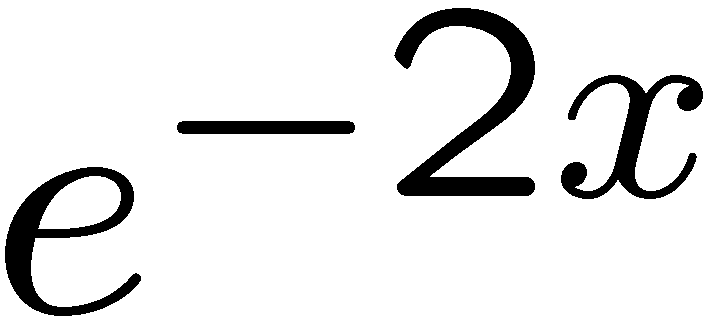 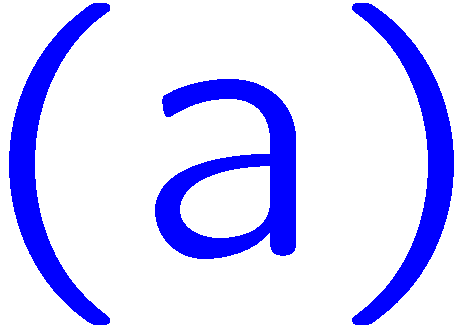 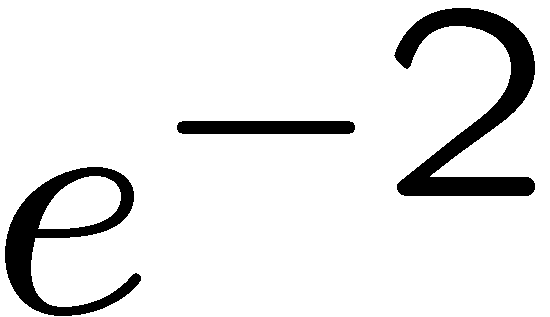 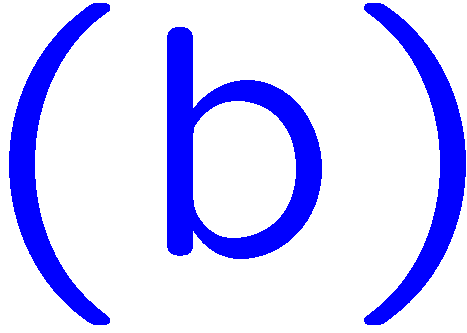 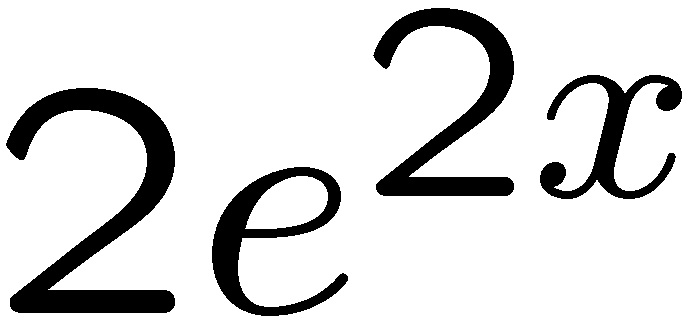 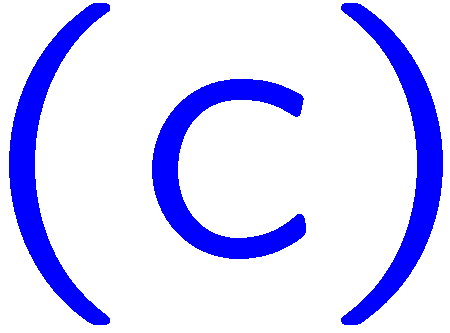 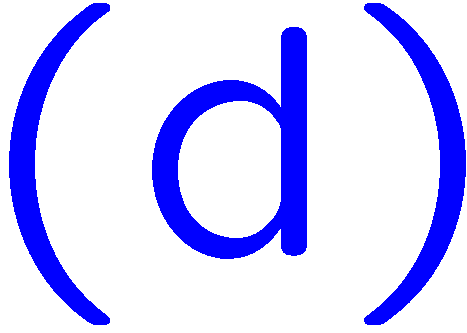 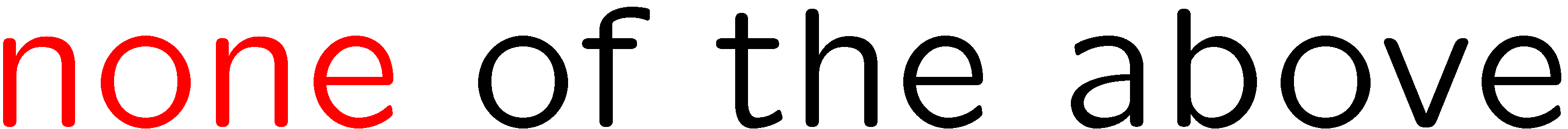 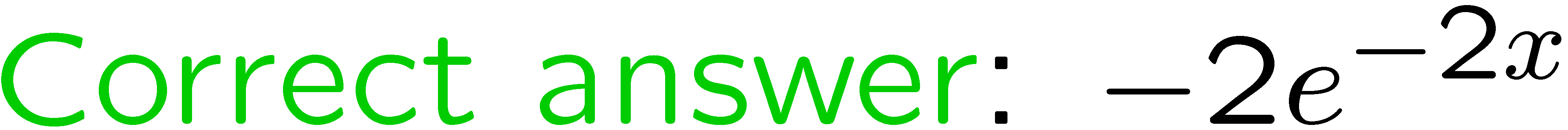 8
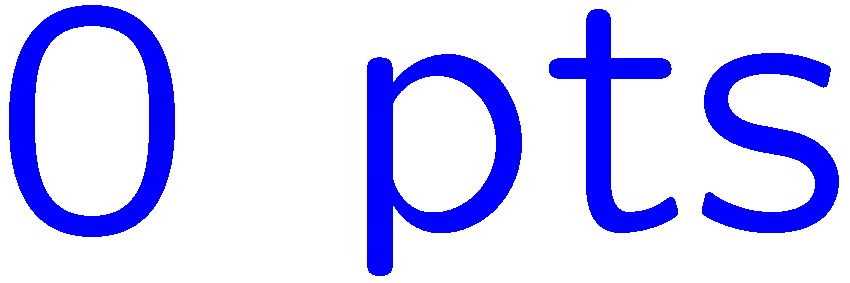 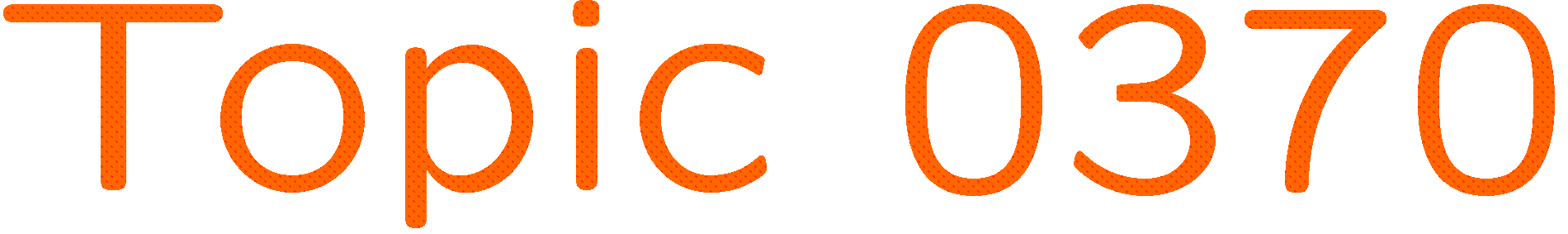 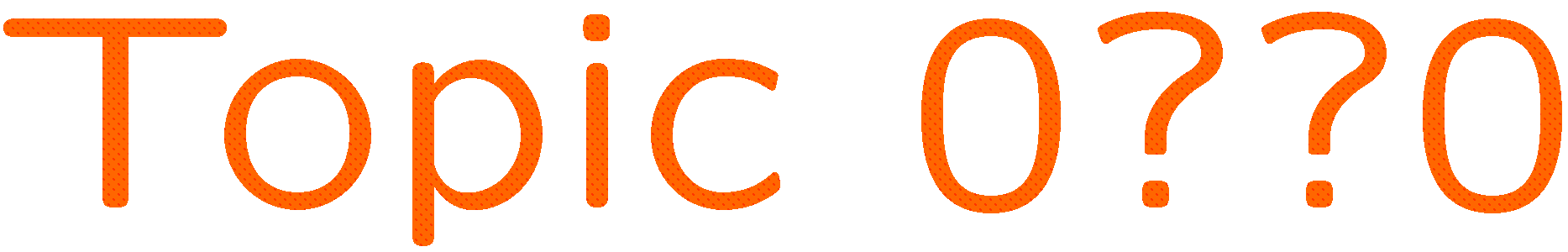 0 of 5
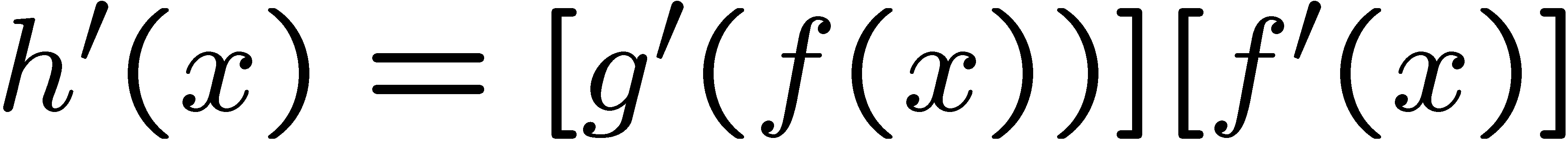 1+1=
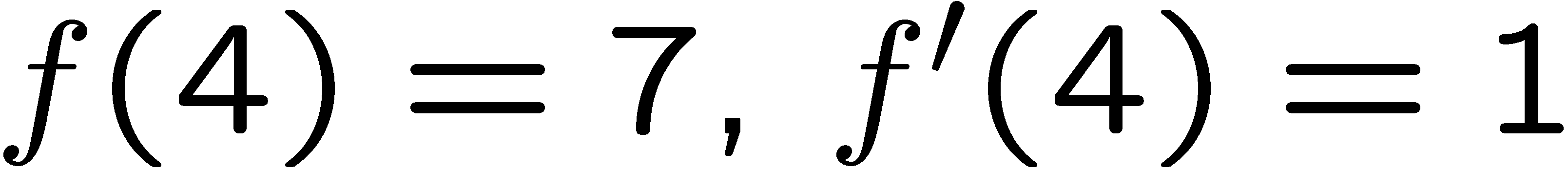 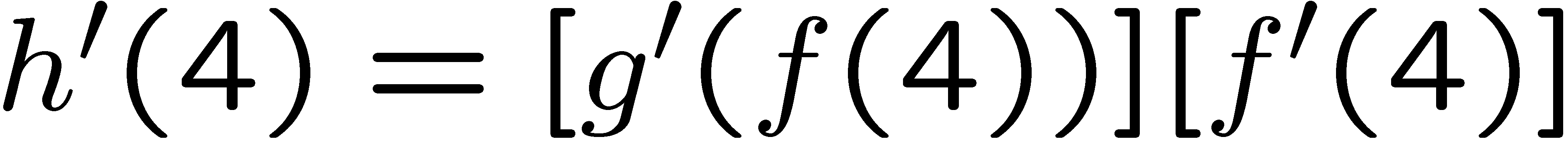 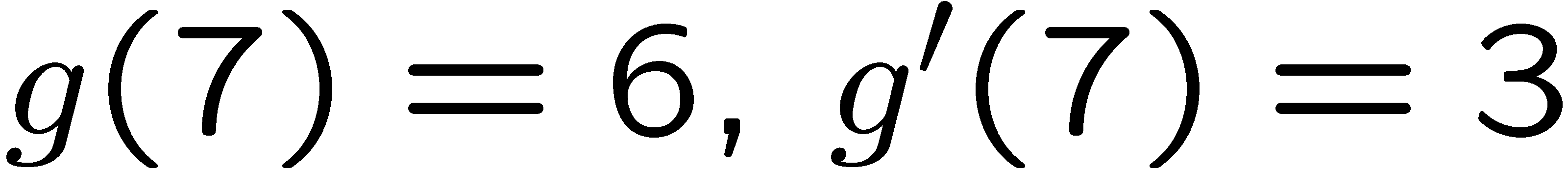 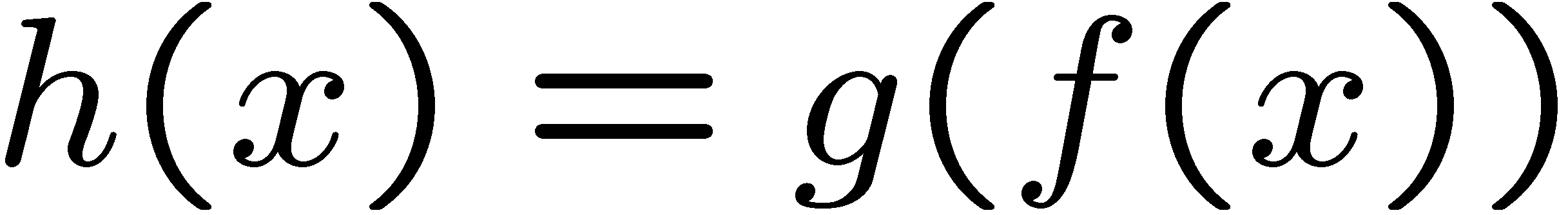 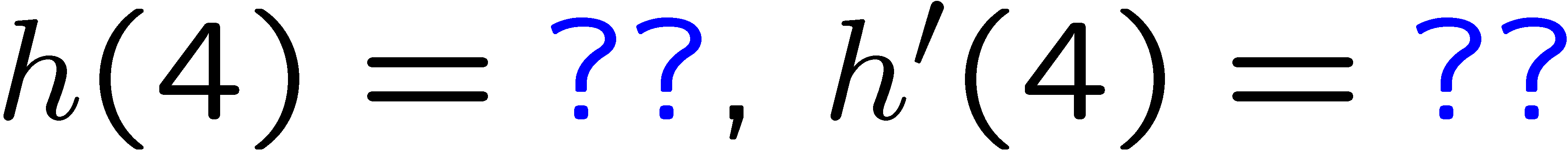 1
2
3
4
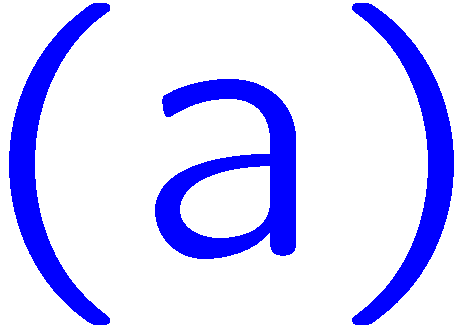 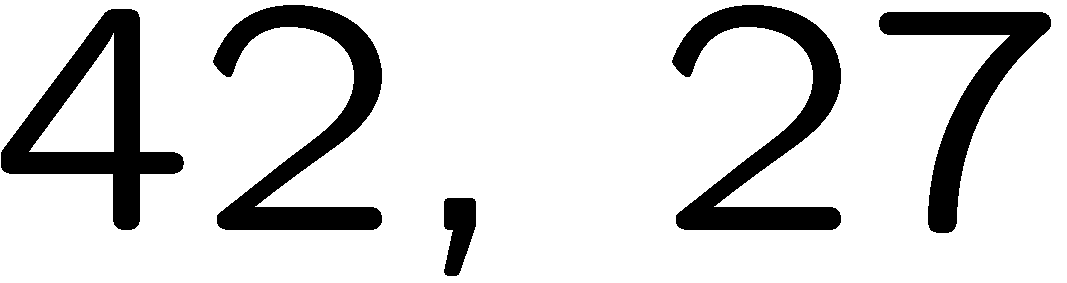 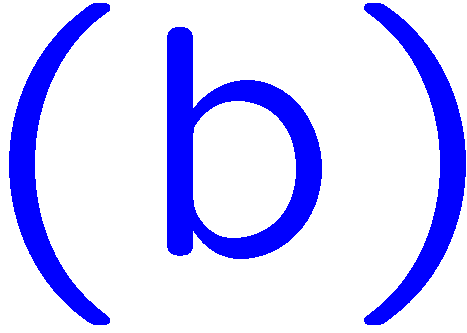 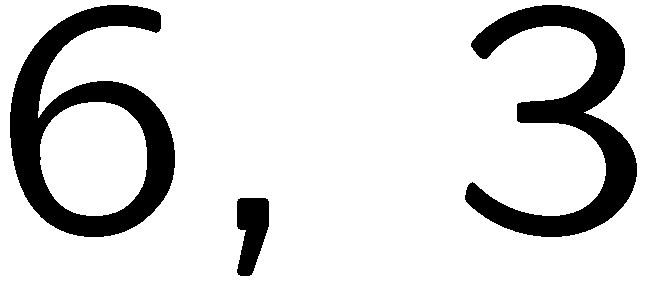 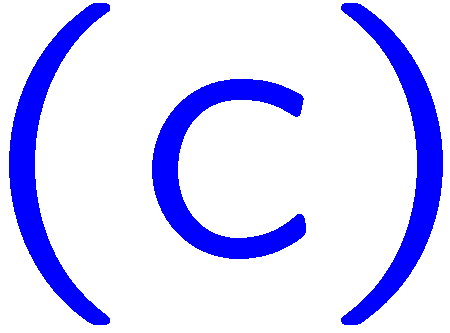 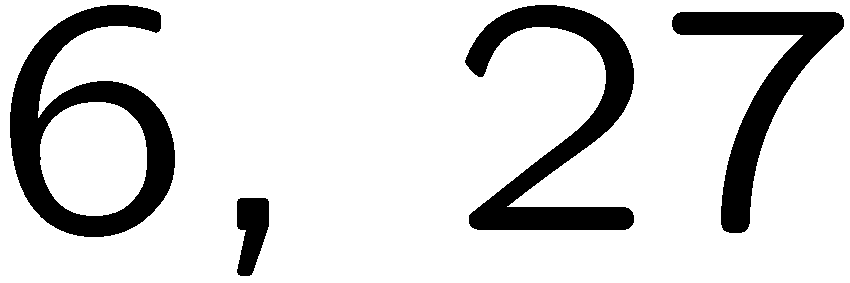 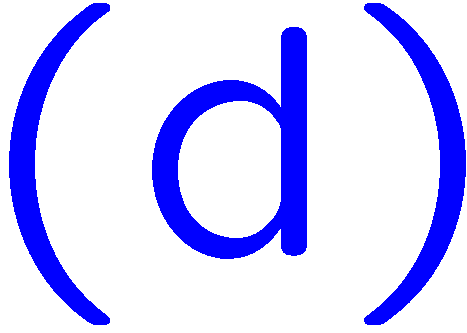 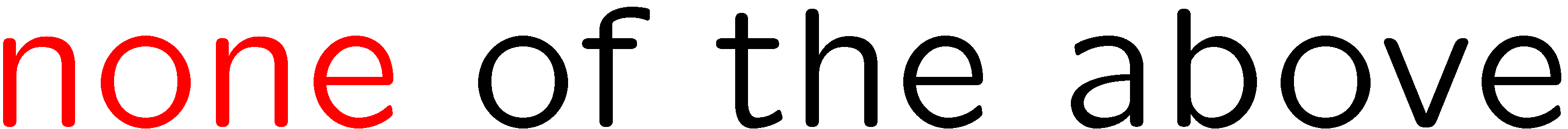 9
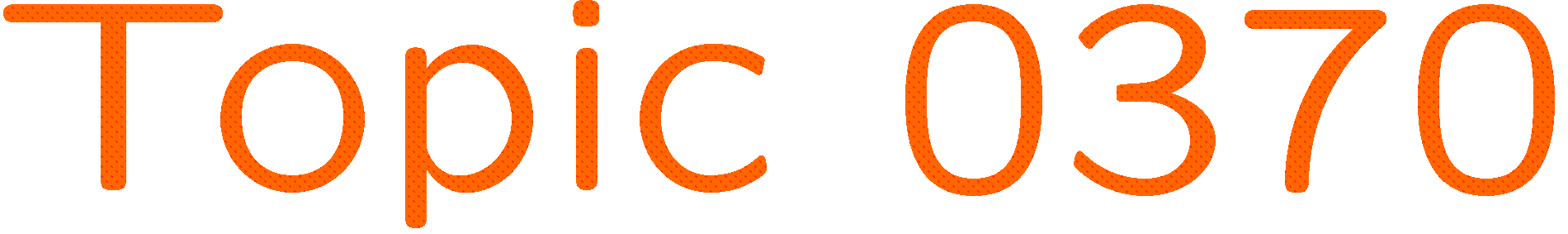 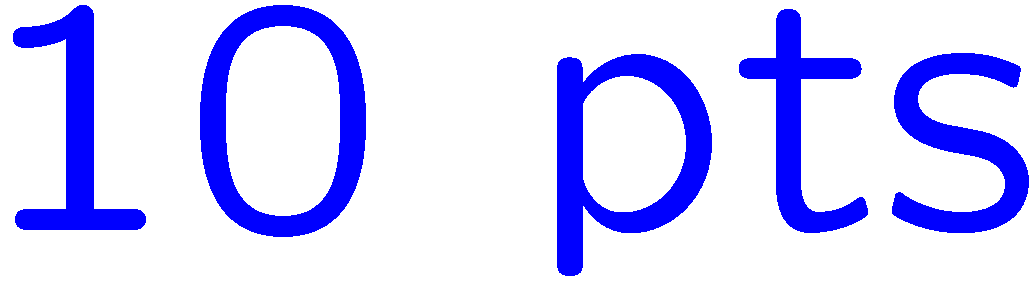 0 of 5
1+1=
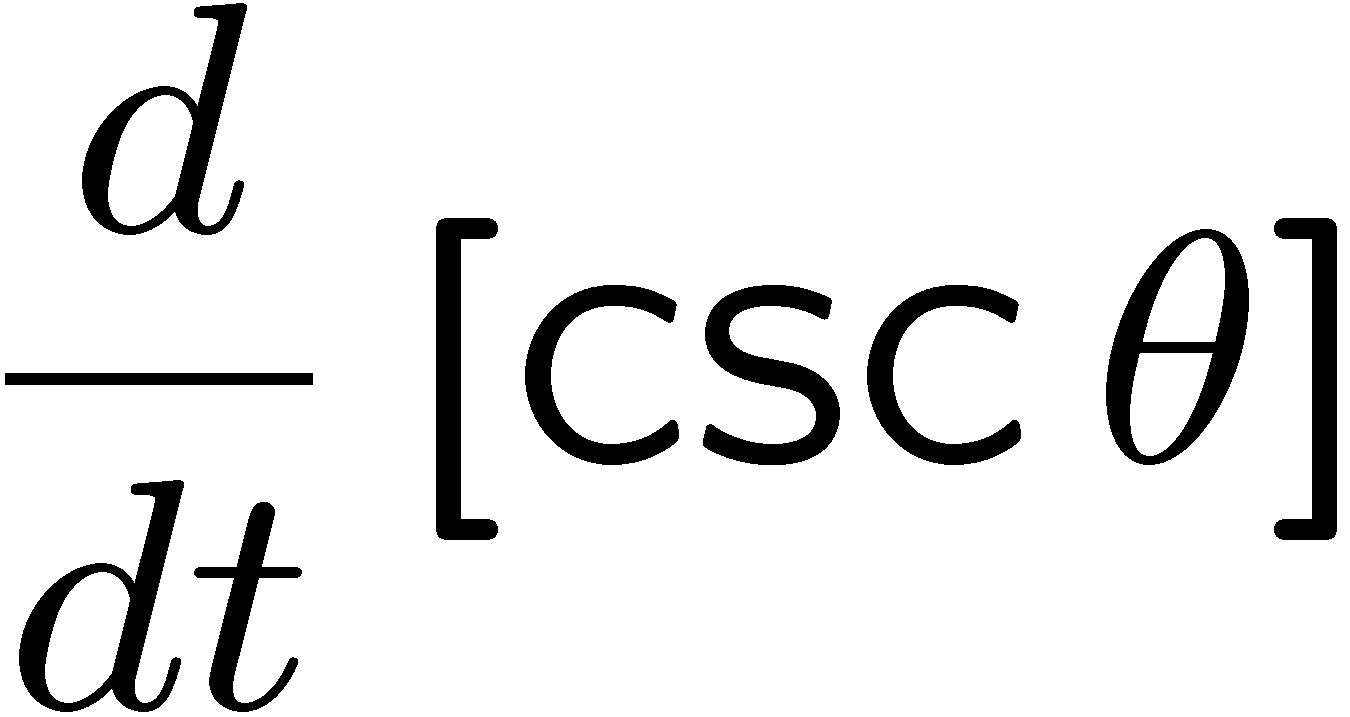 1
2
3
4
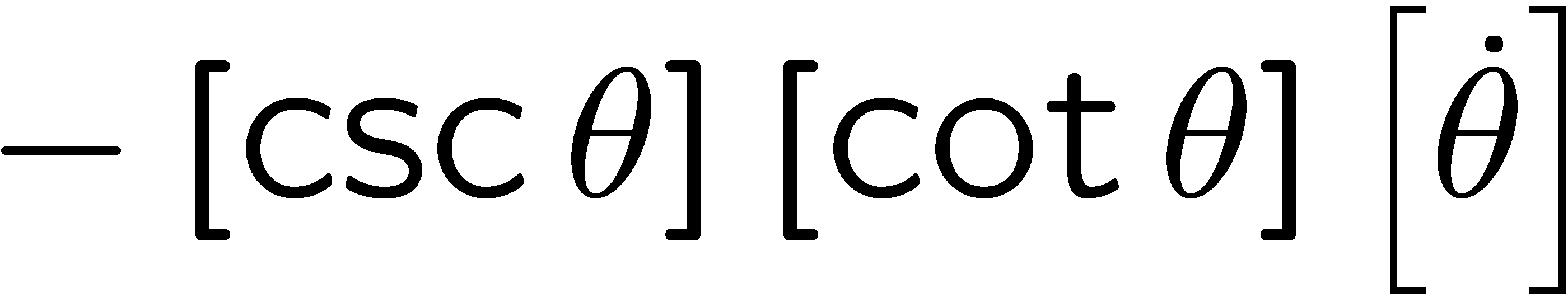 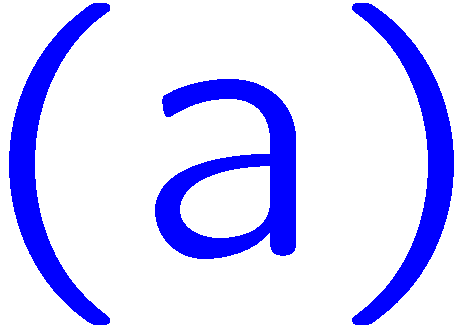 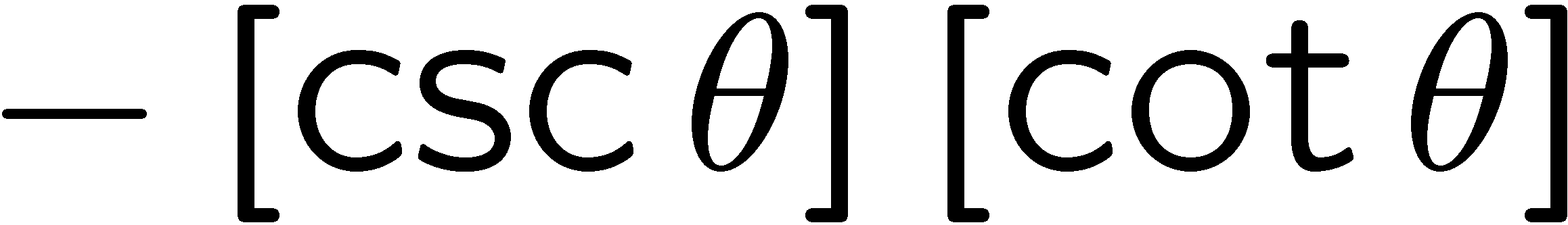 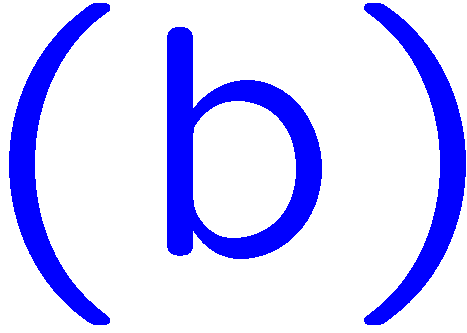 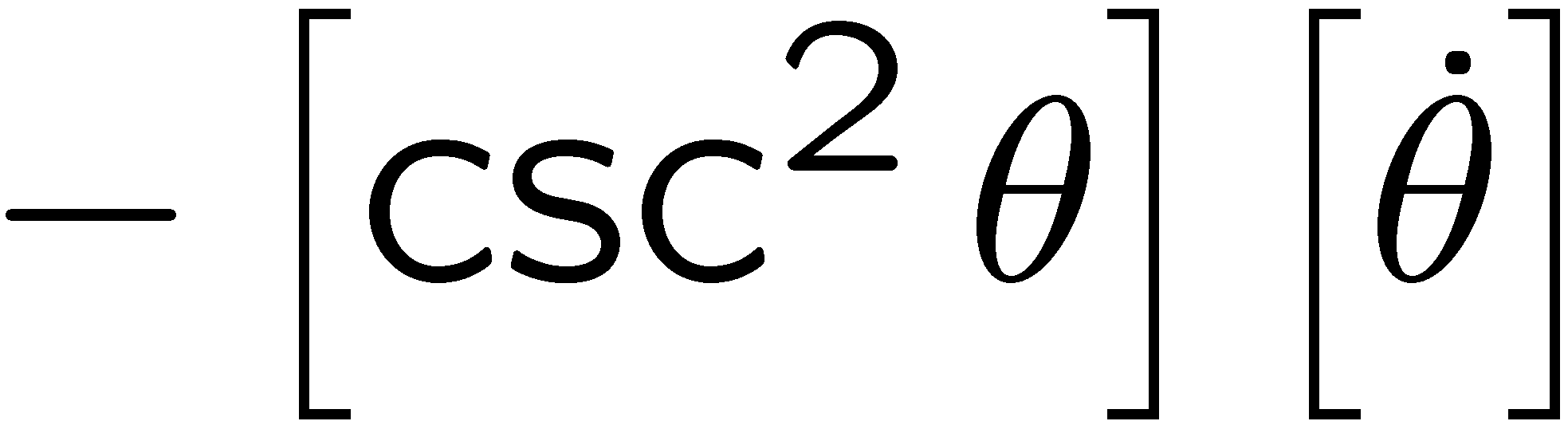 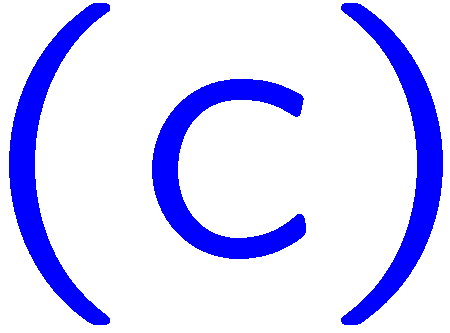 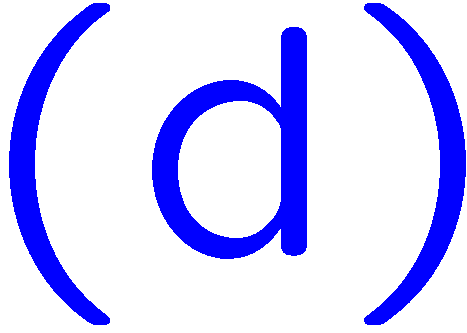 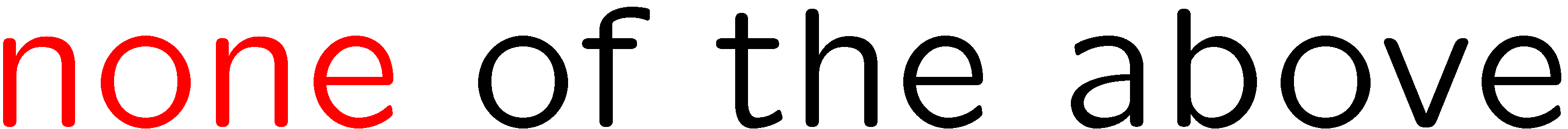 10
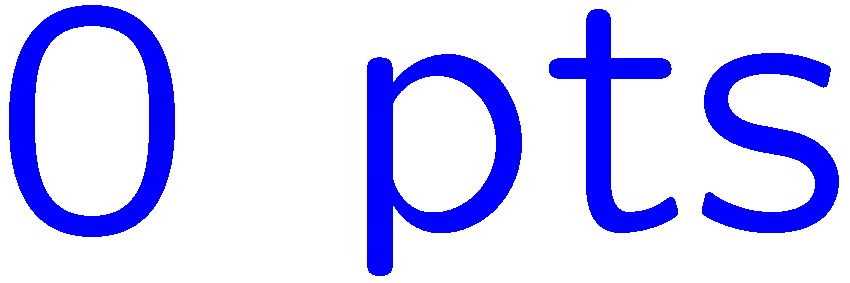 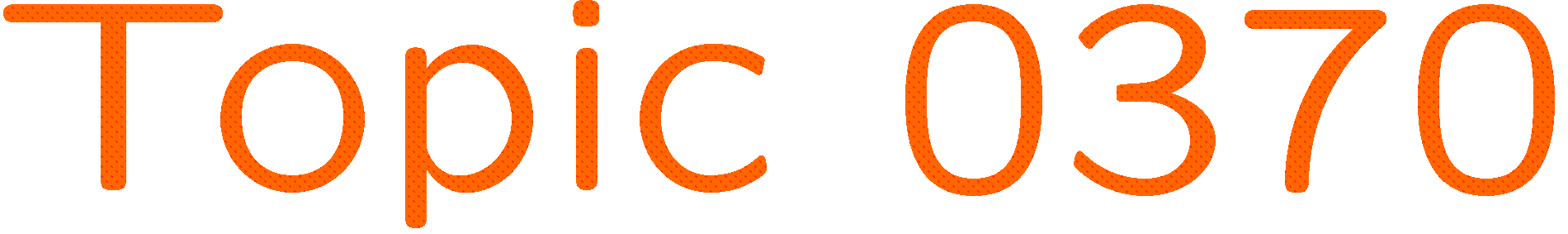 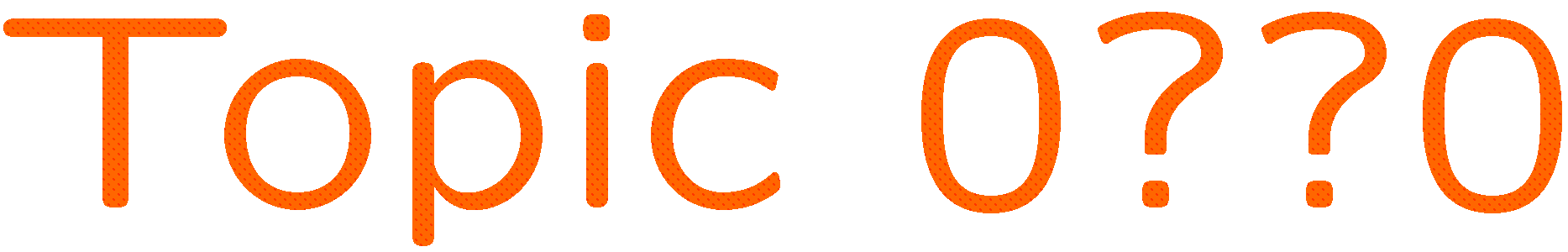 0 of 5
1+1=
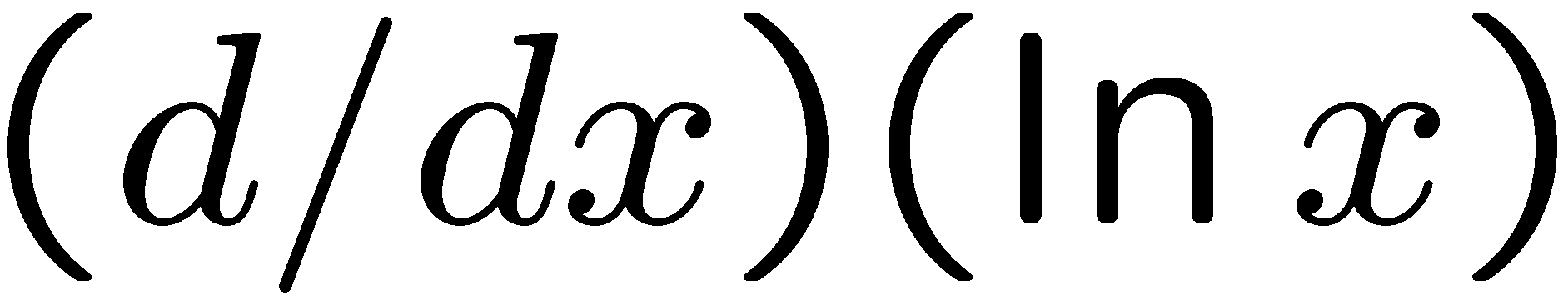 1
2
3
4
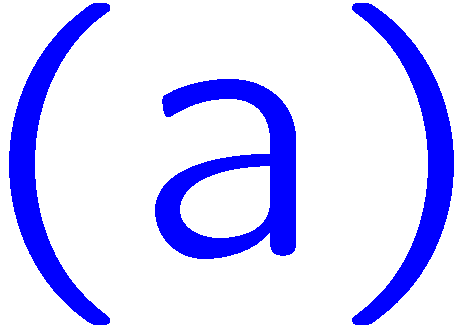 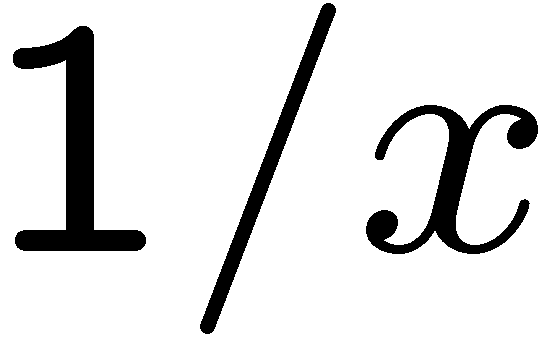 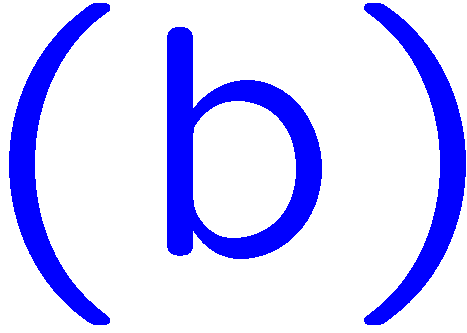 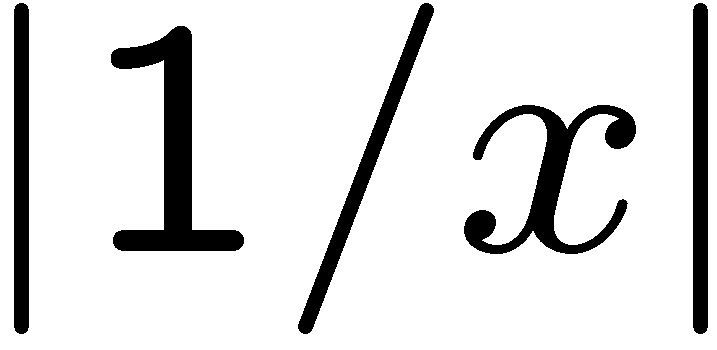 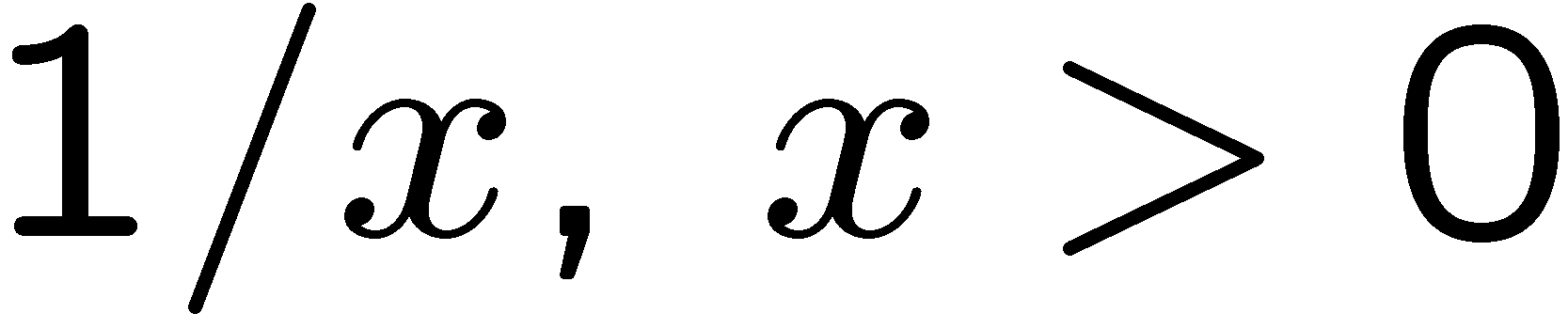 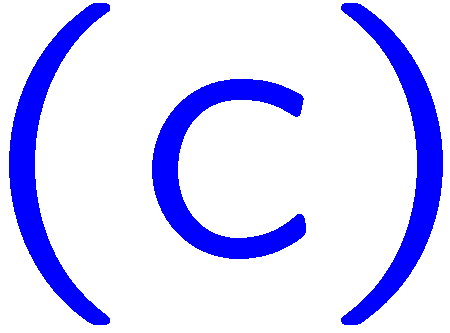 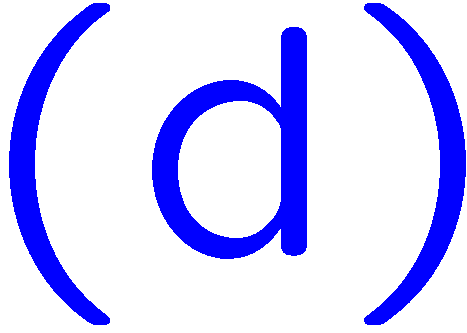 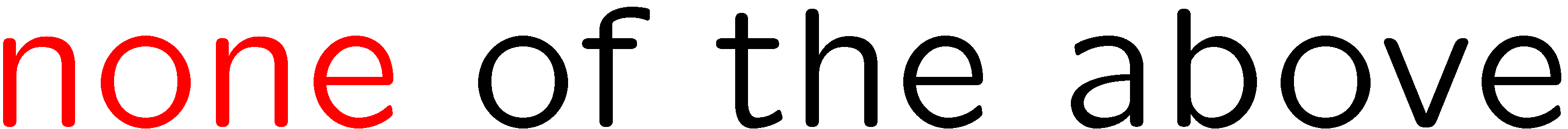 11
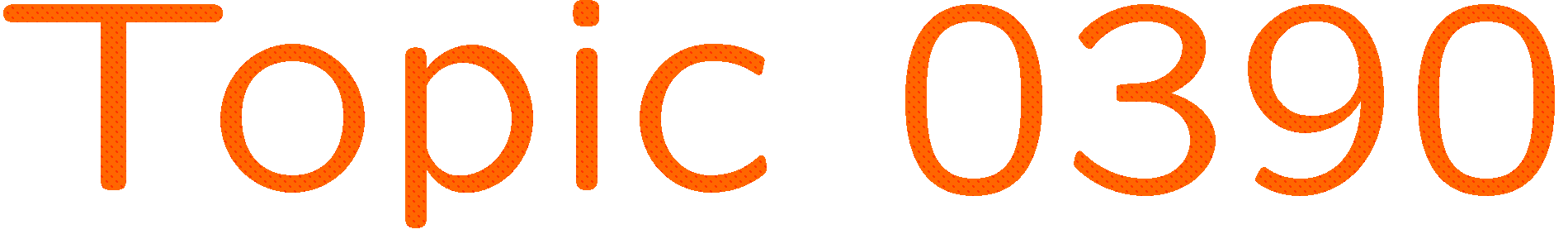 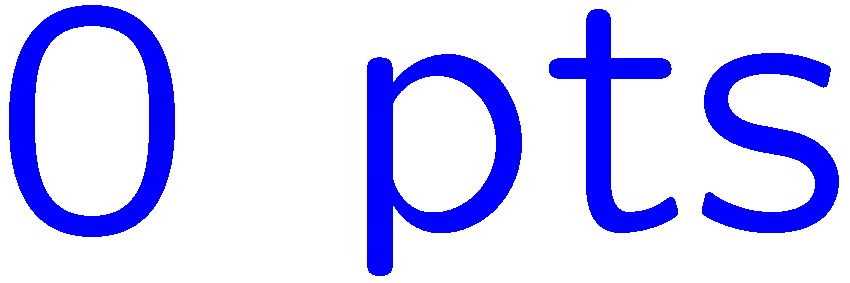 0 of 5
1+1=
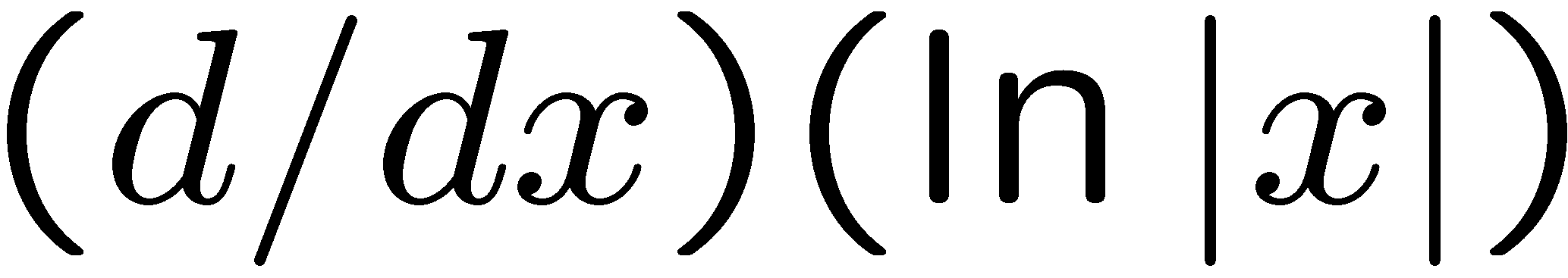 1
2
3
4
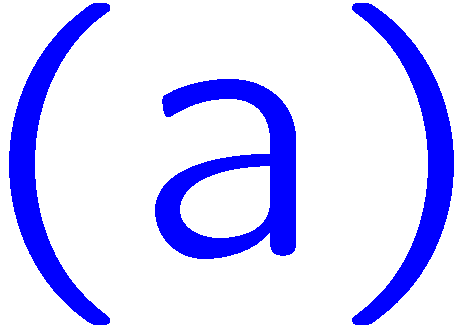 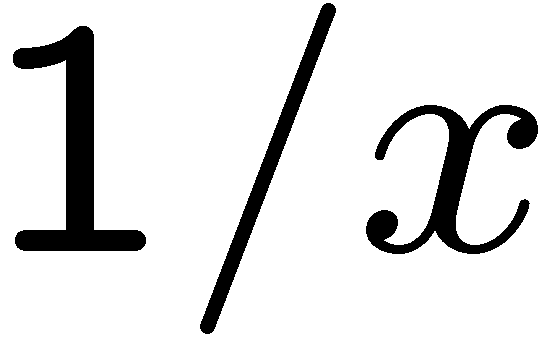 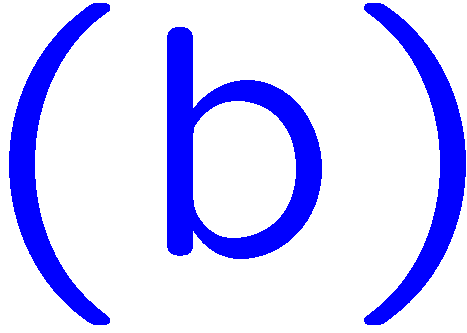 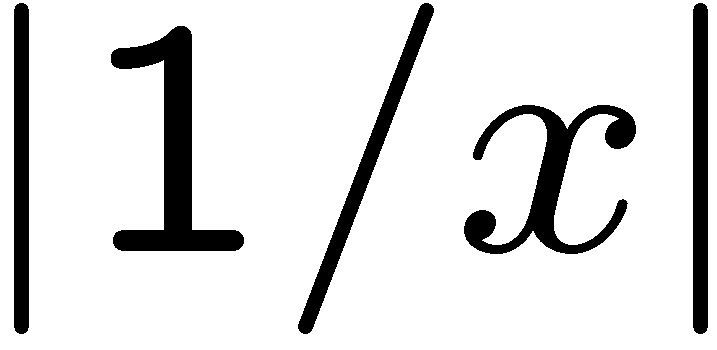 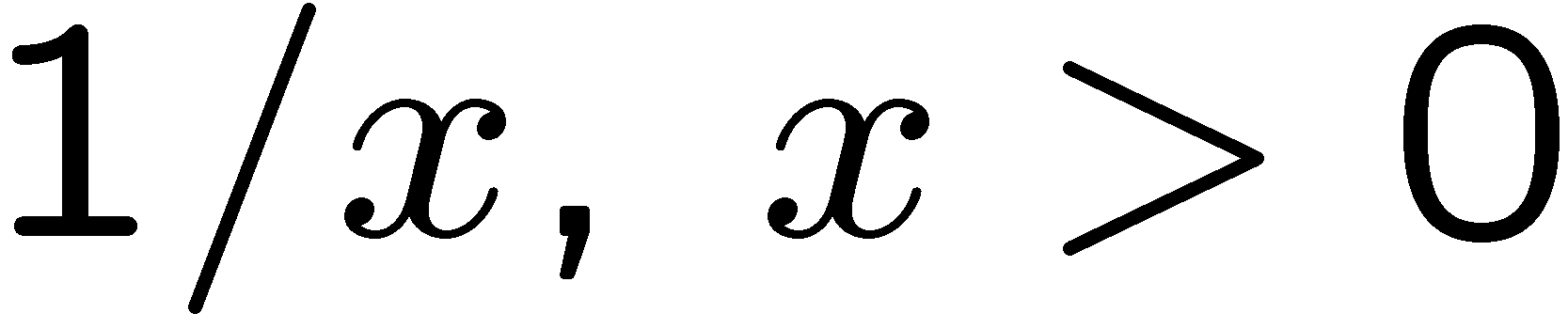 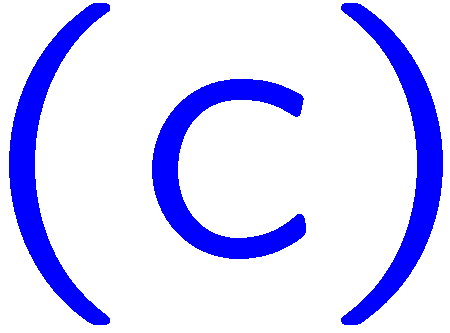 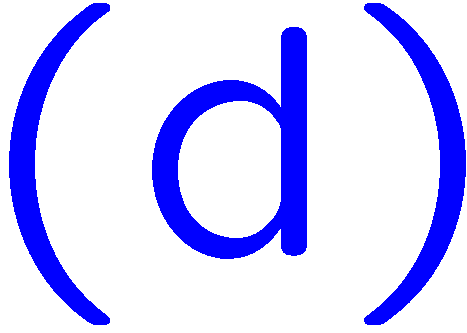 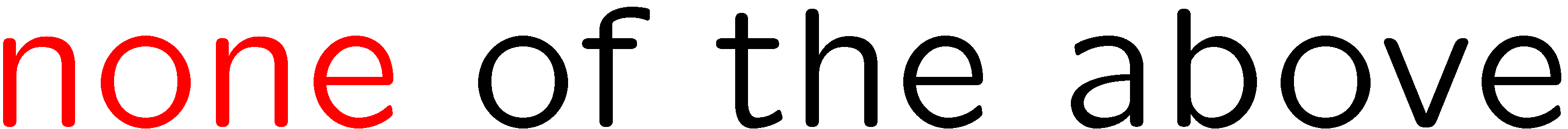 12
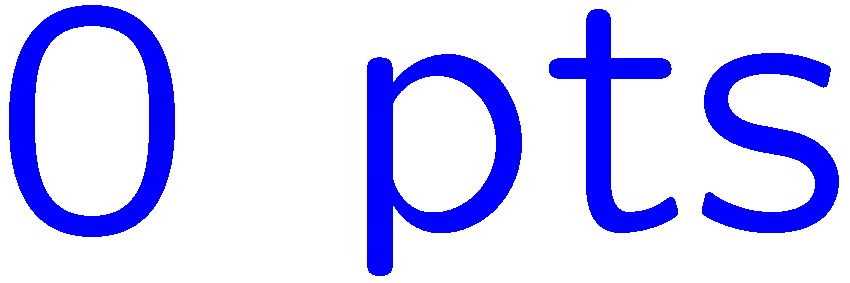 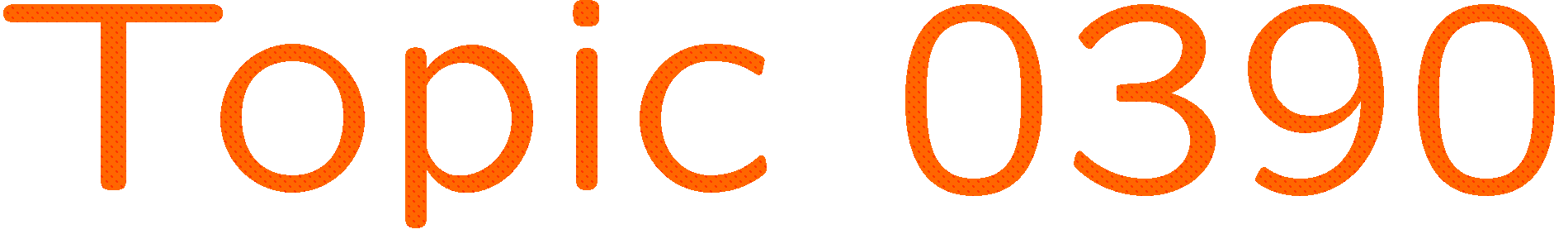 0 of 5
1+1=
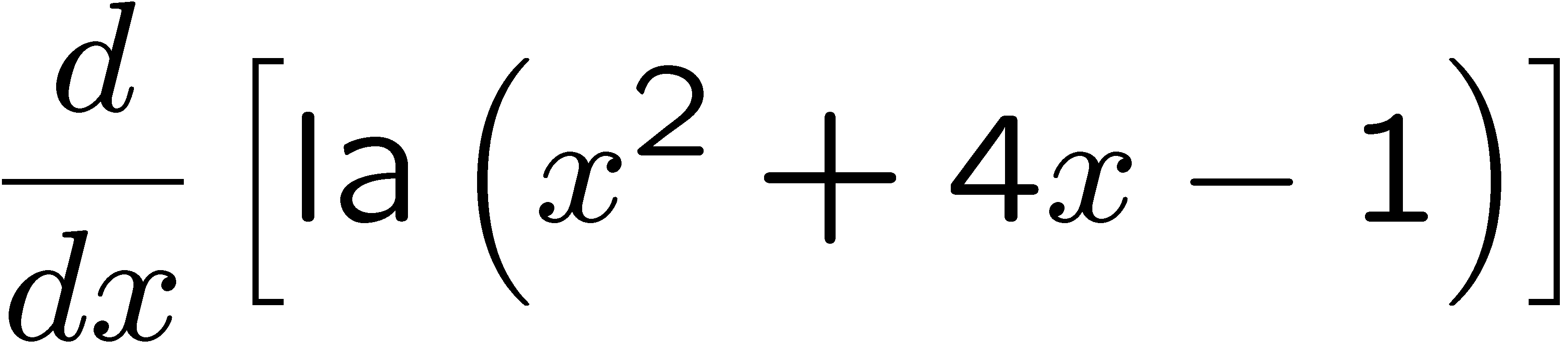 1
2
3
4
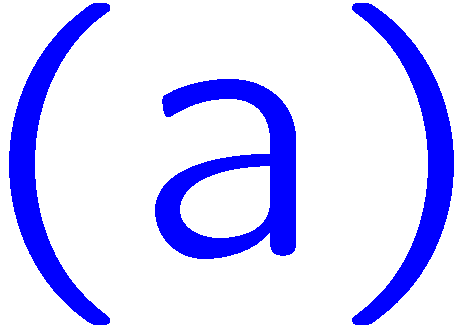 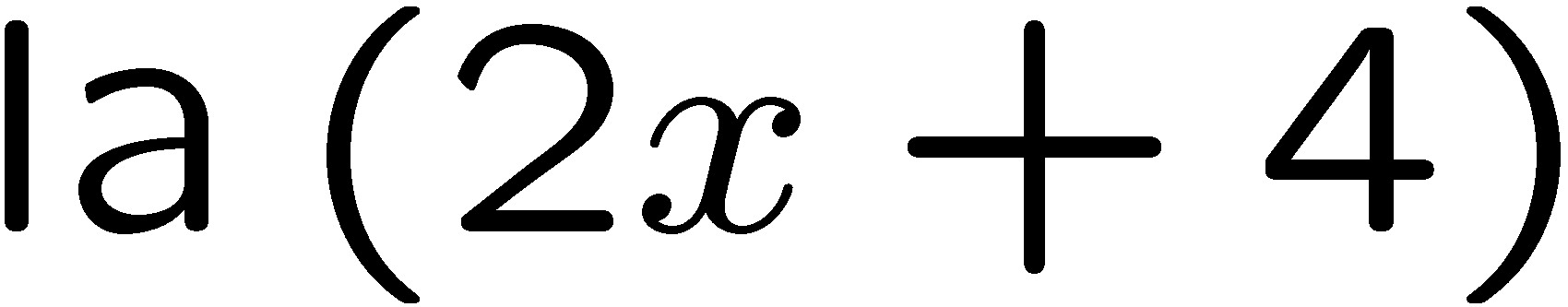 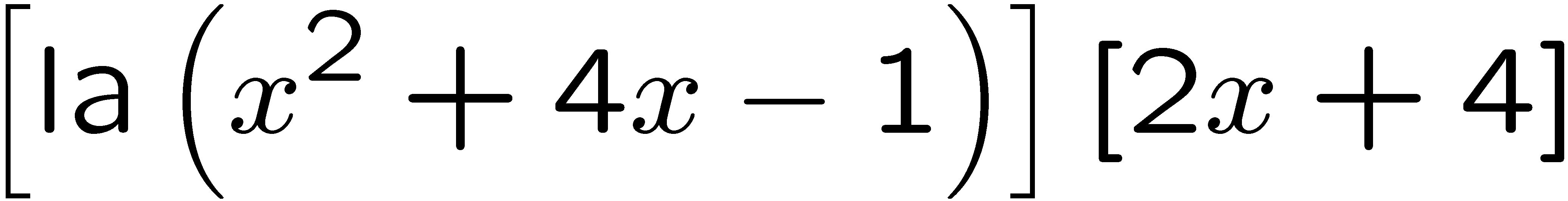 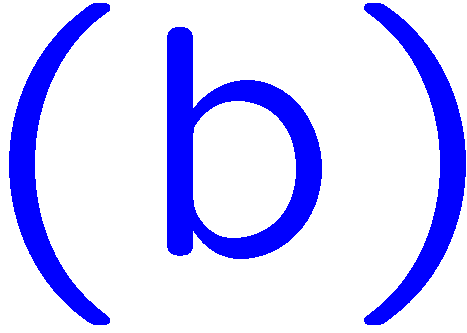 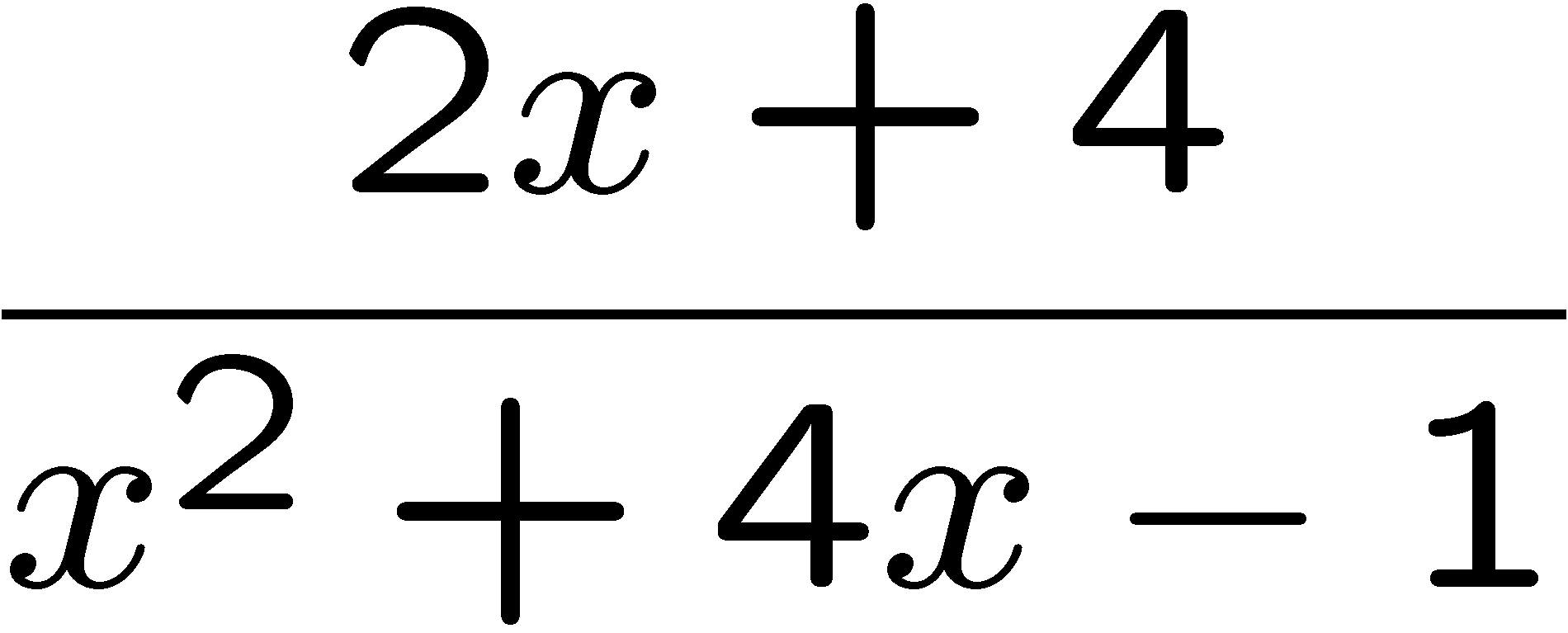 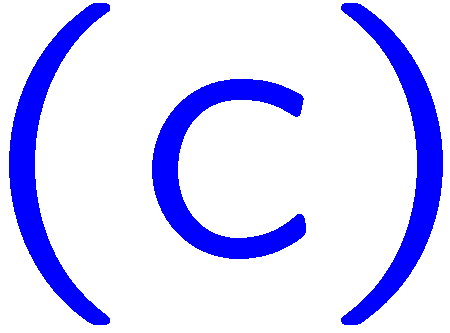 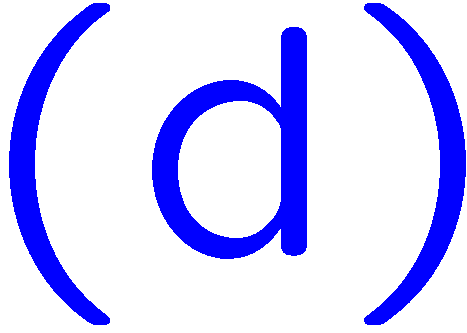 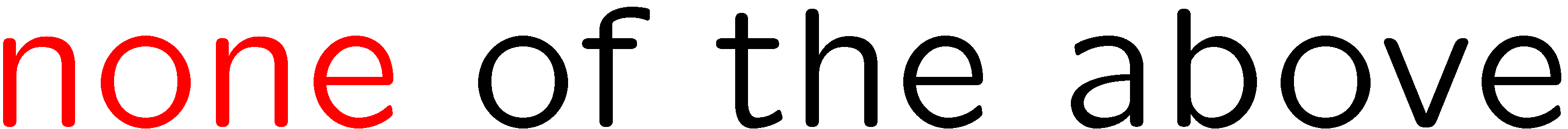 13
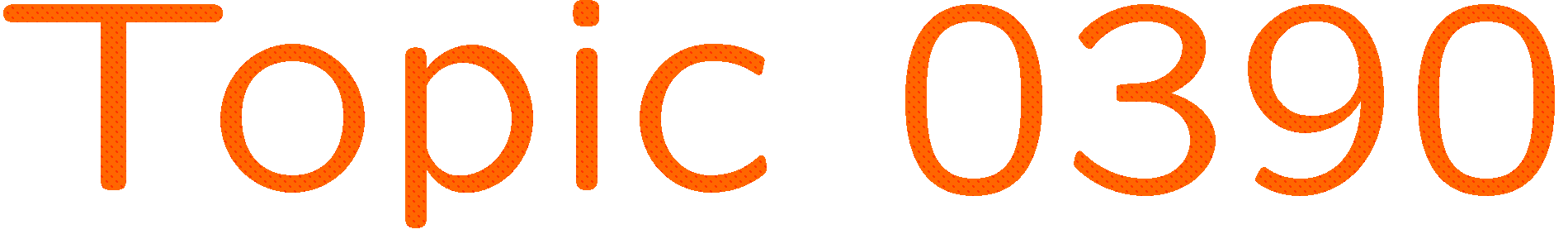 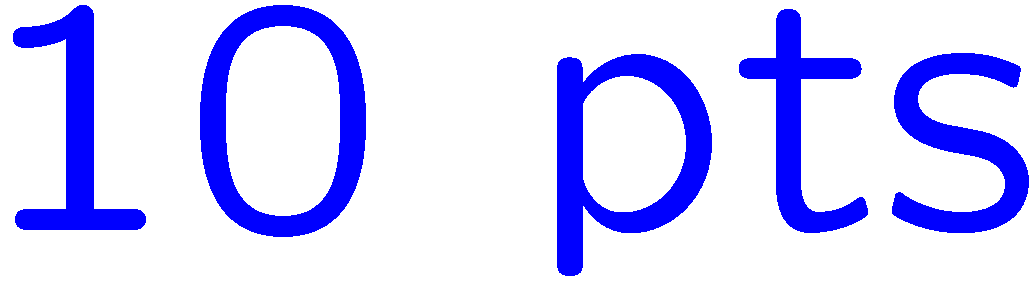 0 of 5
1+1=
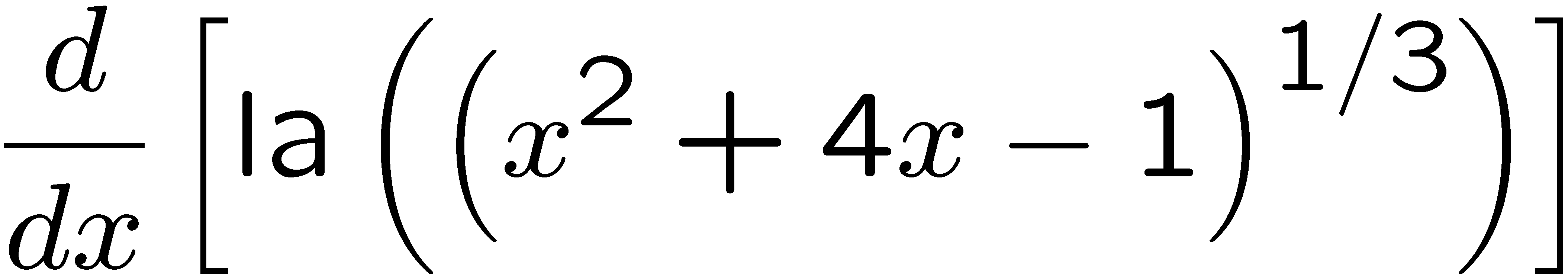 1
2
3
4
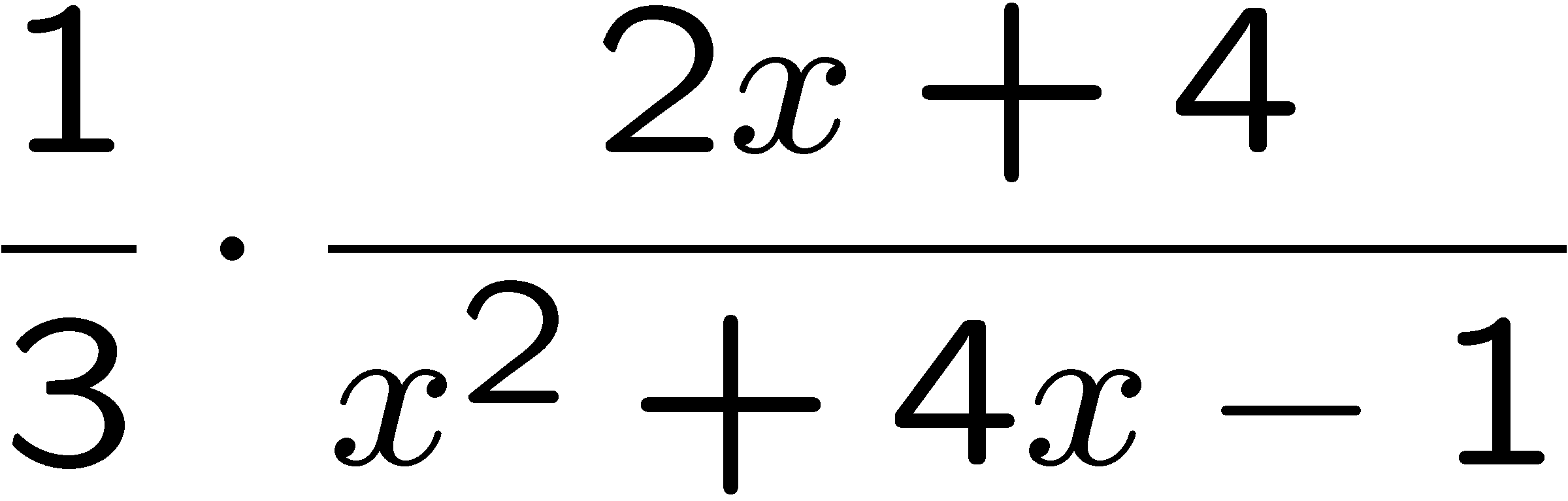 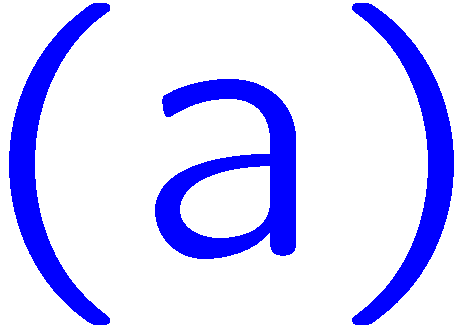 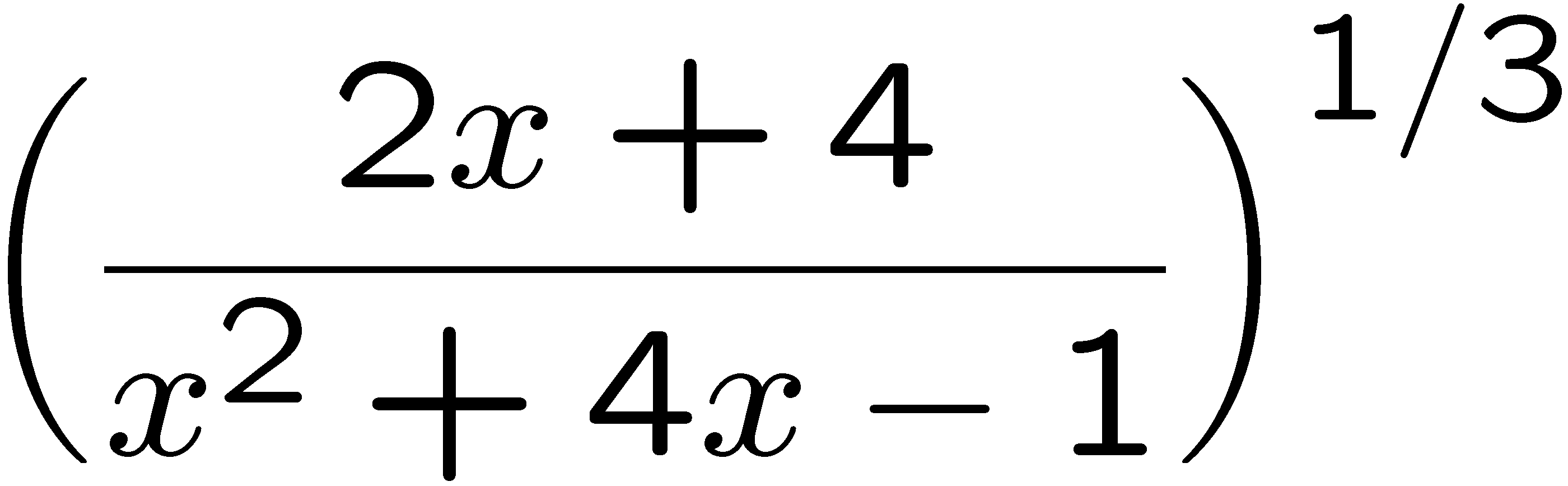 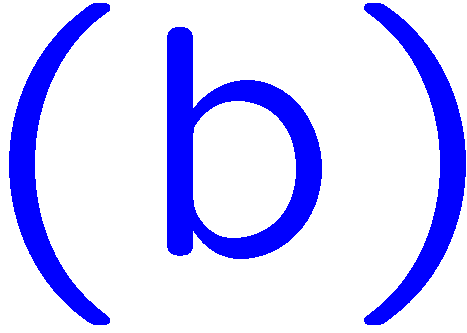 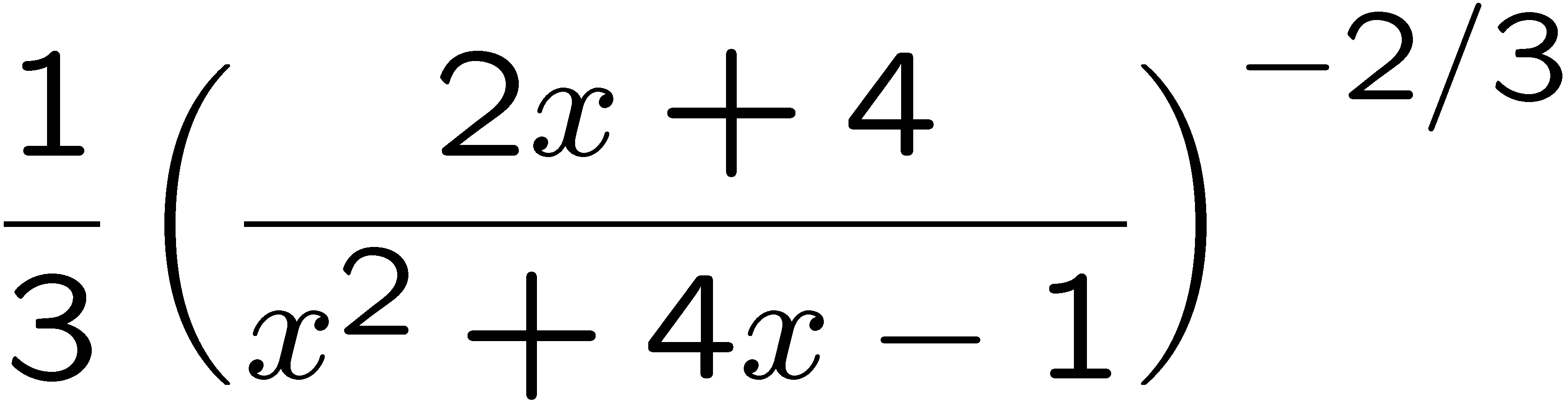 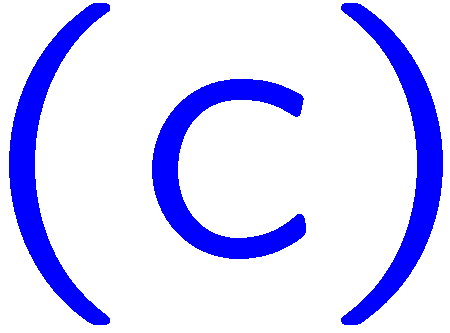 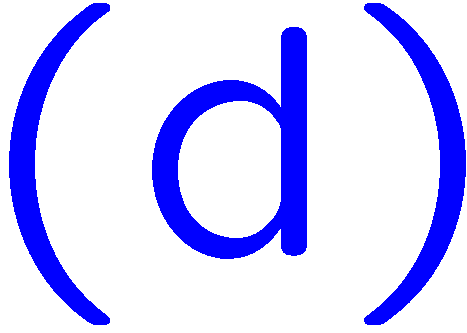 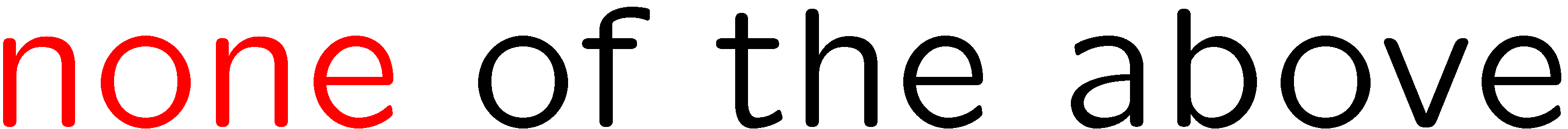 14
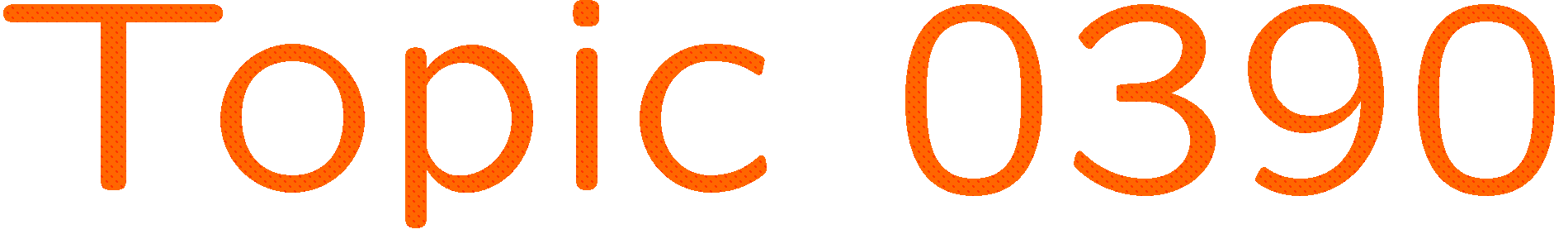 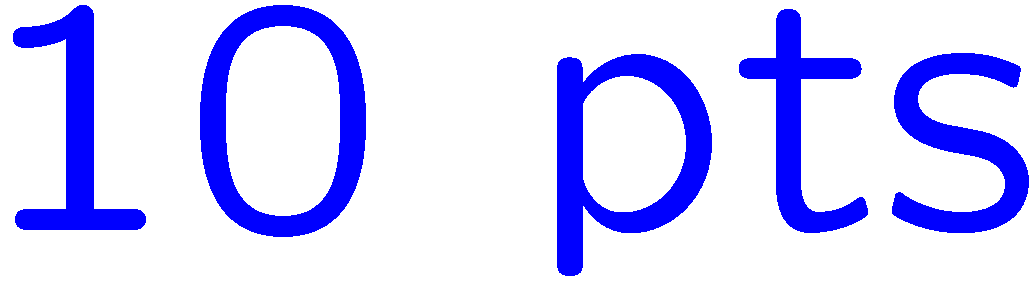 0 of 5
1+1=
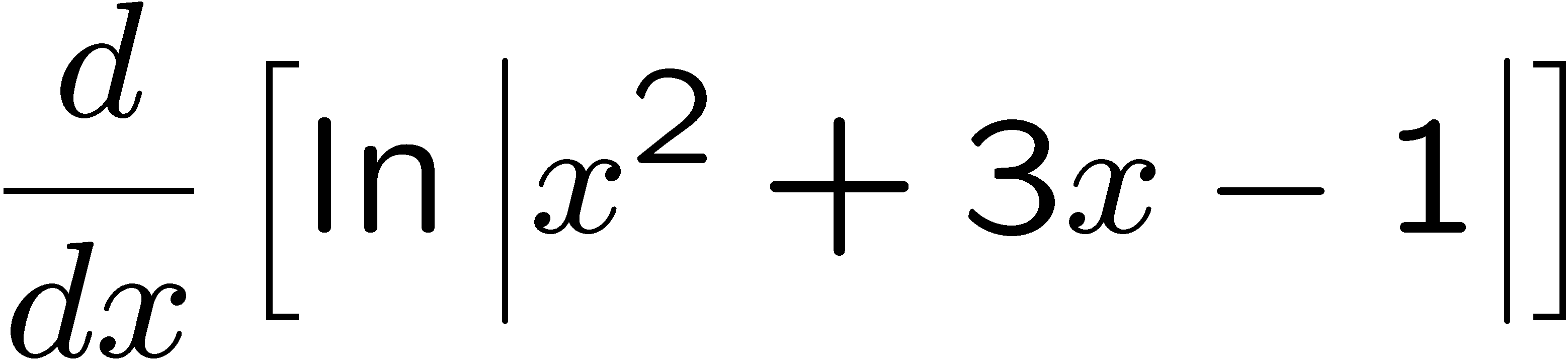 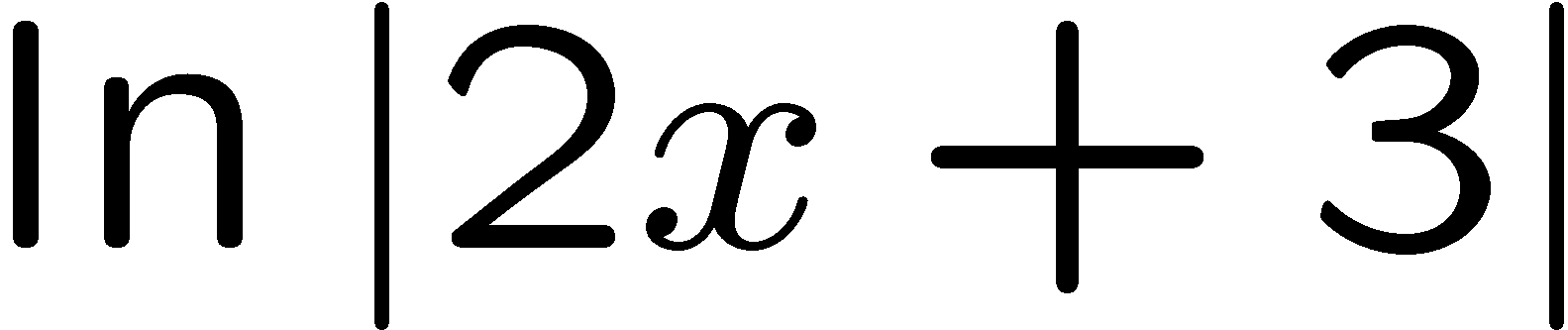 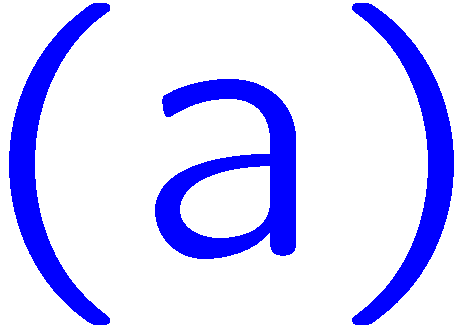 1
2
3
4
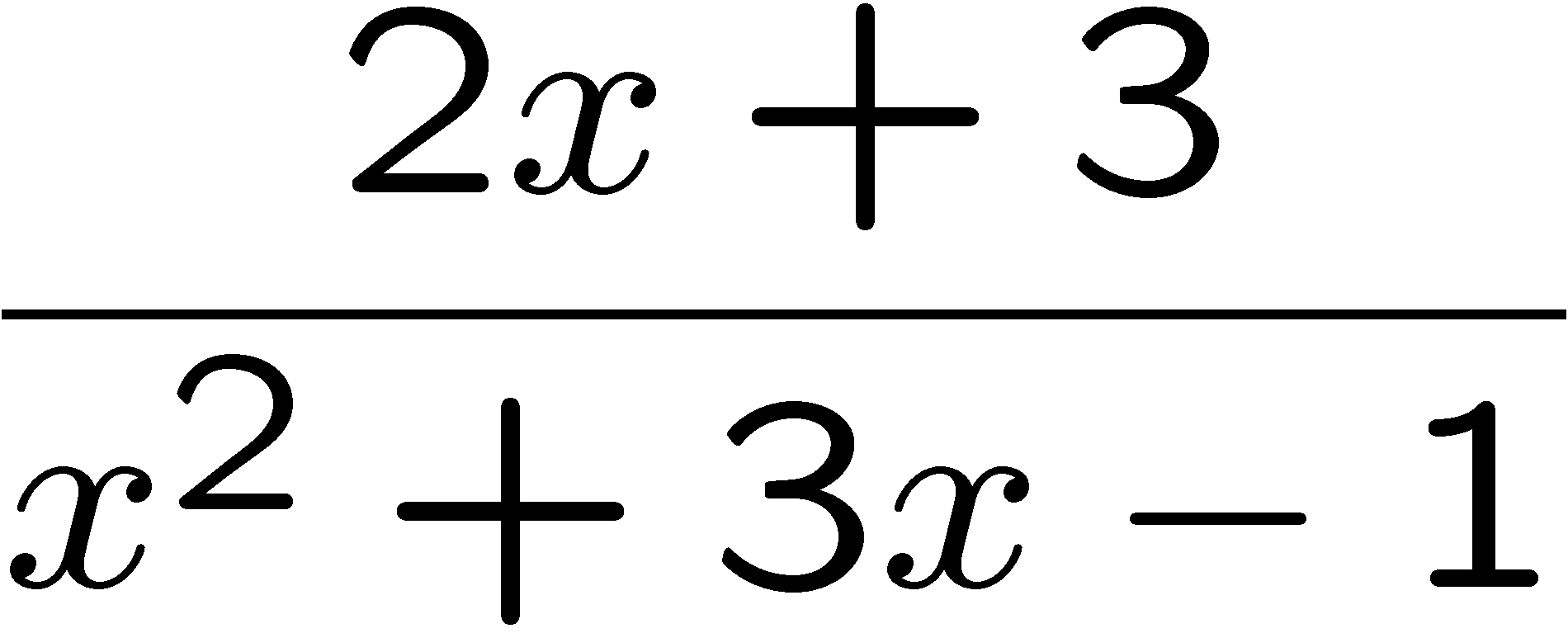 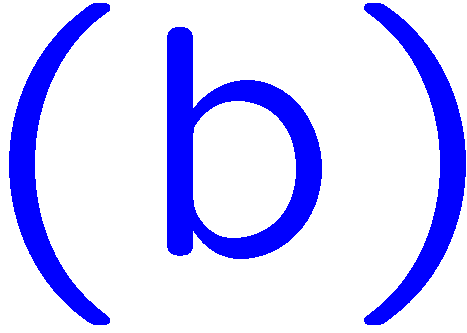 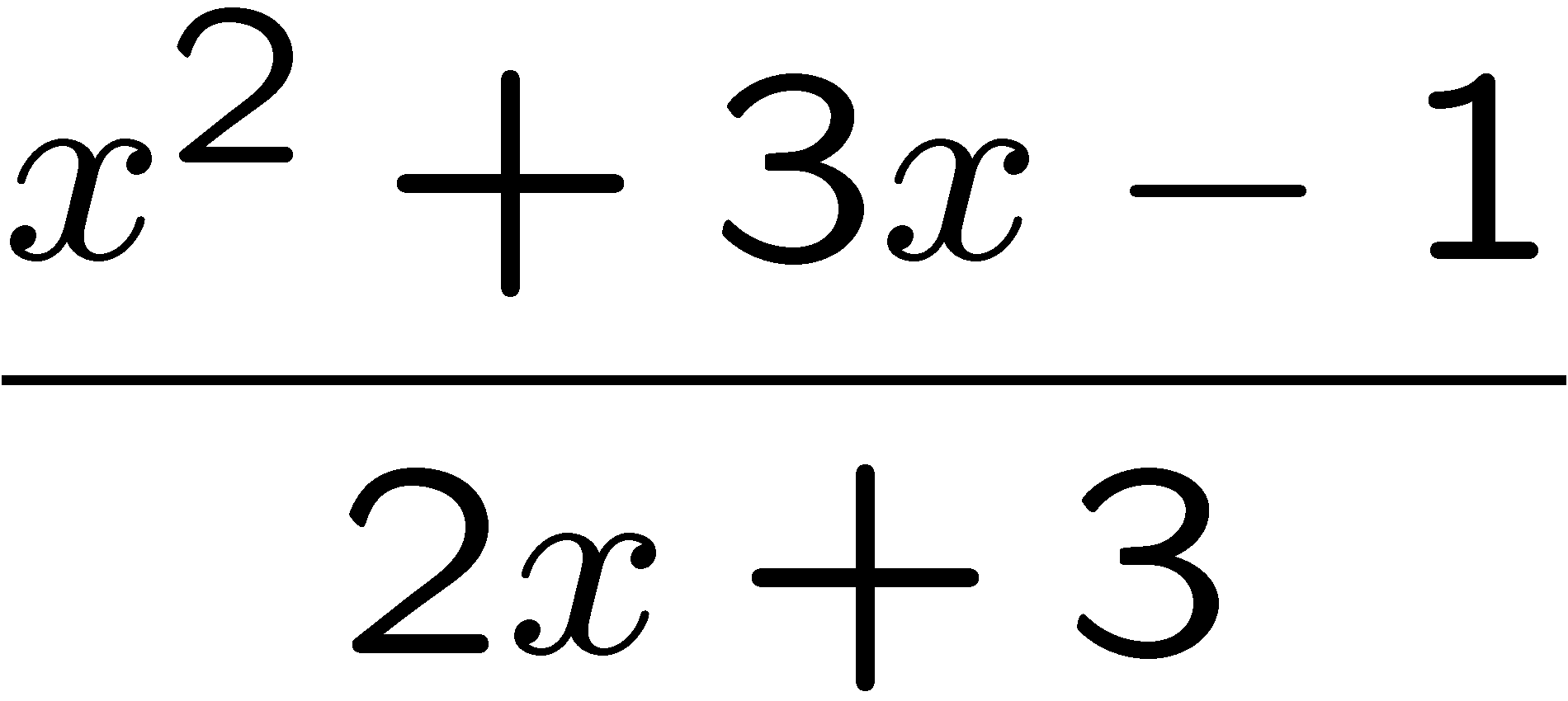 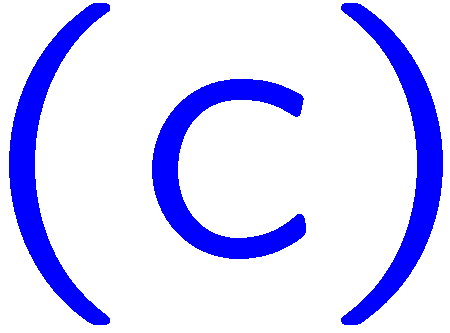 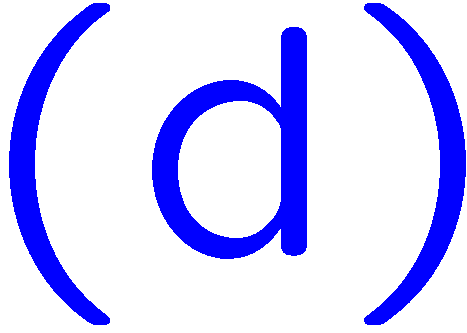 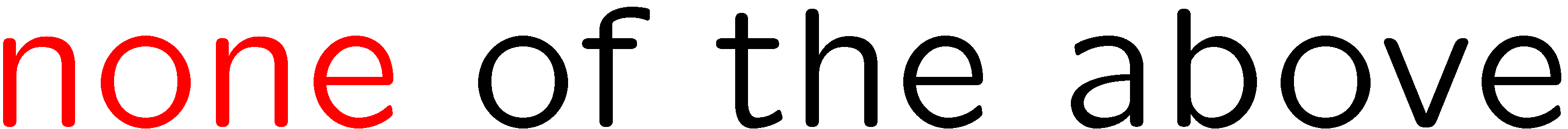 15
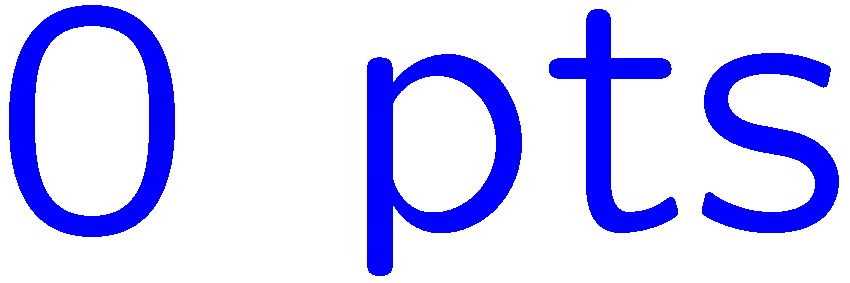 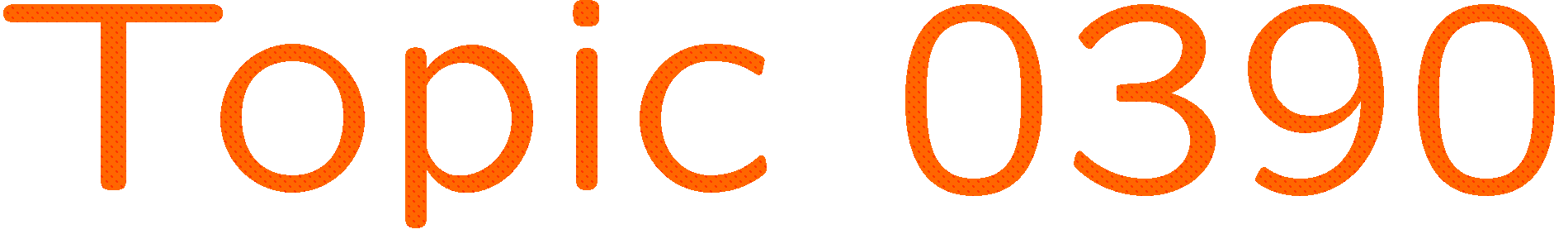 0 of 5
1+1=
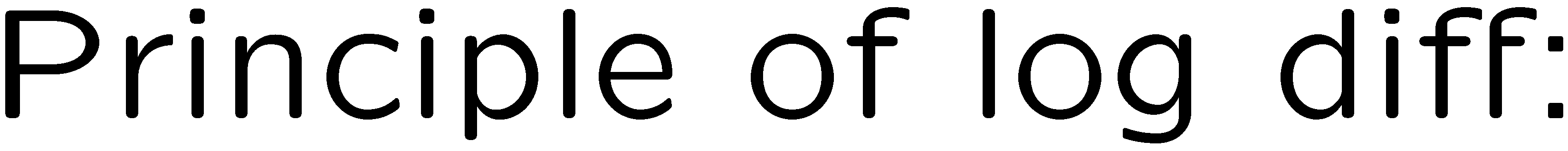 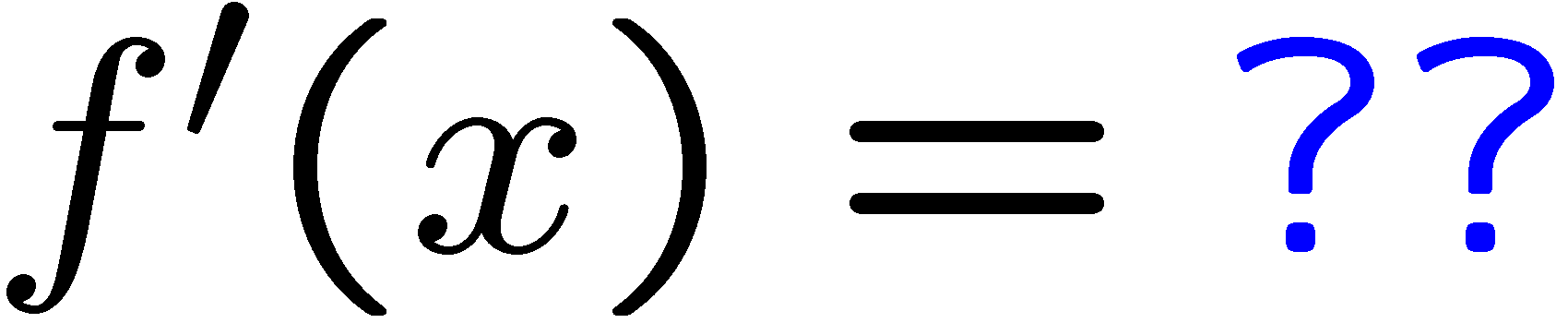 1
2
3
4
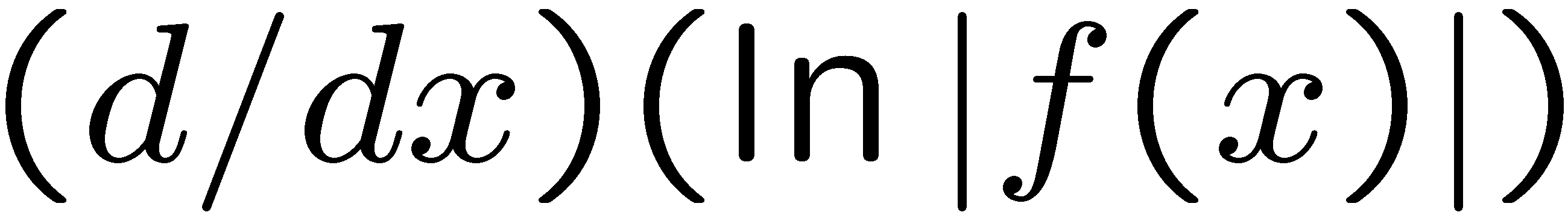 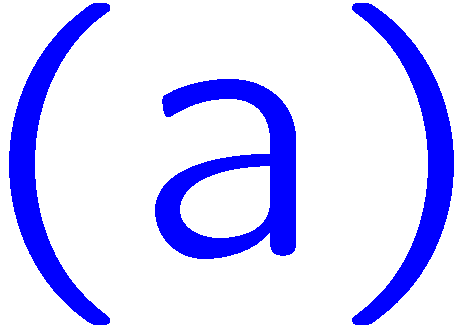 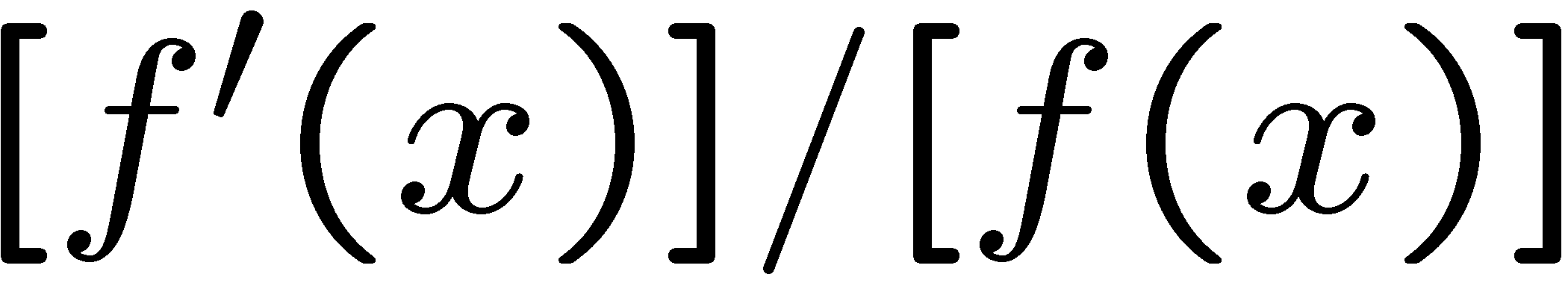 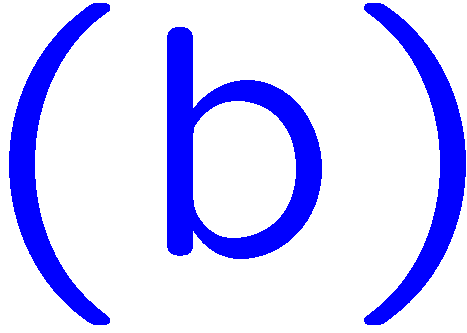 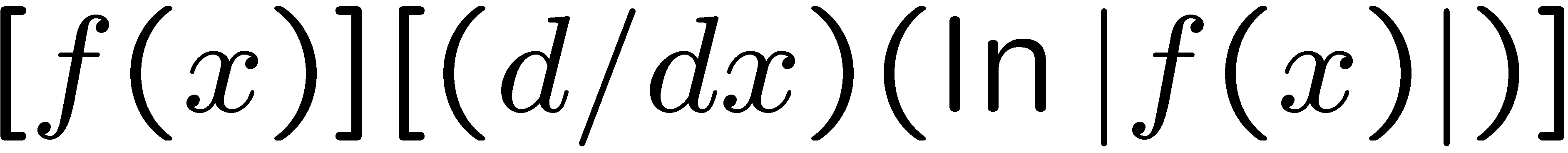 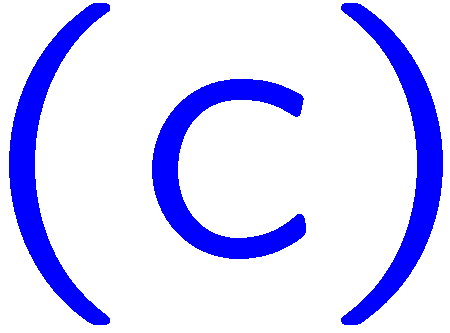 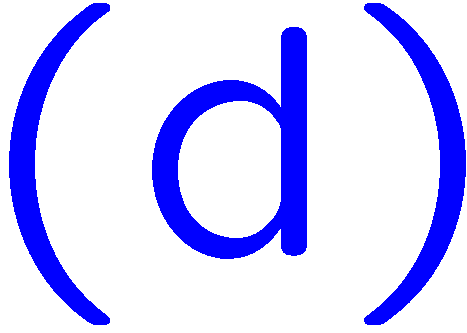 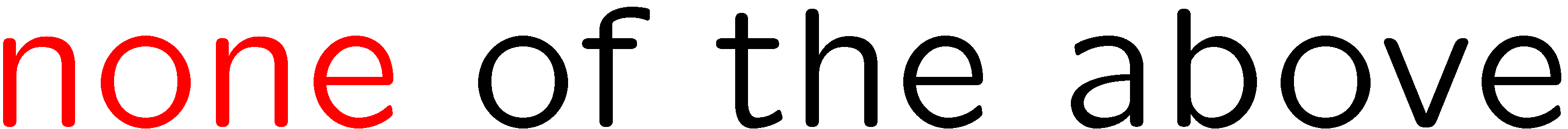 16
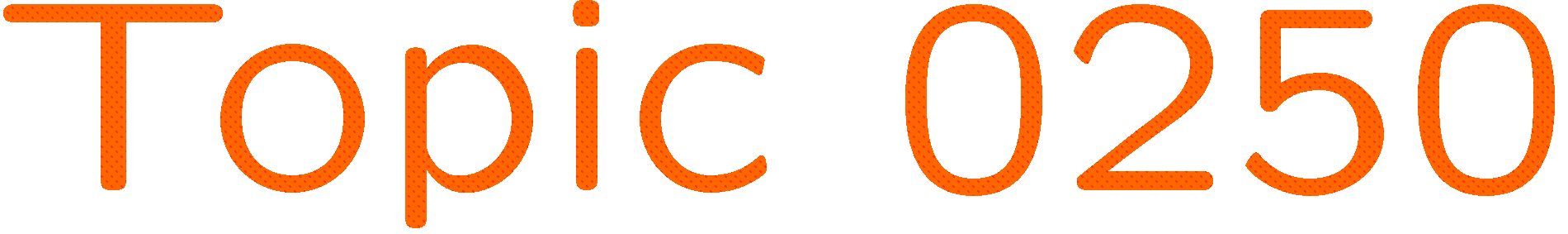 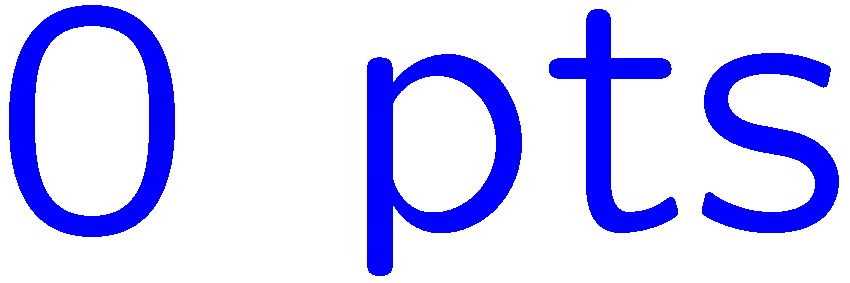 0 of 5
1+1=
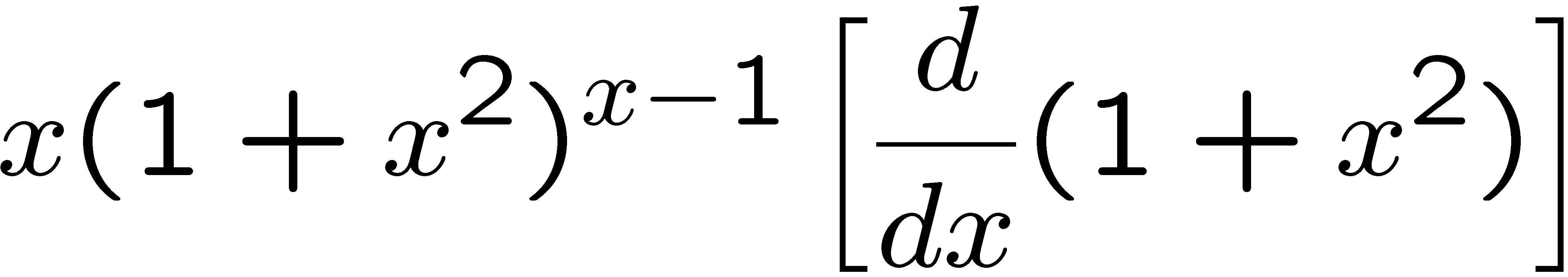 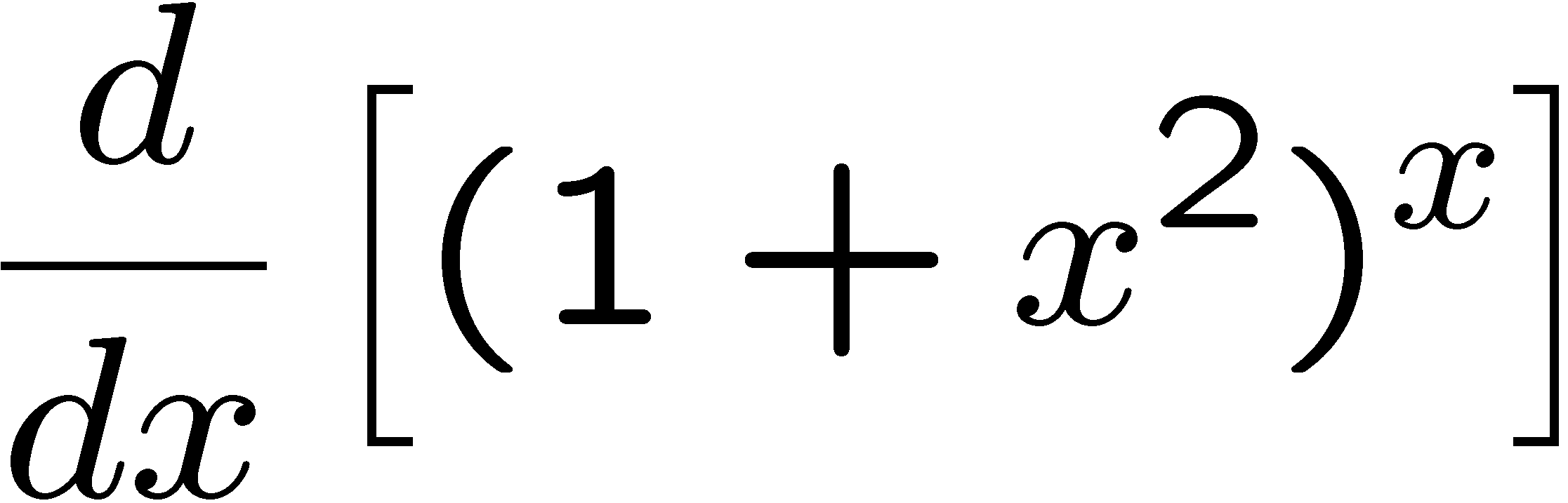 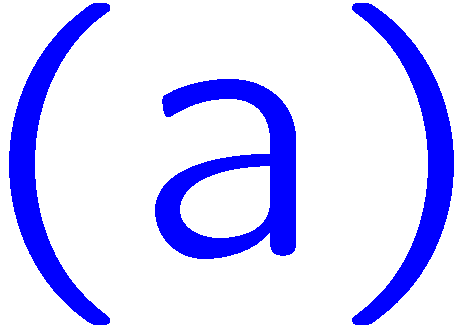 1
2
3
4
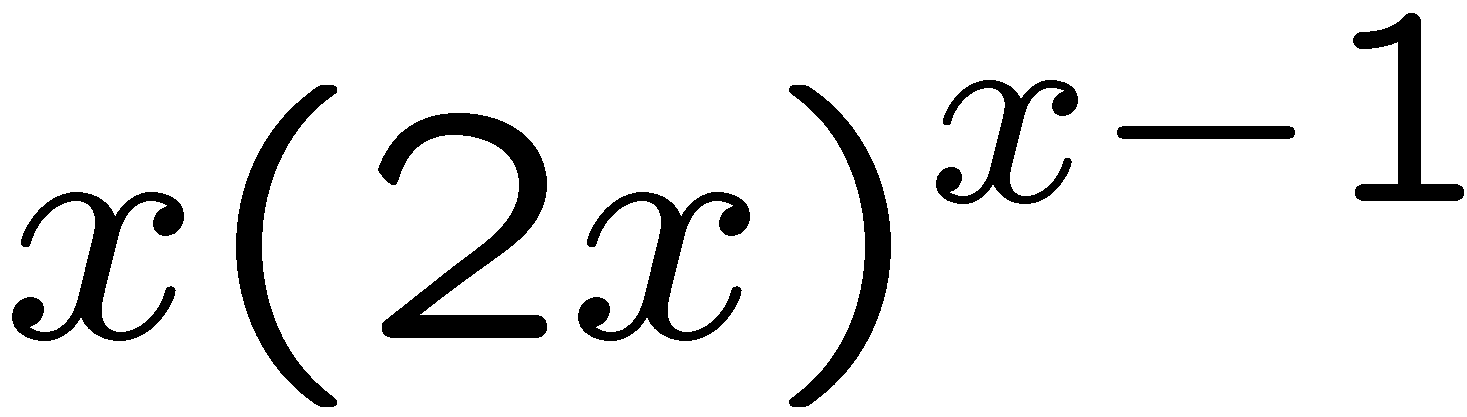 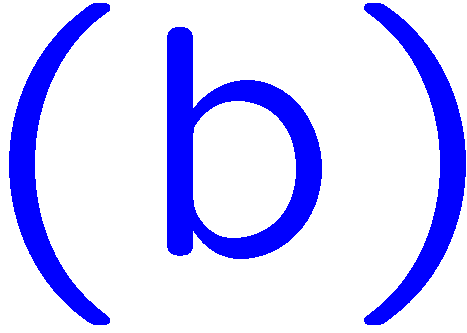 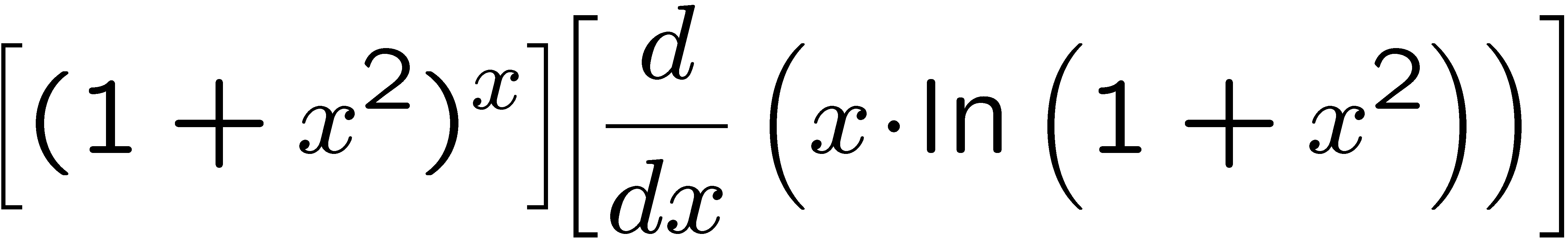 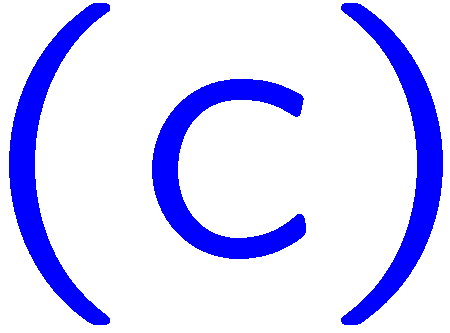 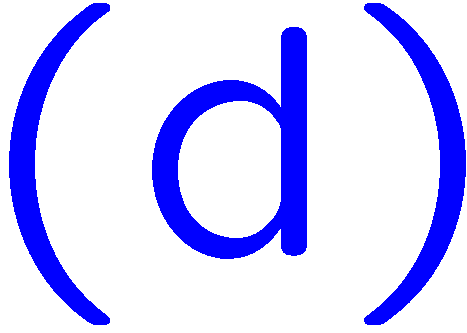 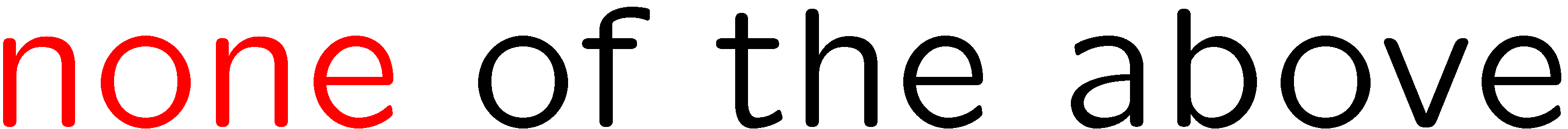 17
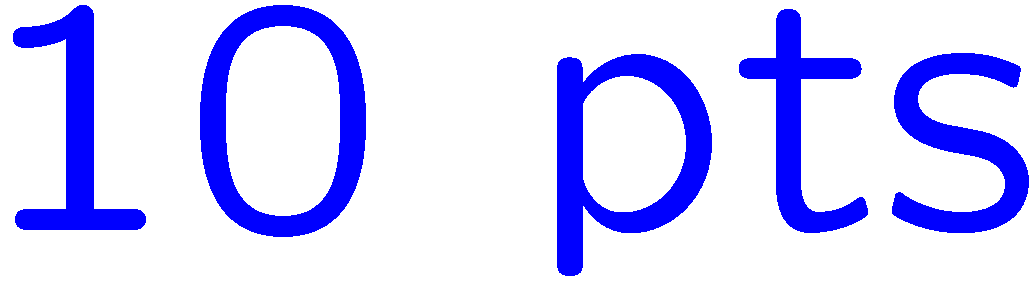 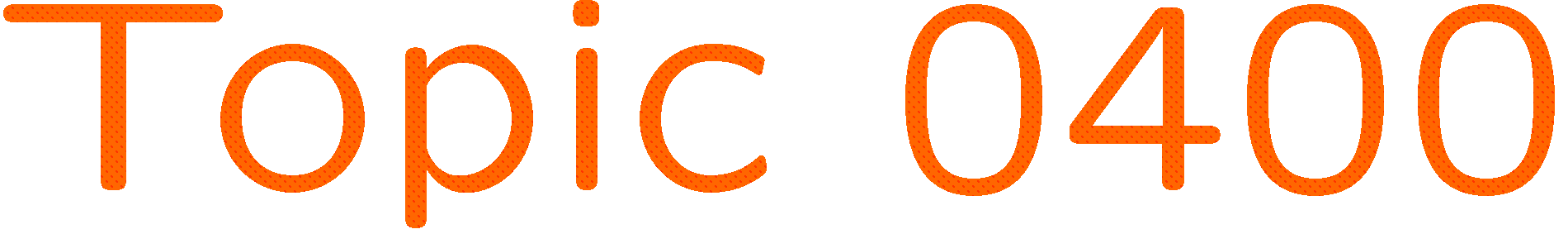 0 of 5
1+1=
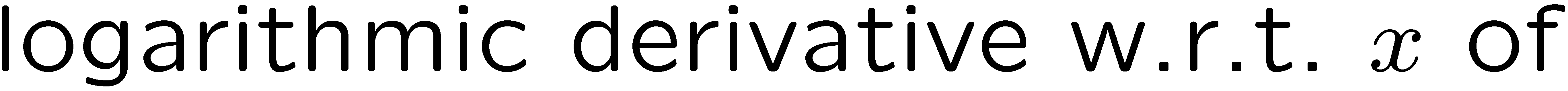 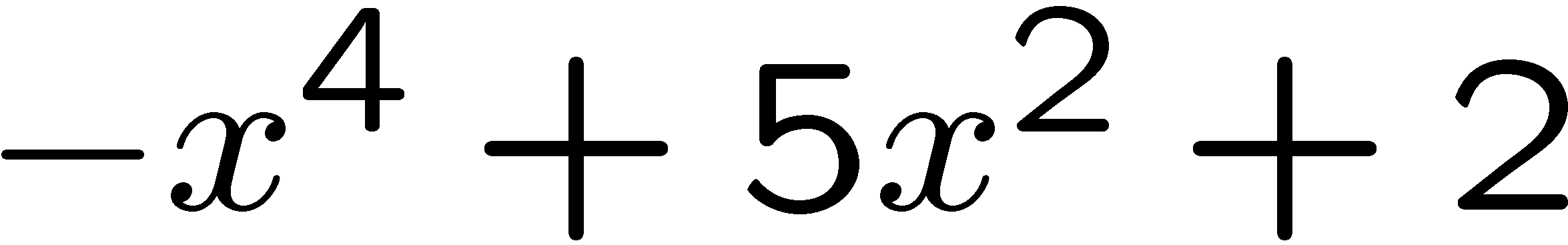 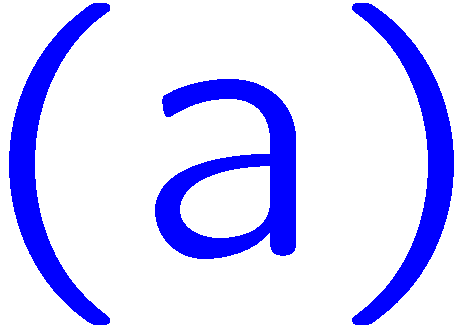 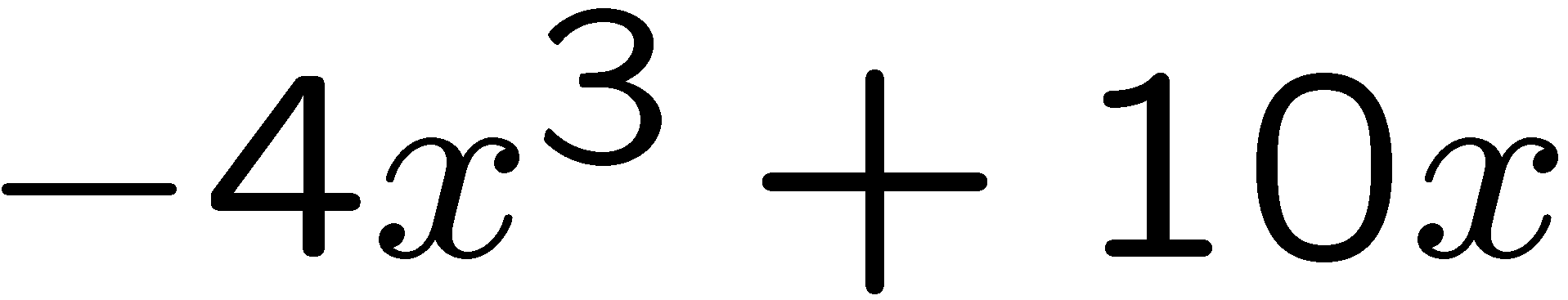 1
2
3
4
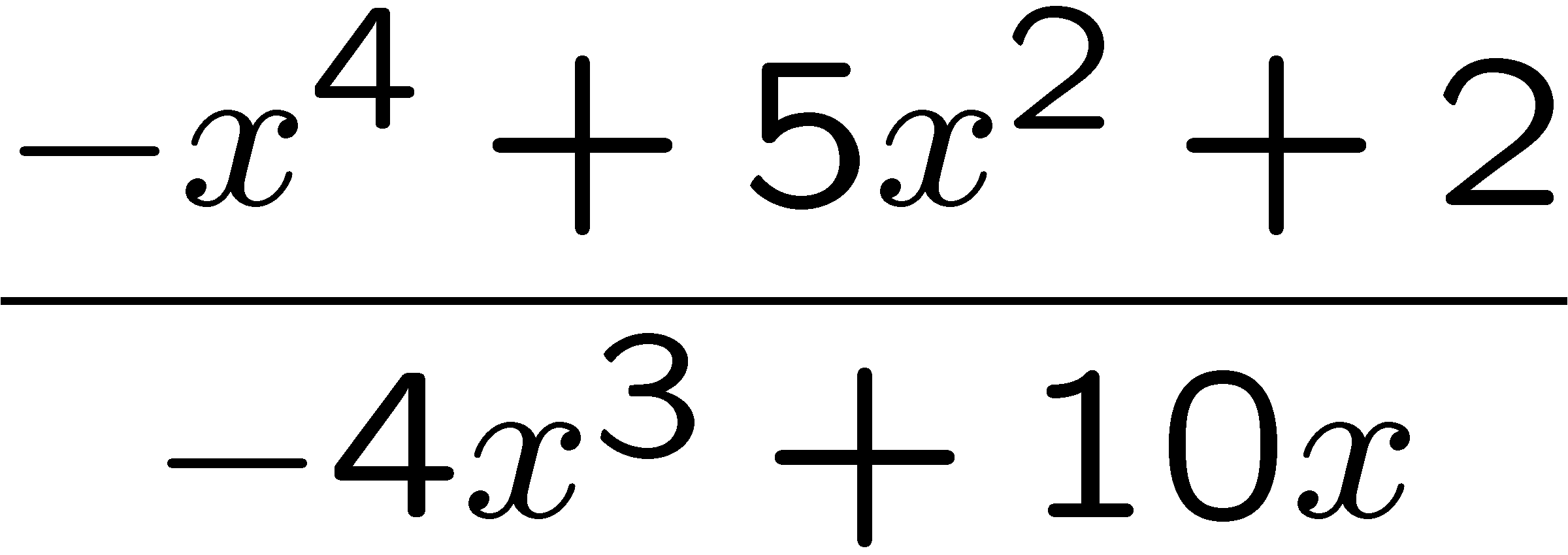 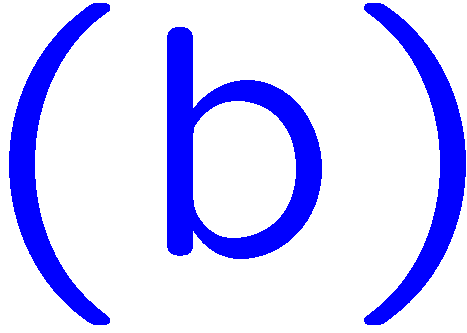 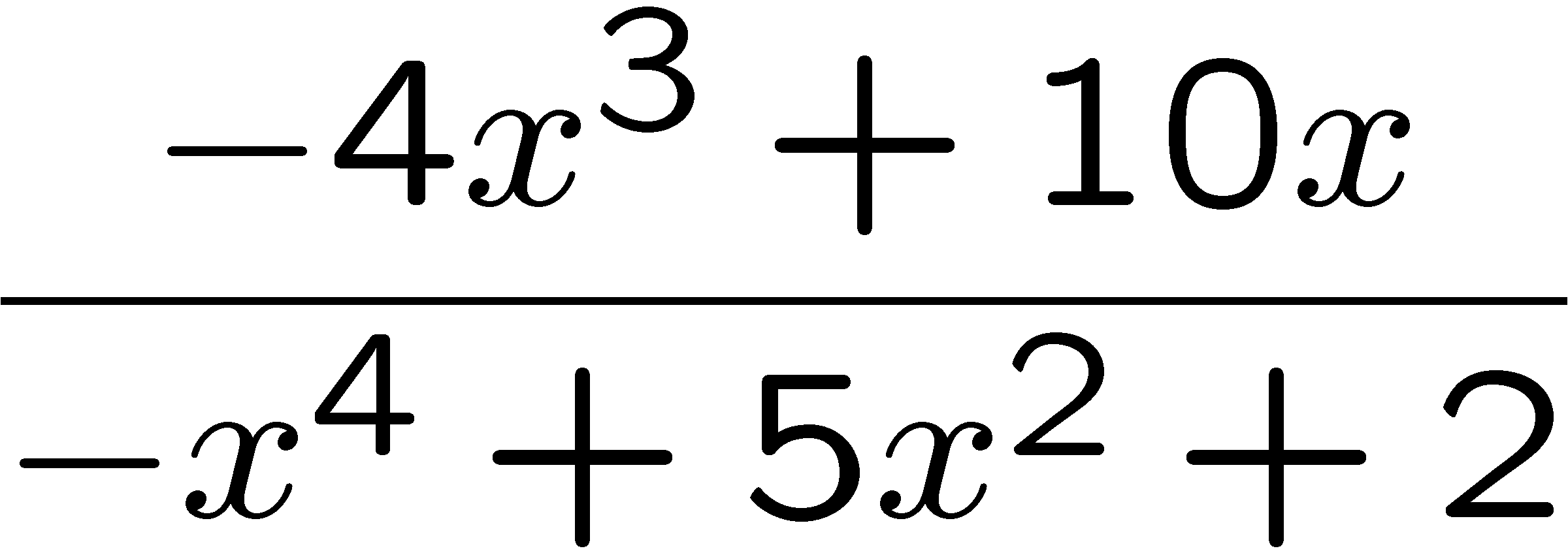 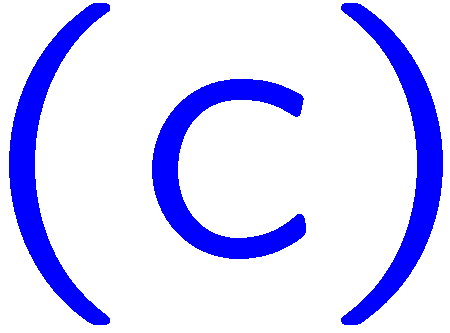 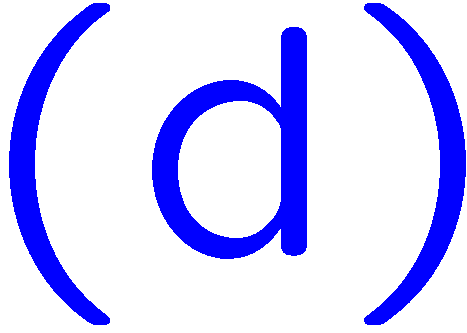 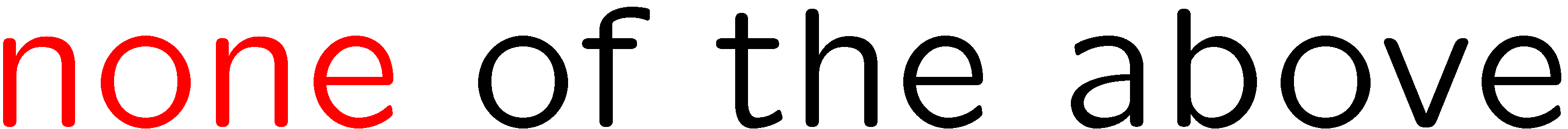 18
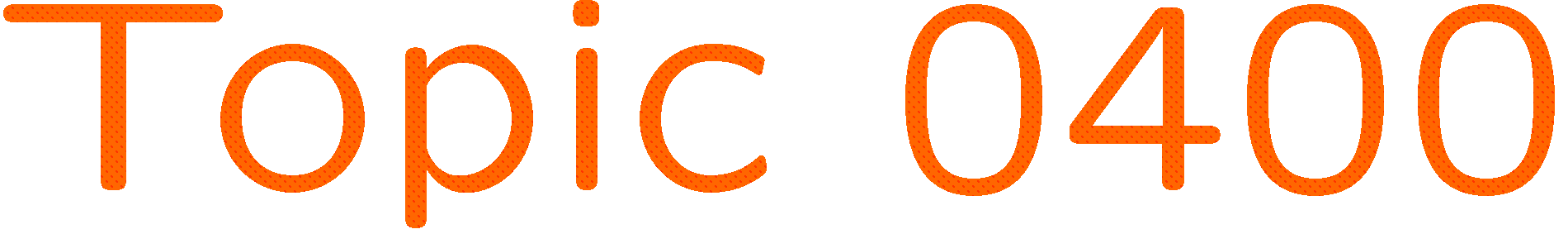 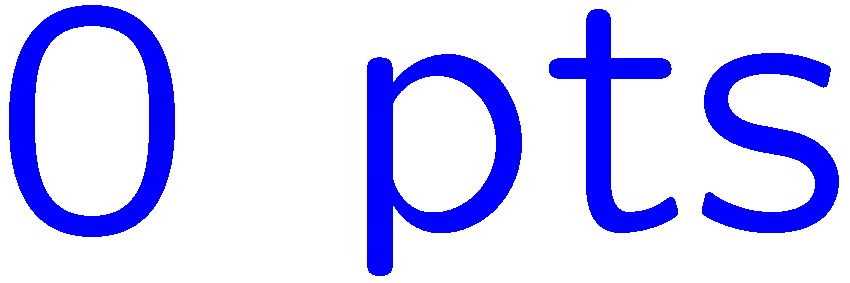 0 of 5
1+1=
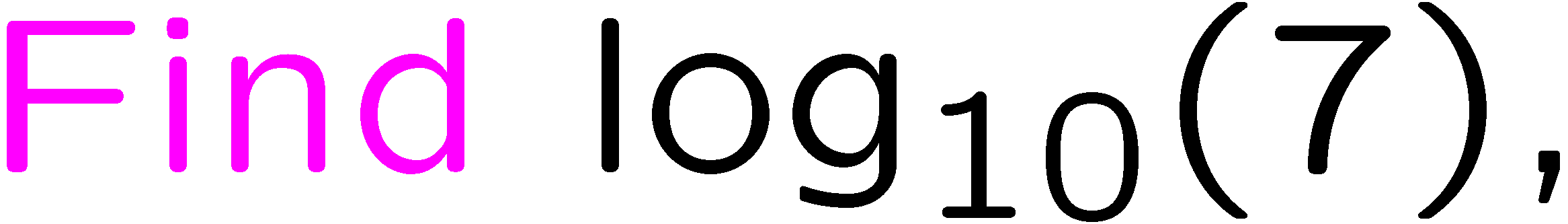 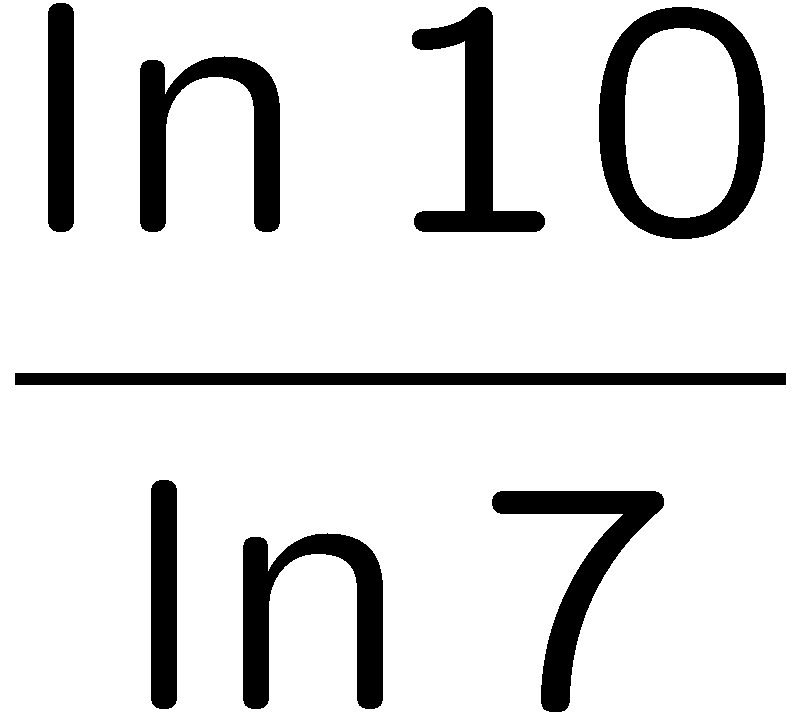 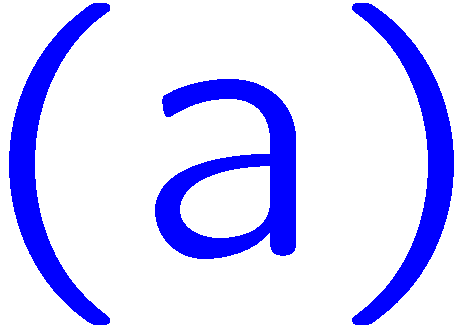 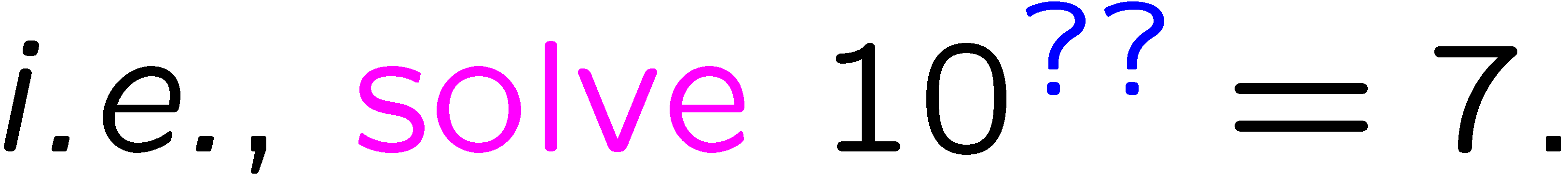 1
2
3
4
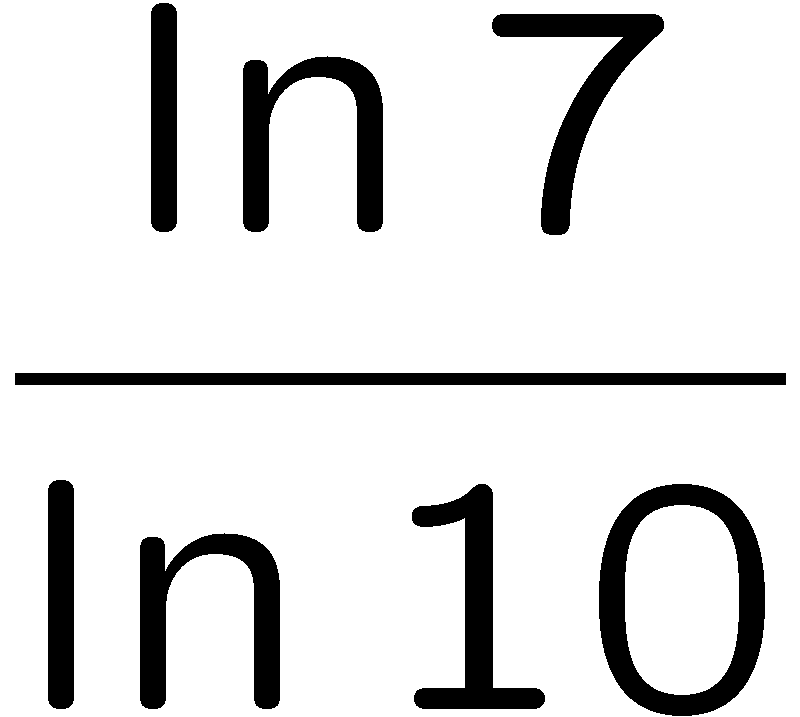 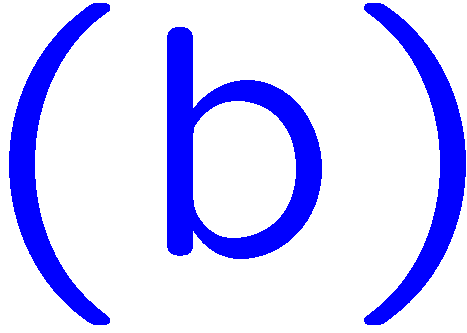 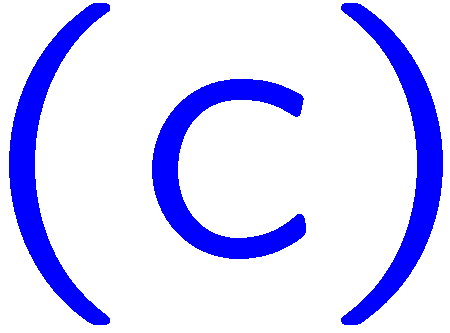 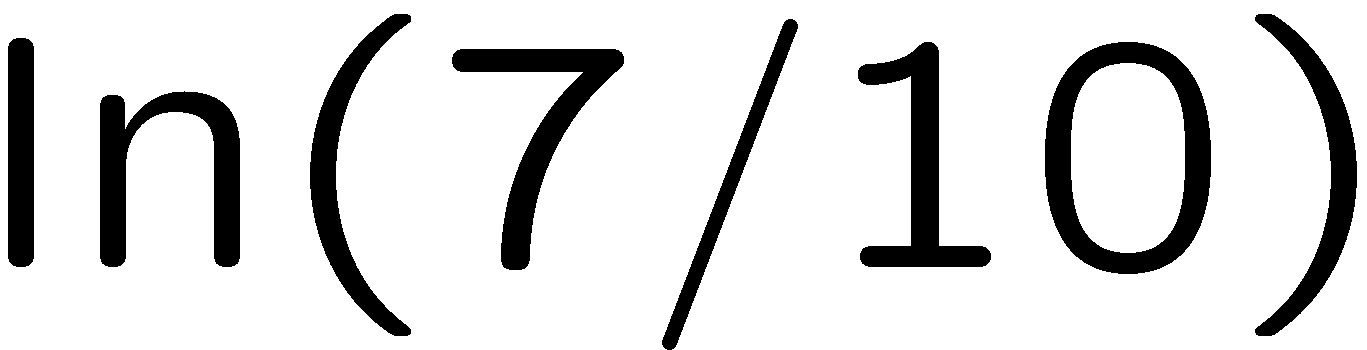 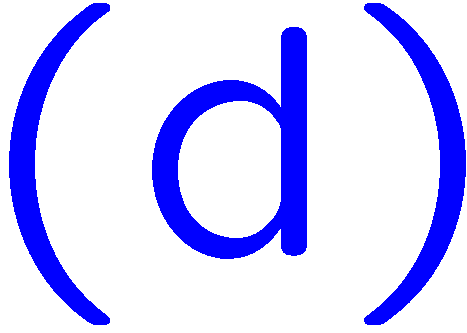 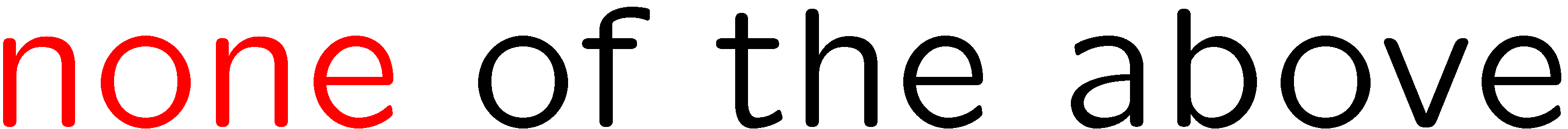 19
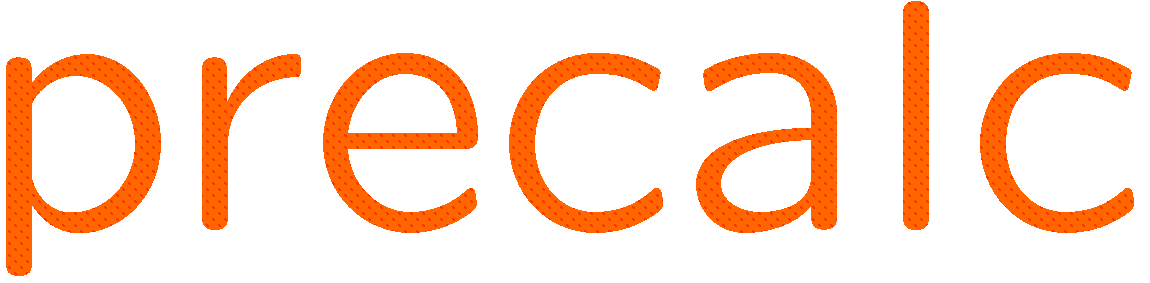 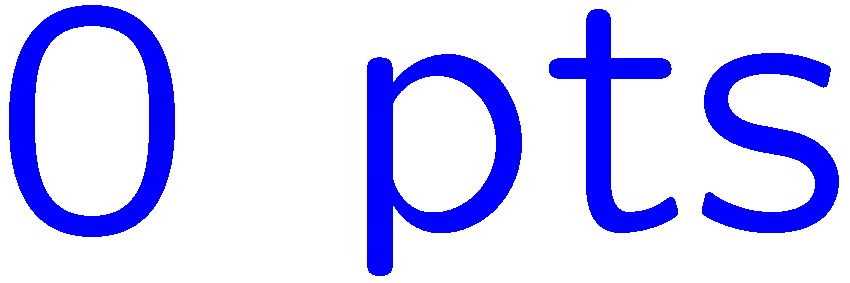 0 of 5
1+1=
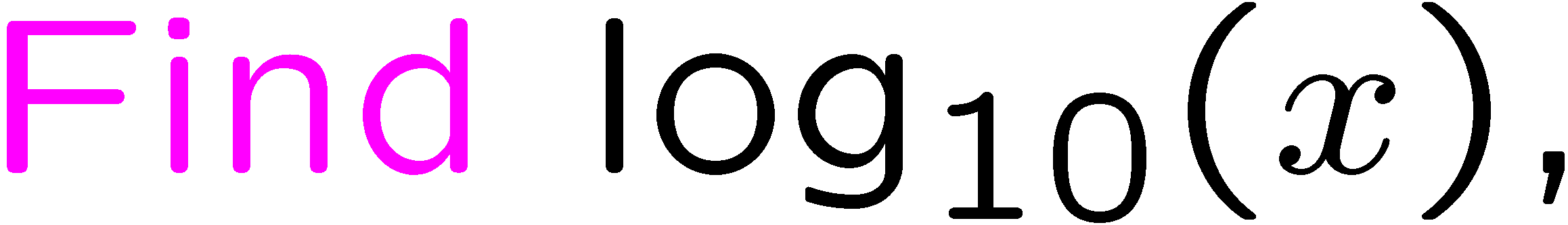 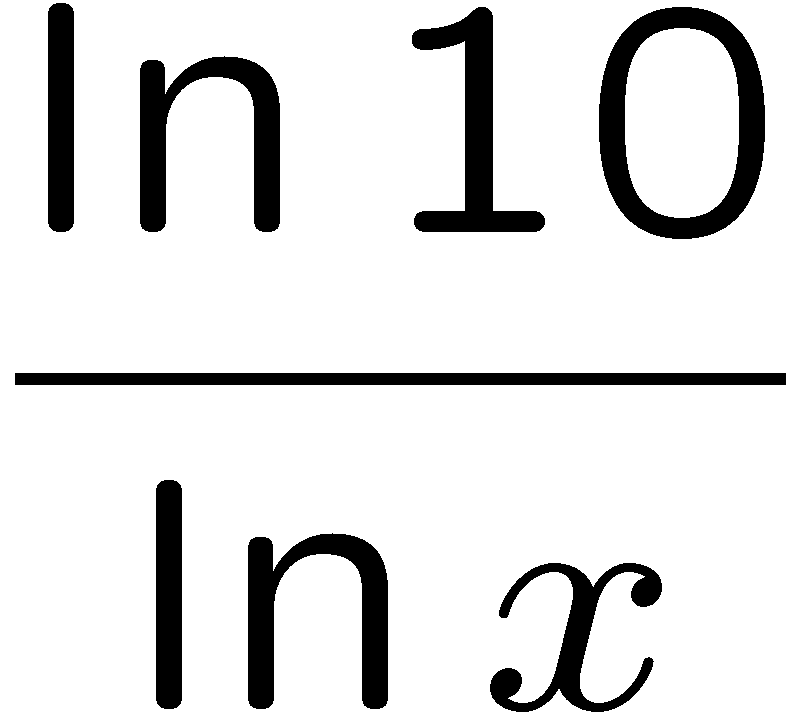 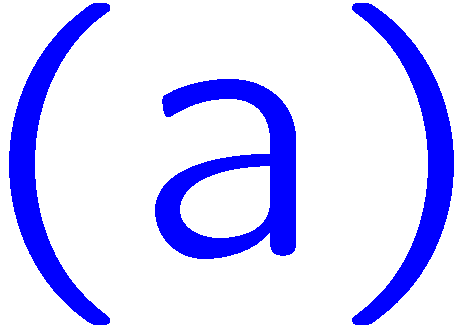 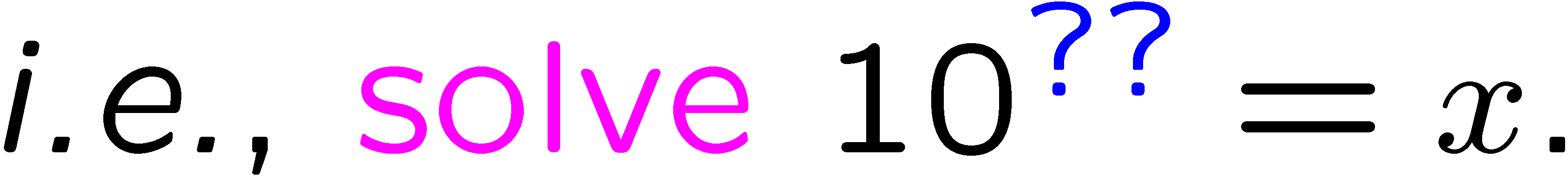 1
2
3
4
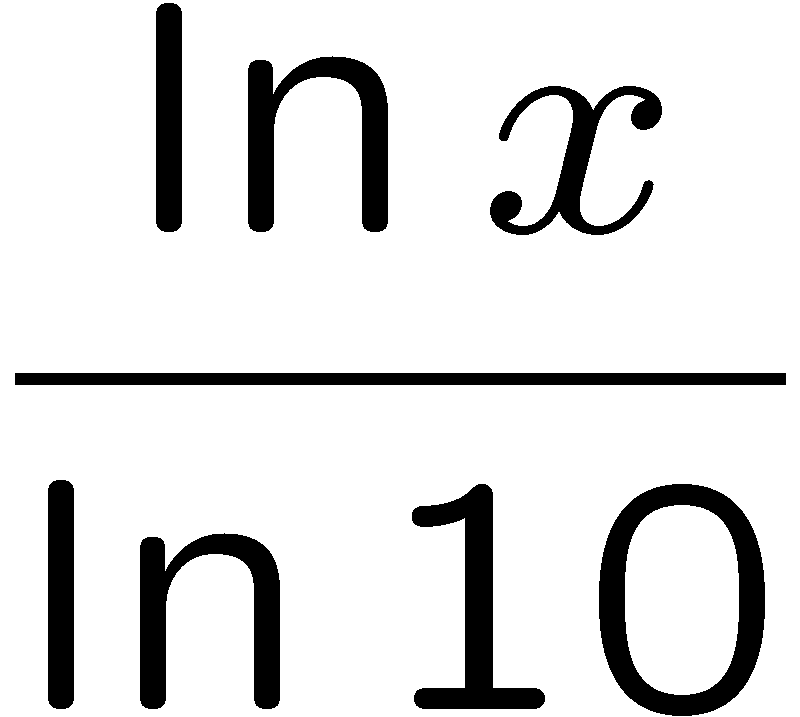 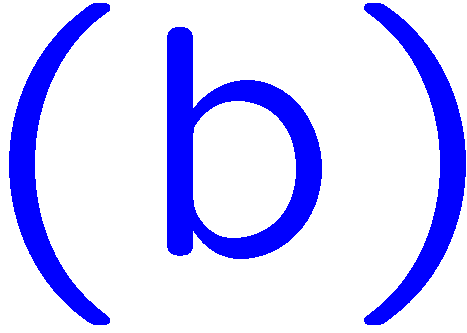 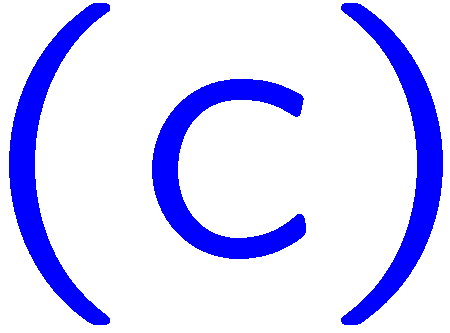 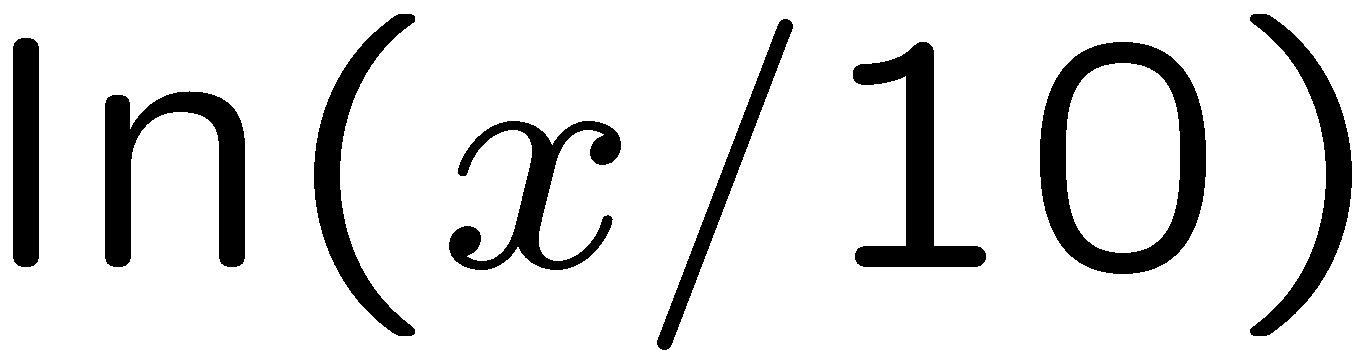 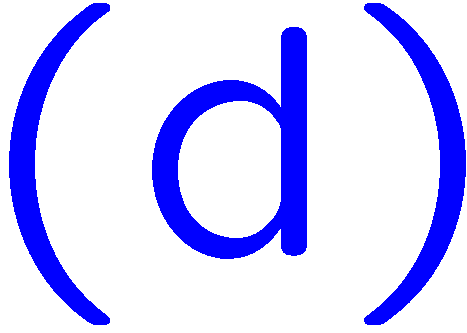 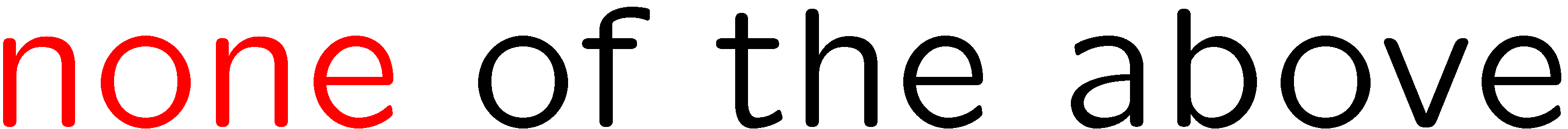 20
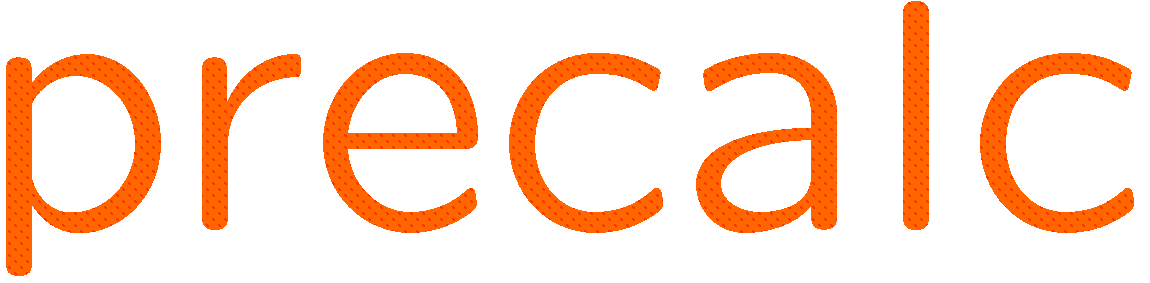 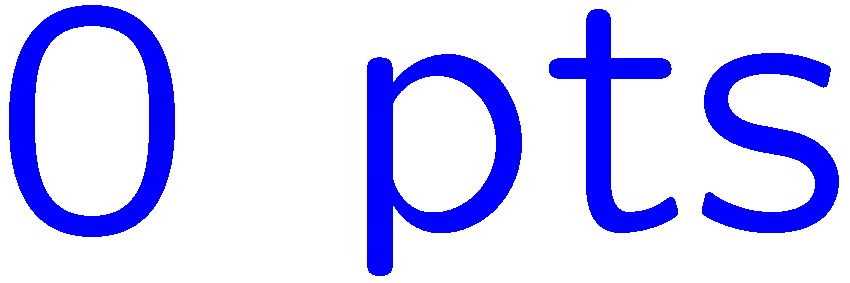 0 of 5
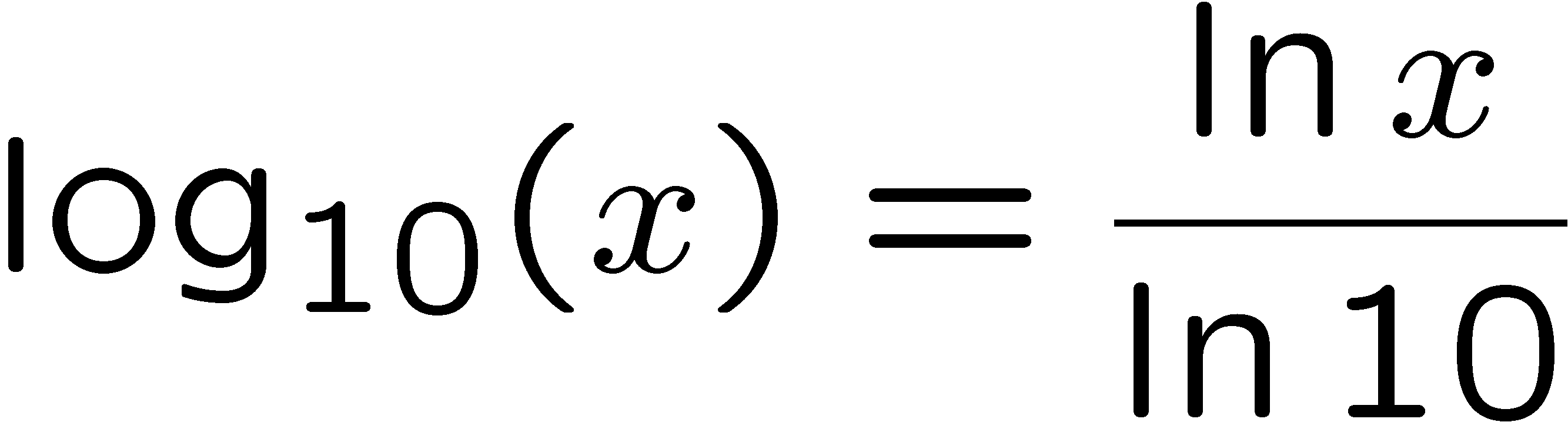 1+1=
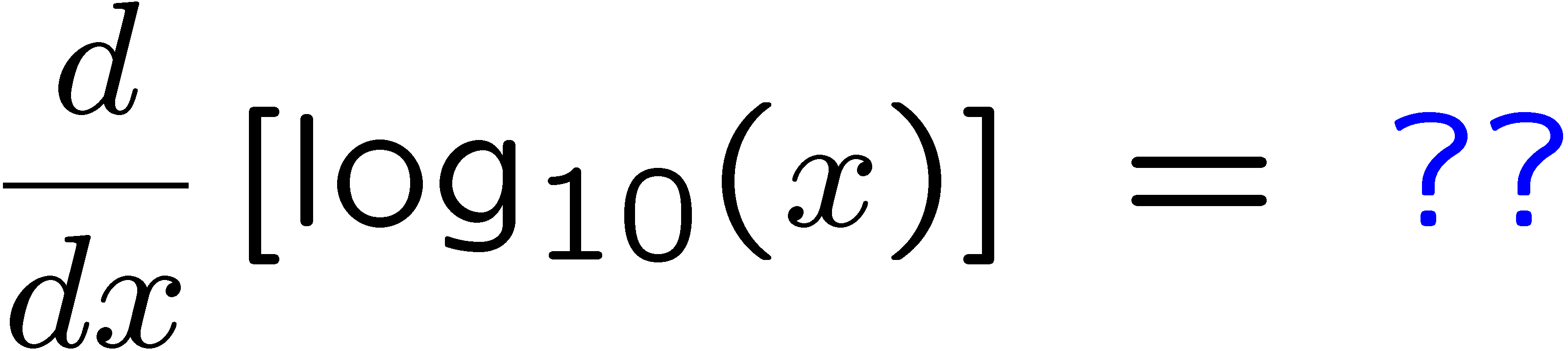 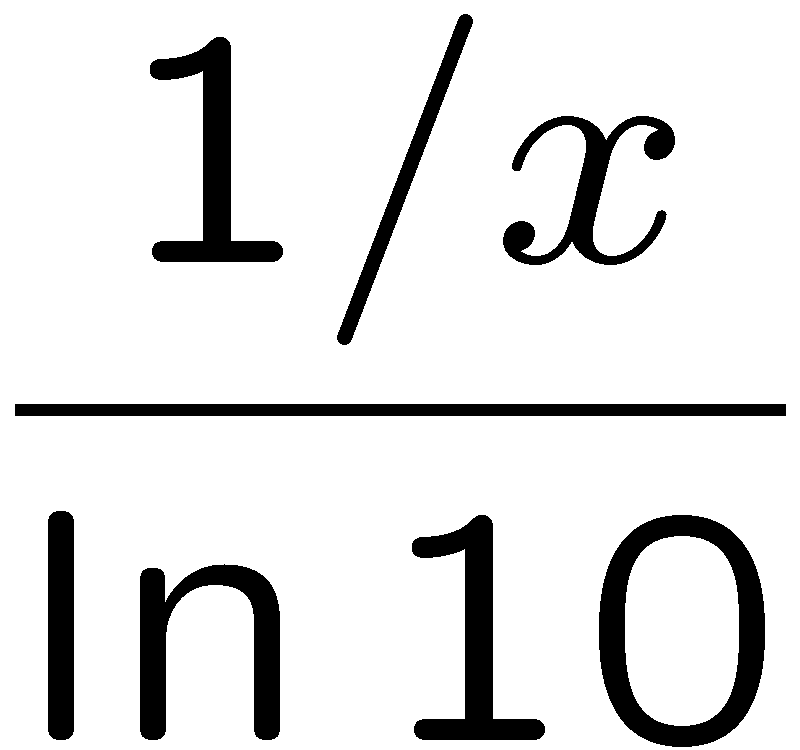 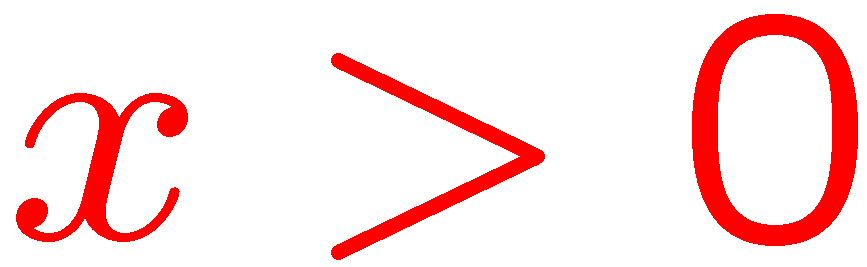 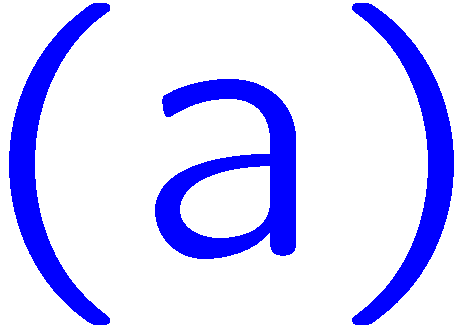 1
2
3
4
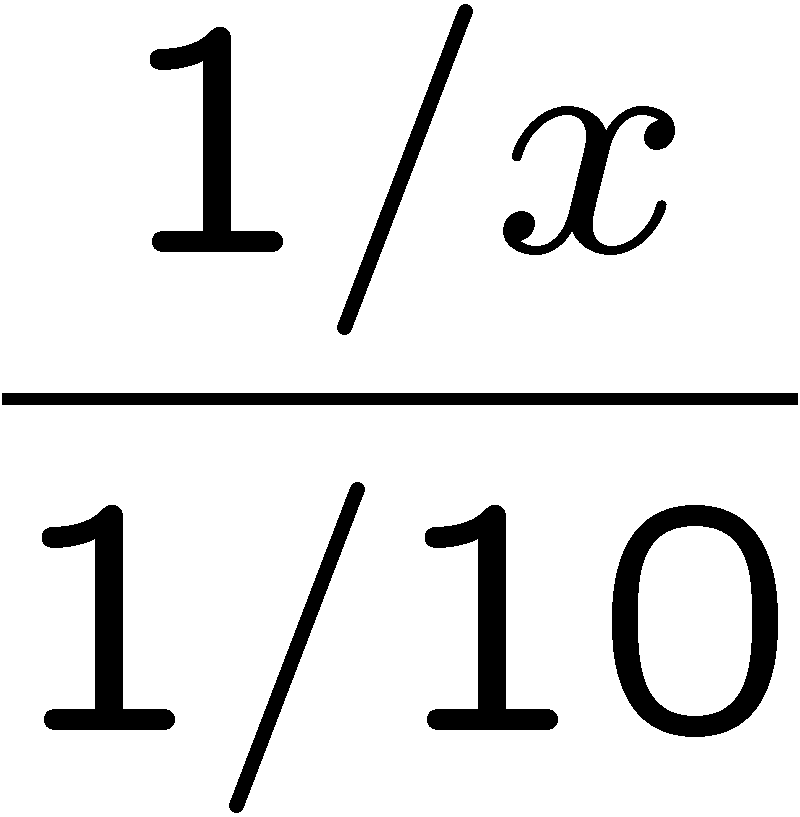 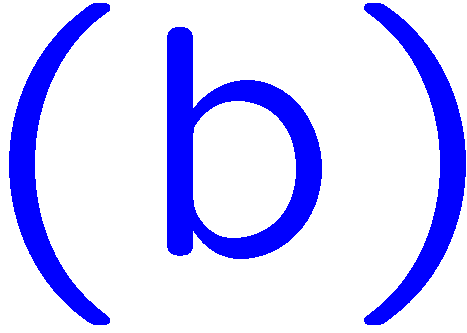 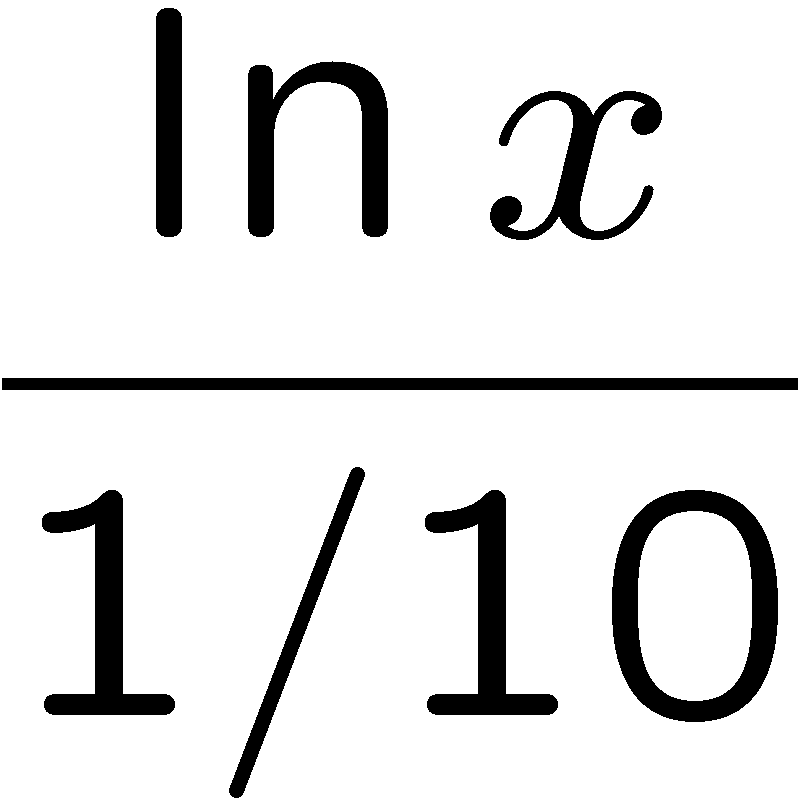 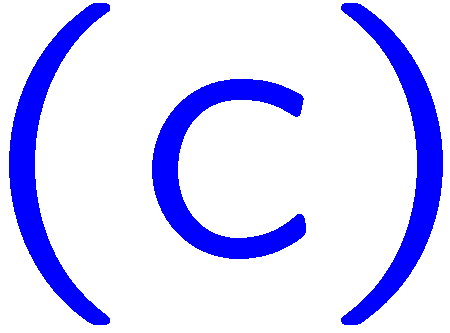 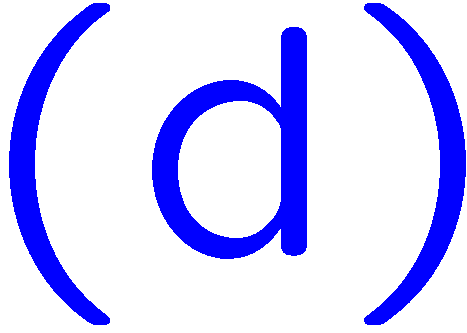 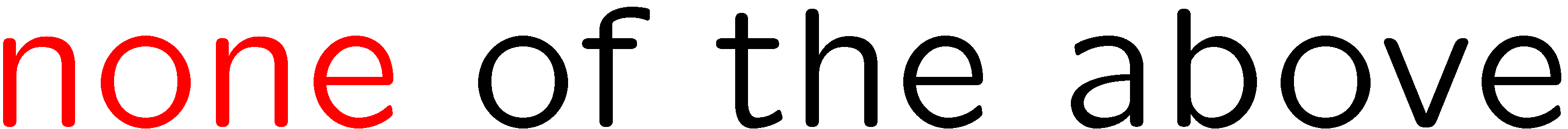 21
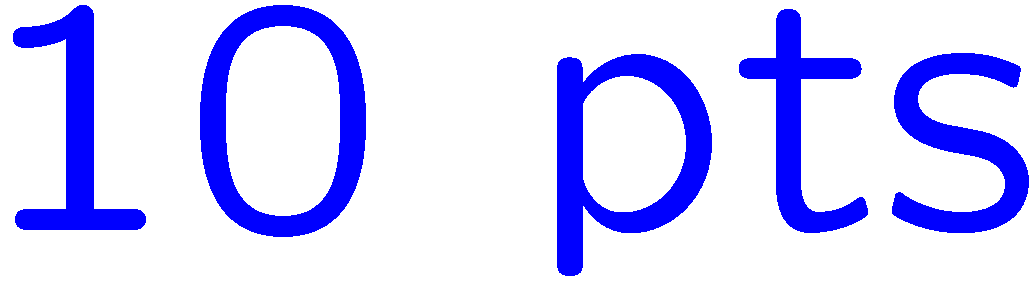 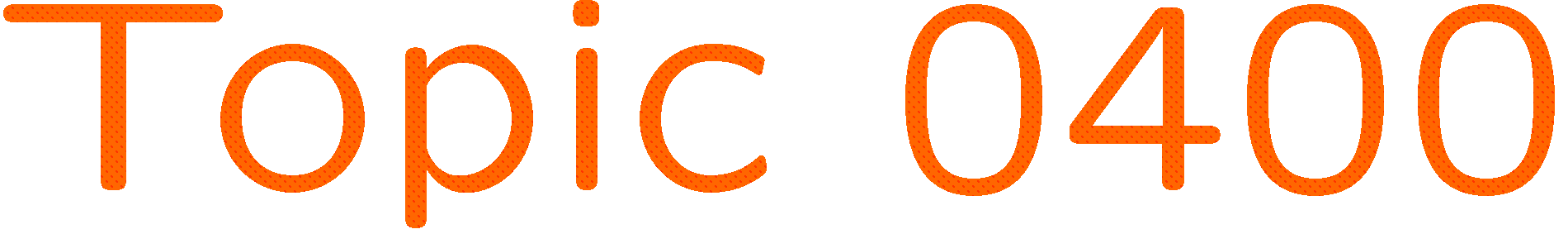 0 of 5
1+1=
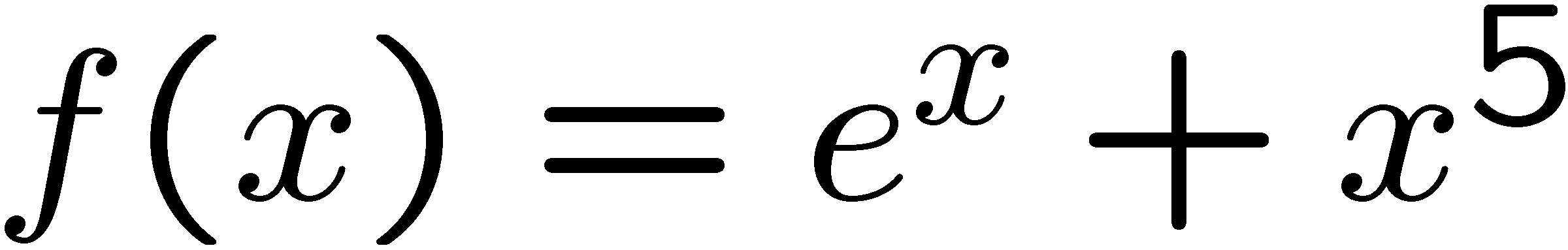 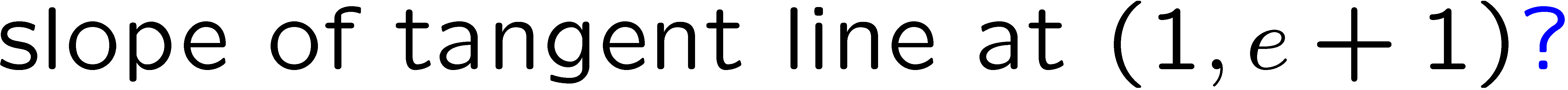 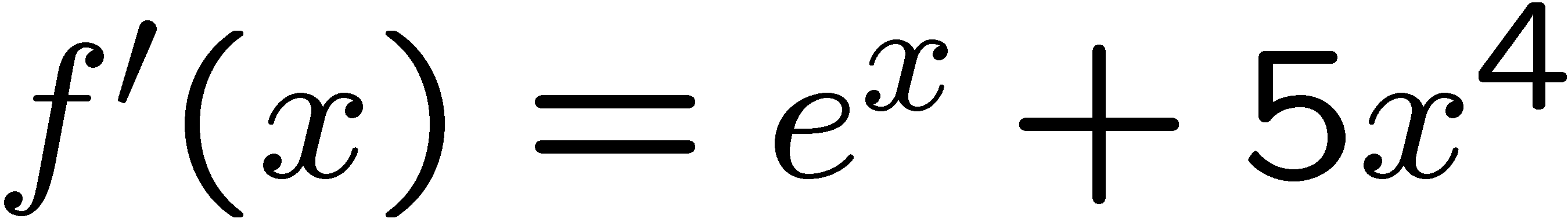 1
2
3
4
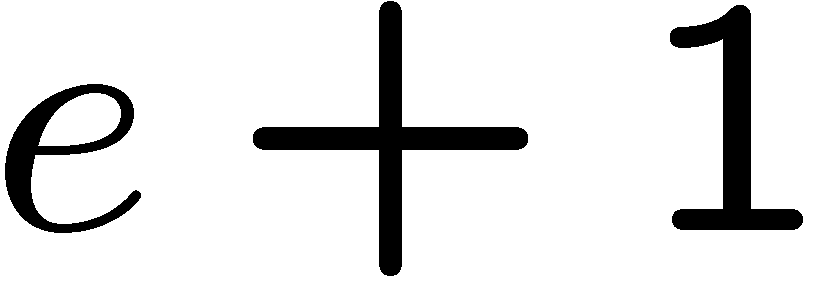 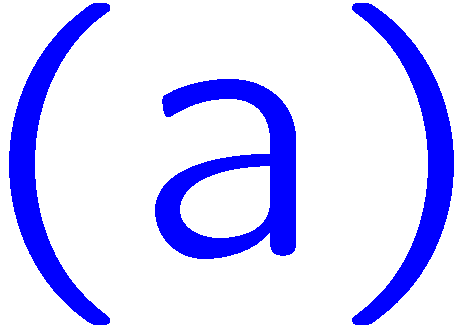 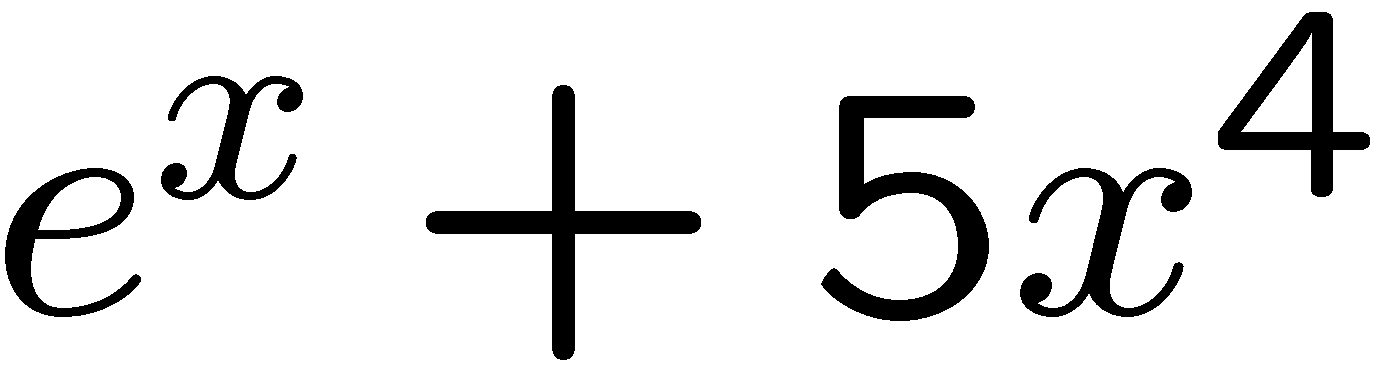 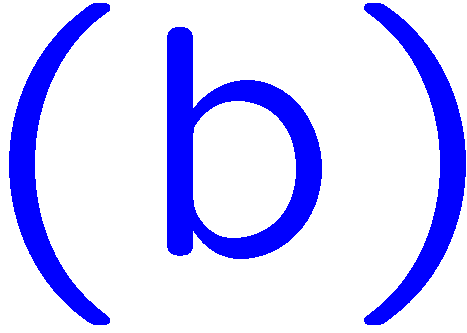 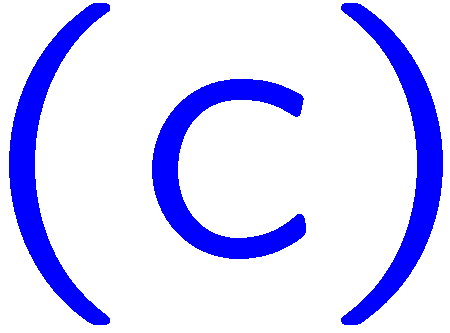 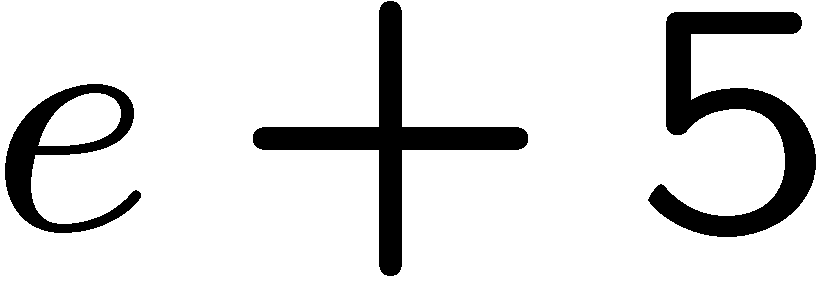 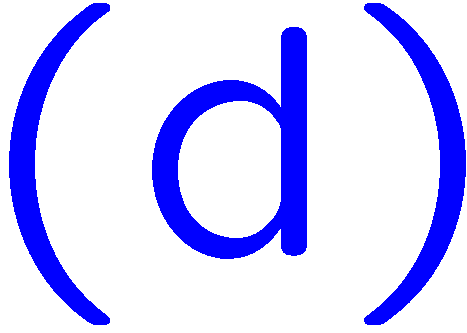 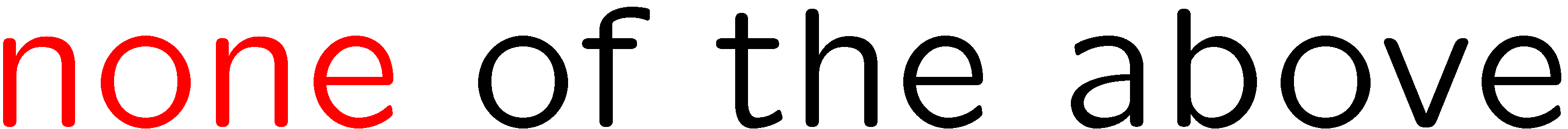 22
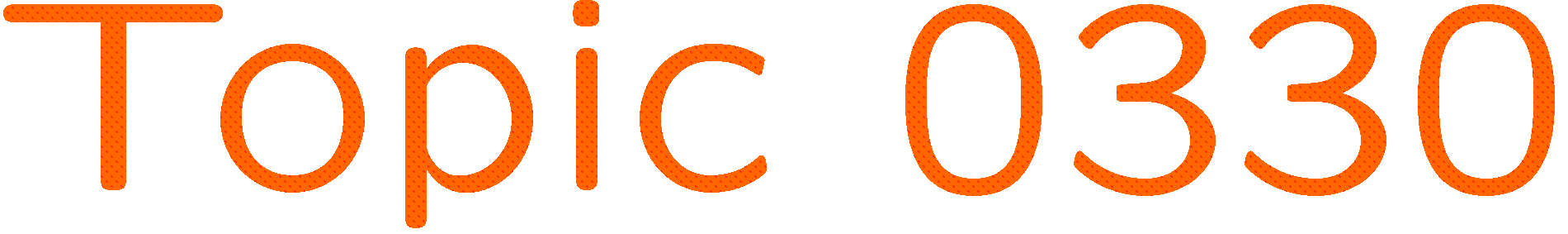 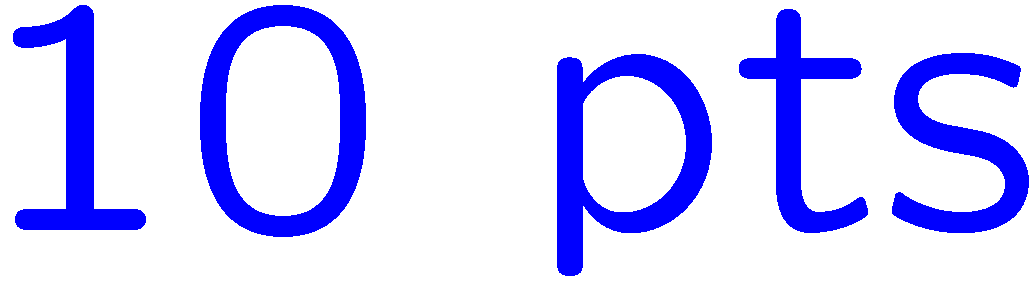 0 of 5
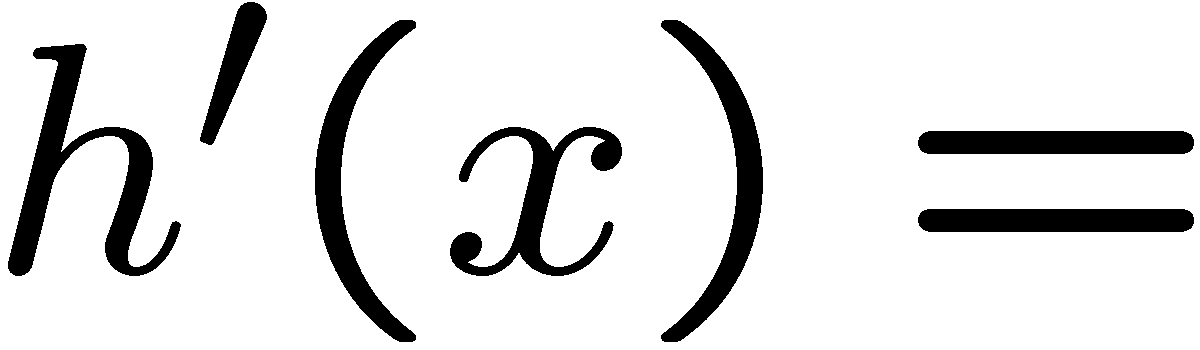 1+1=
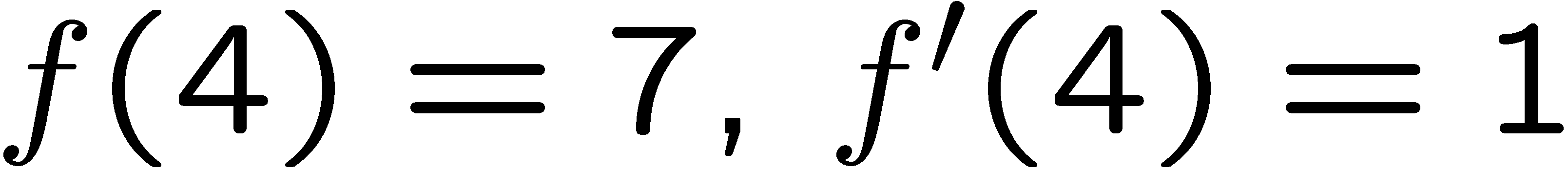 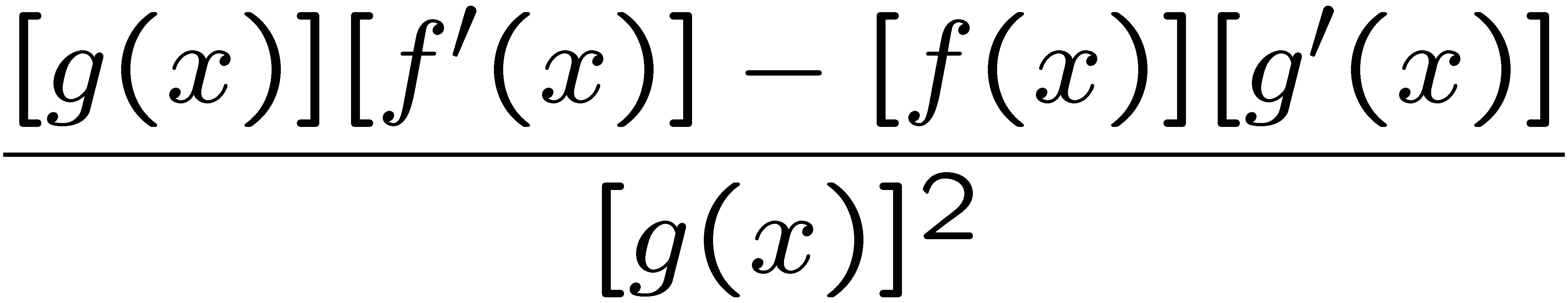 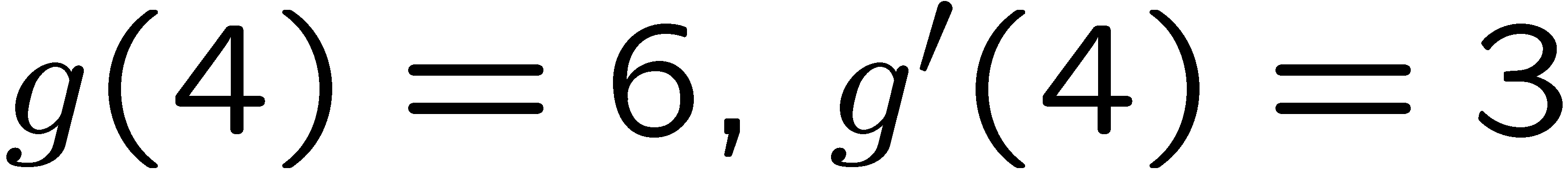 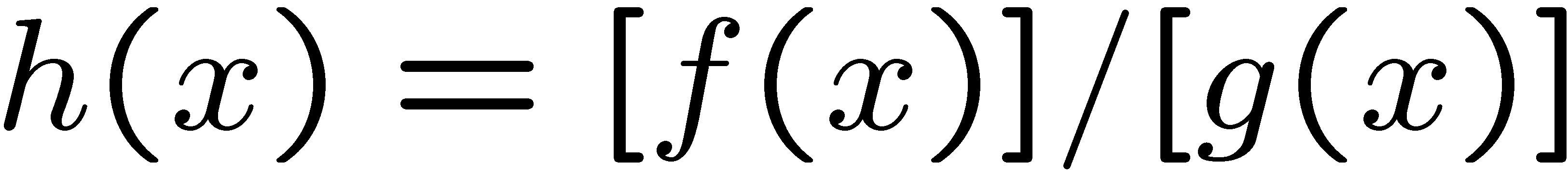 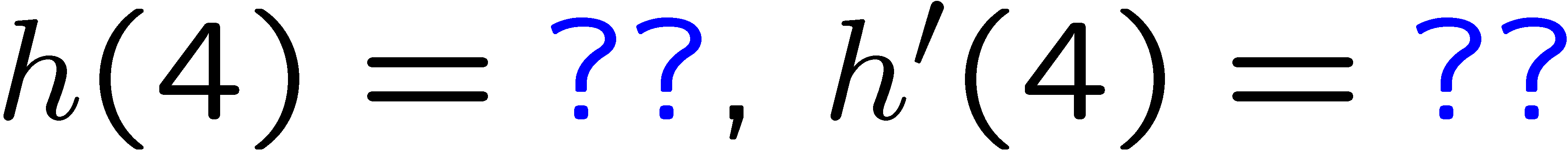 1
2
3
4
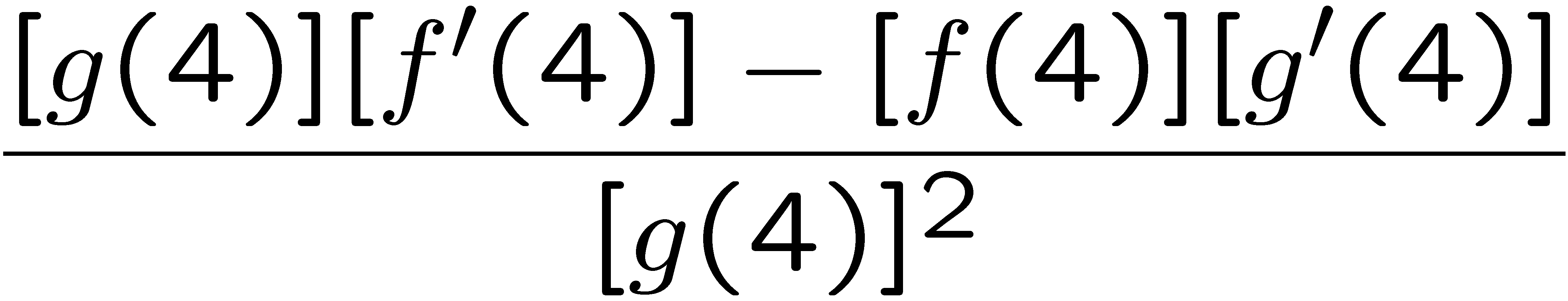 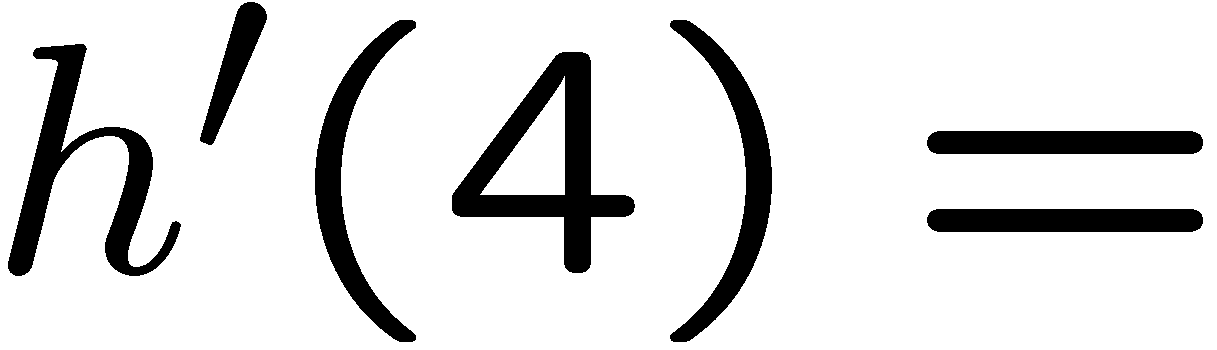 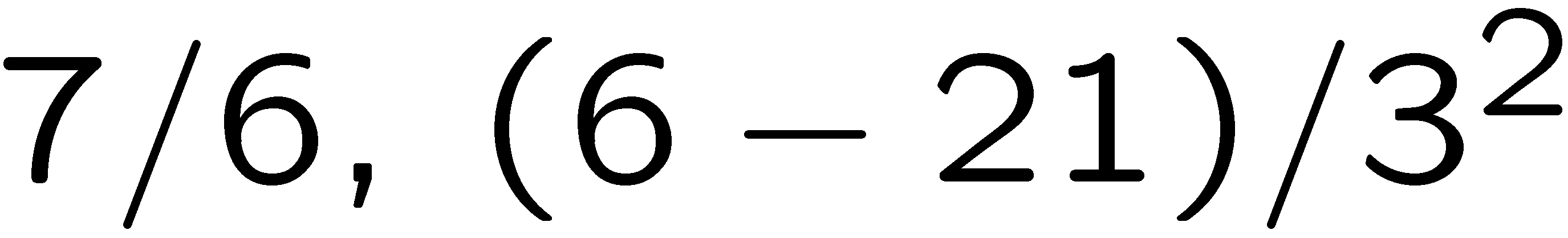 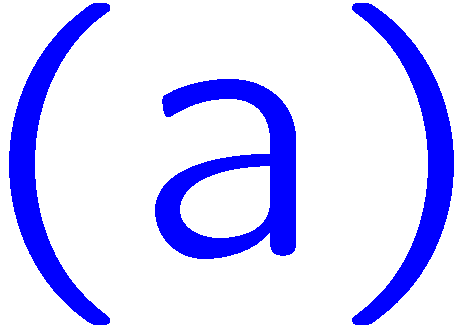 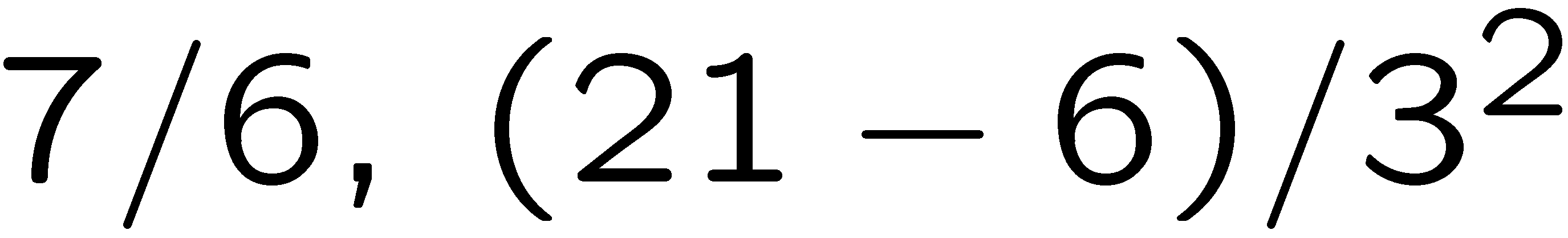 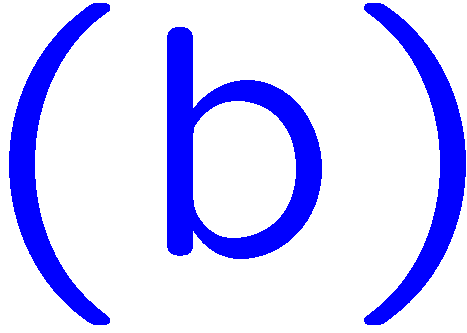 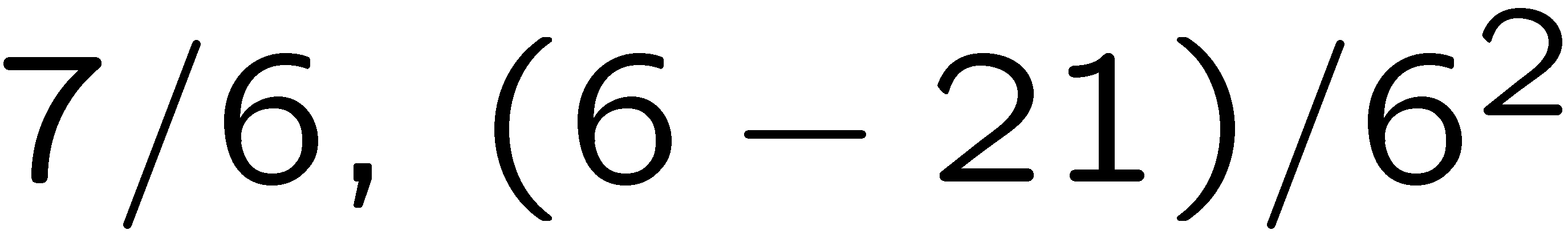 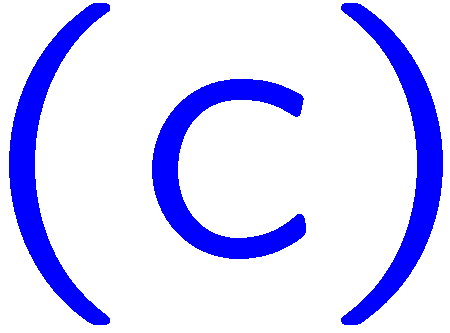 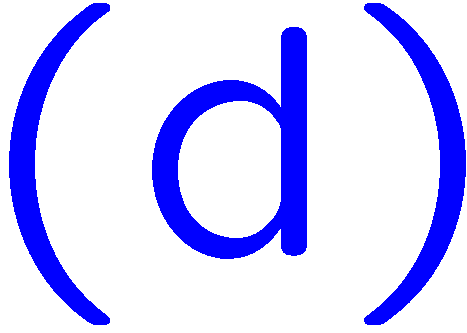 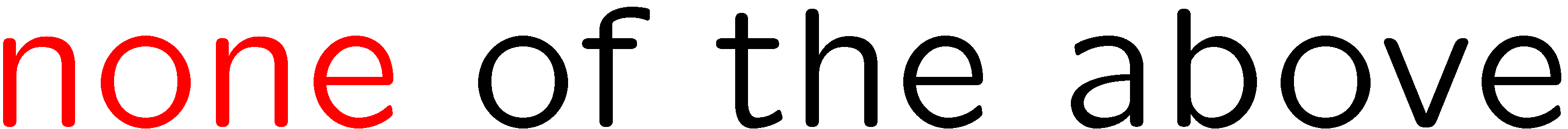 23
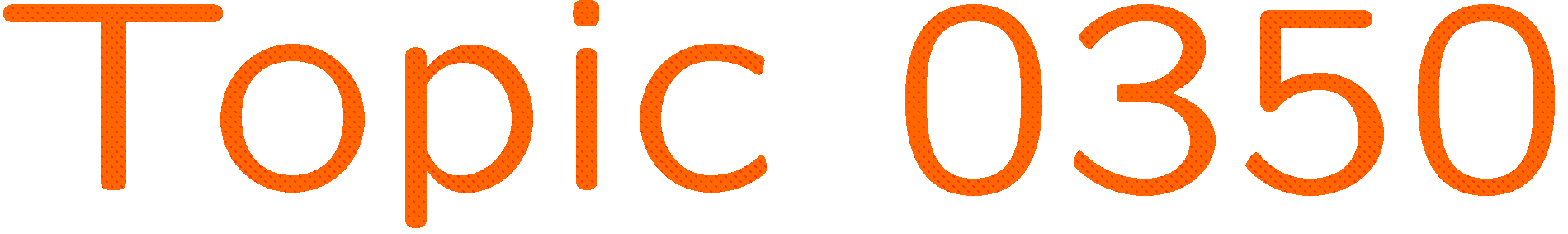 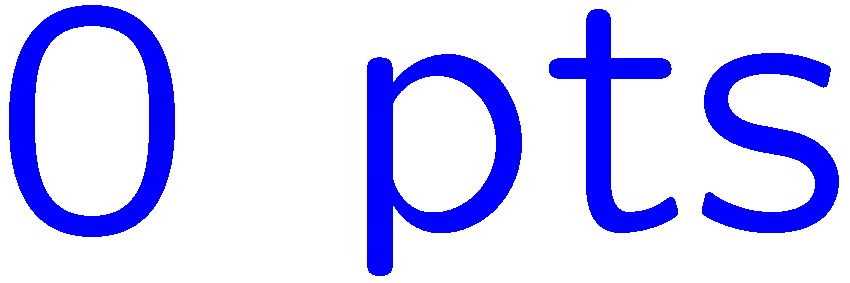 0 of 5
1+1=
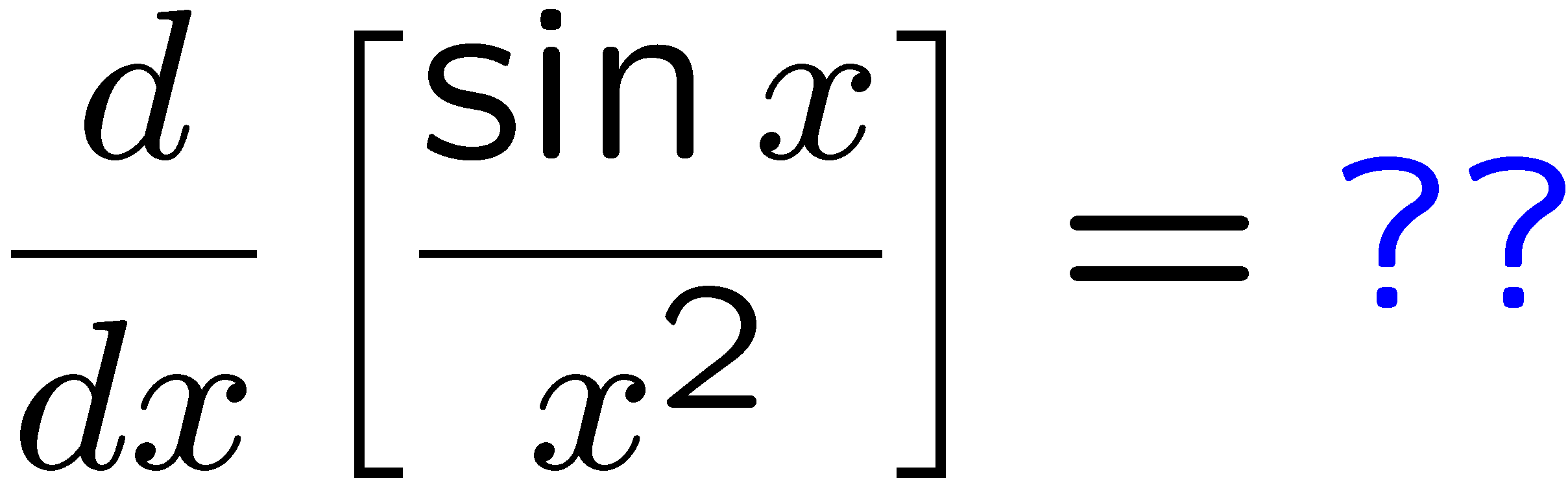 1
2
3
4
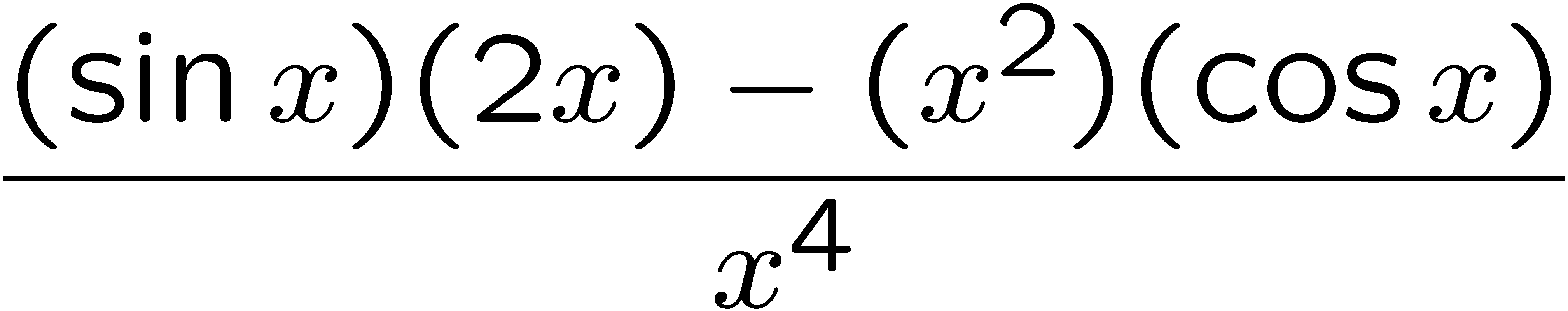 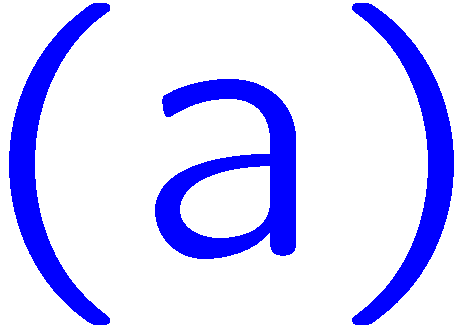 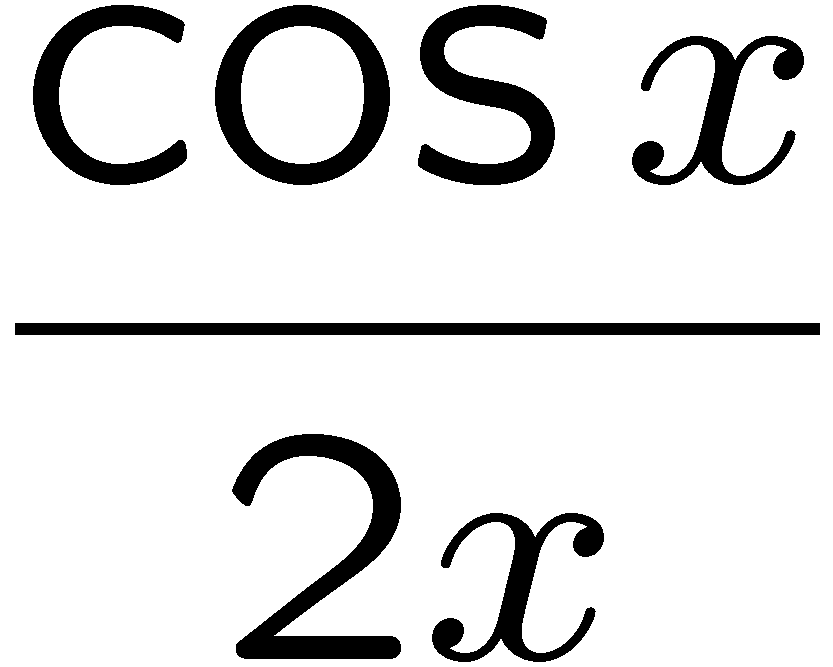 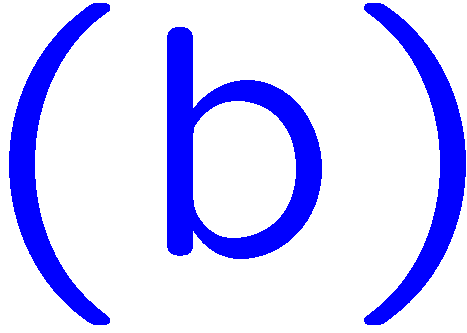 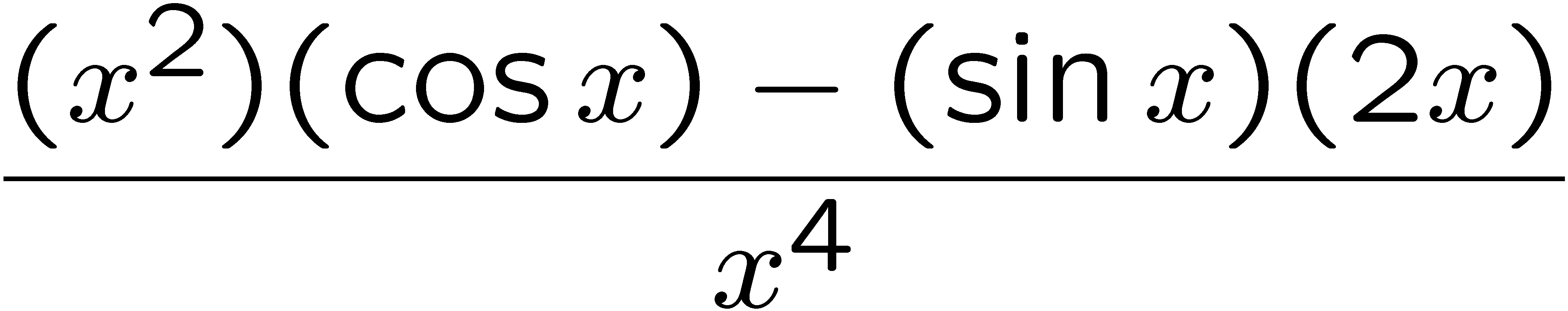 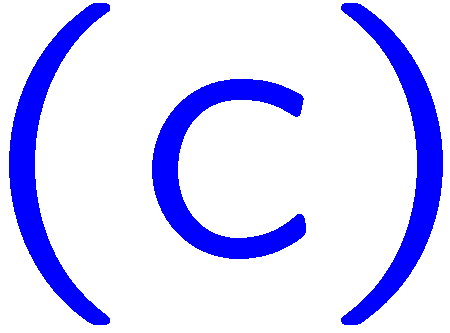 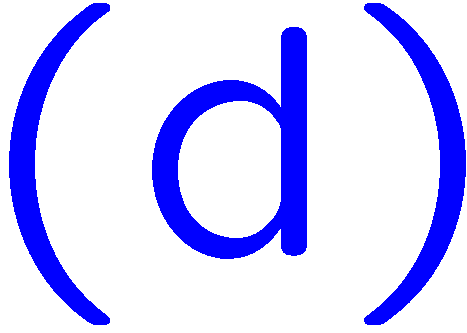 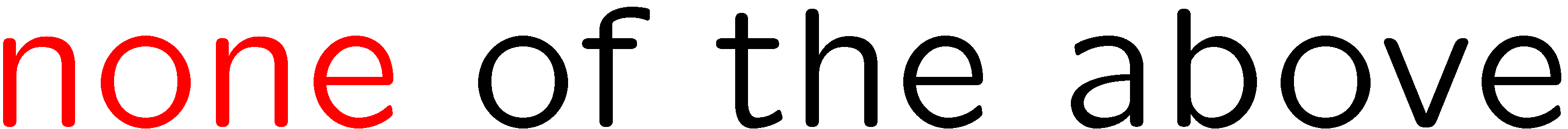 24
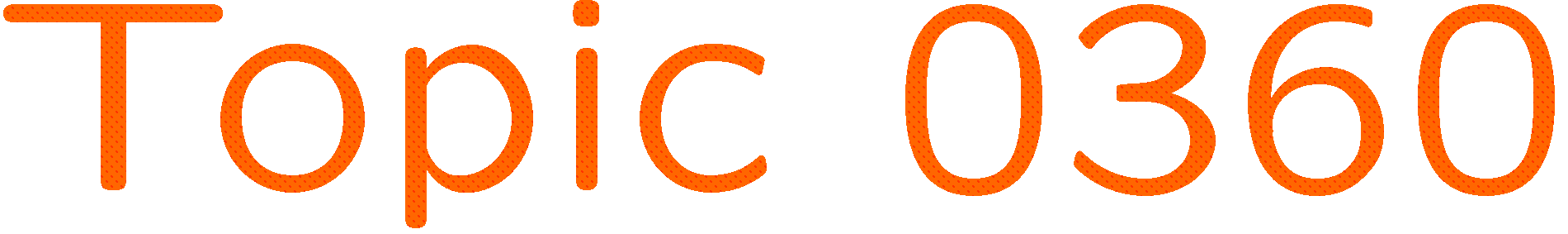 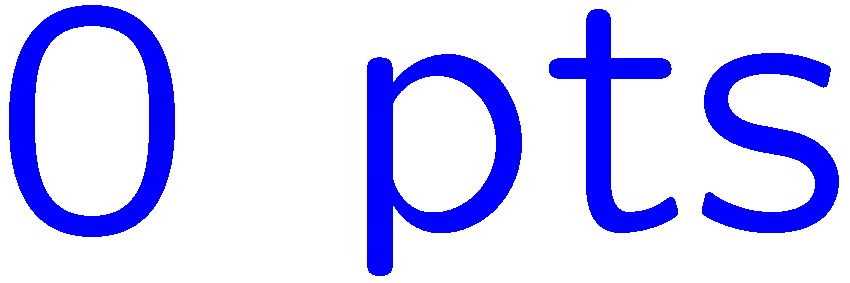 0 of 5
1+1=
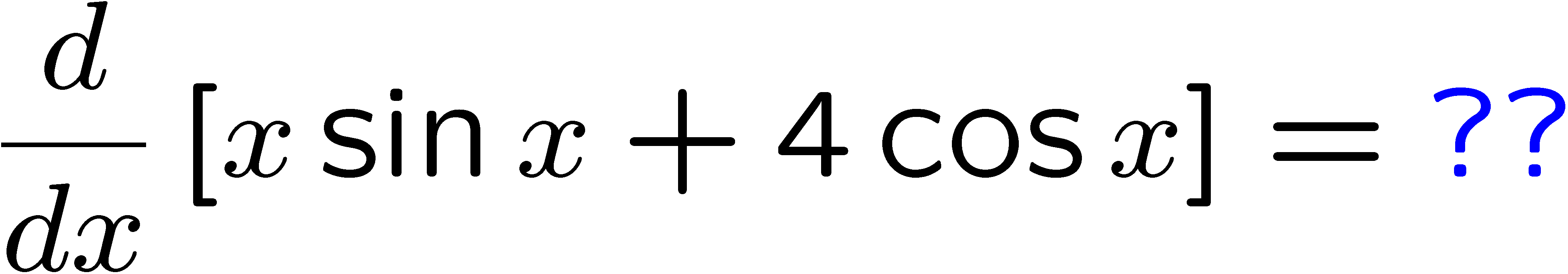 1
2
3
4
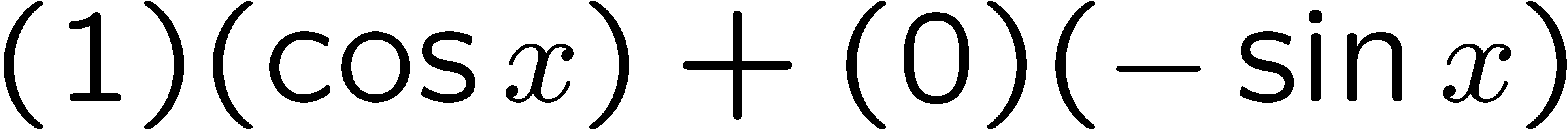 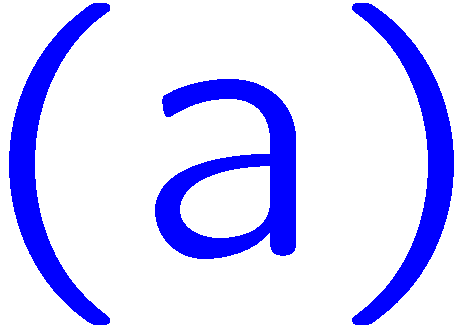 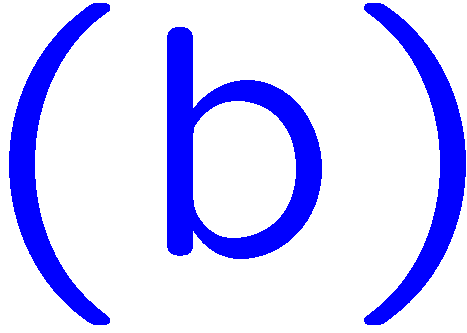 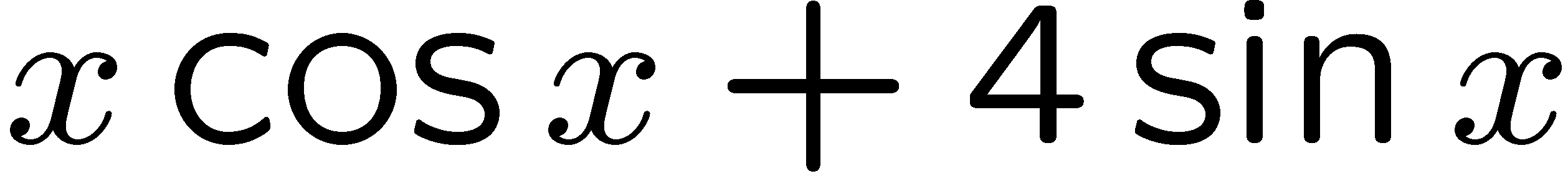 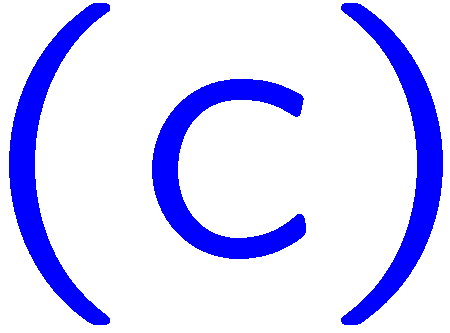 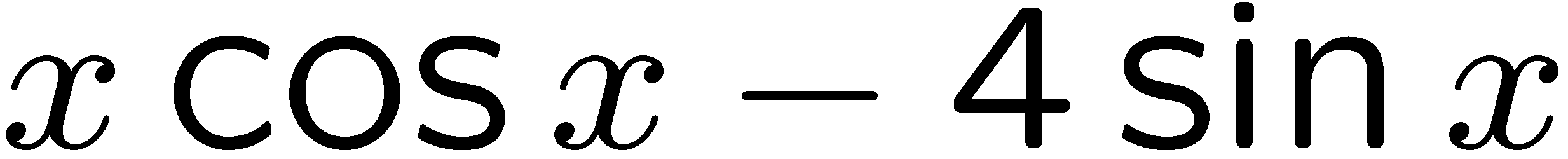 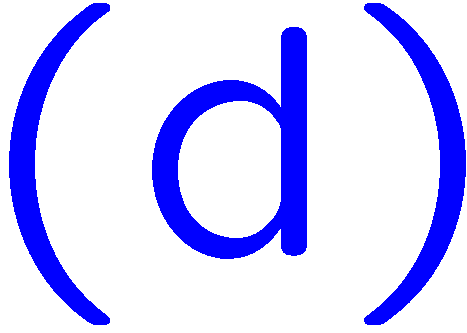 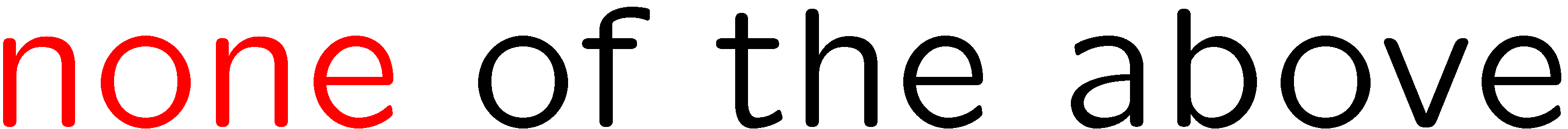 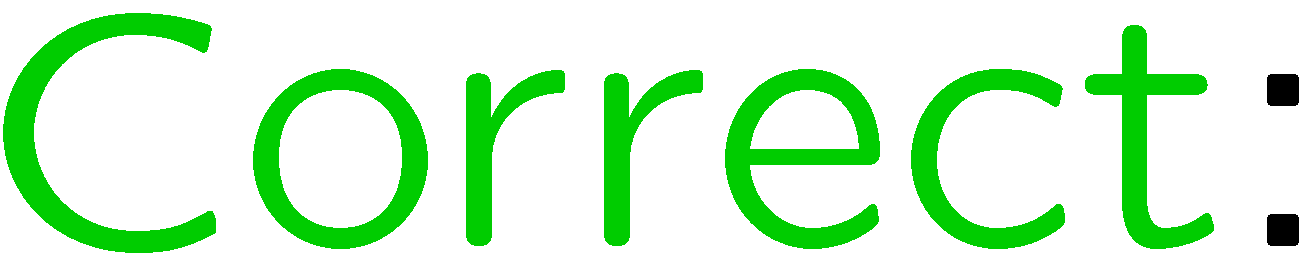 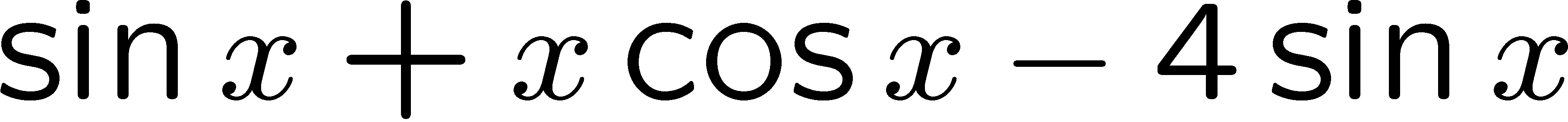 25
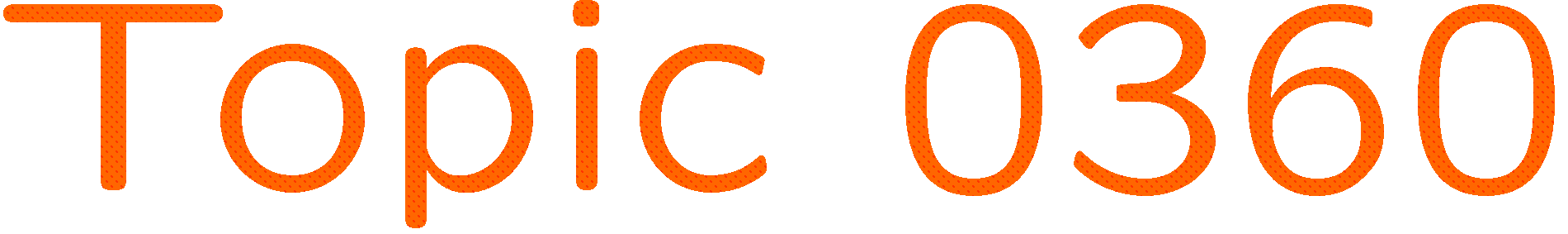 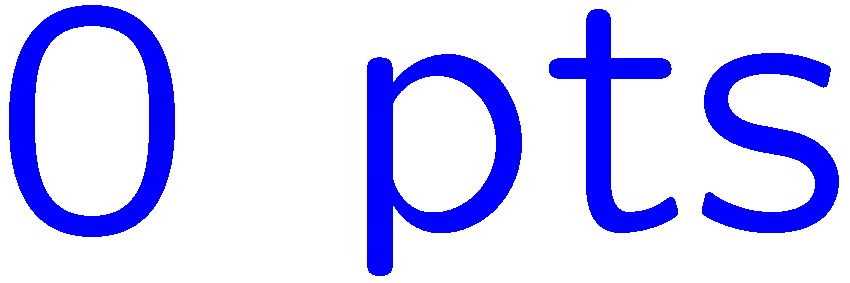 0 of 5
1+1=
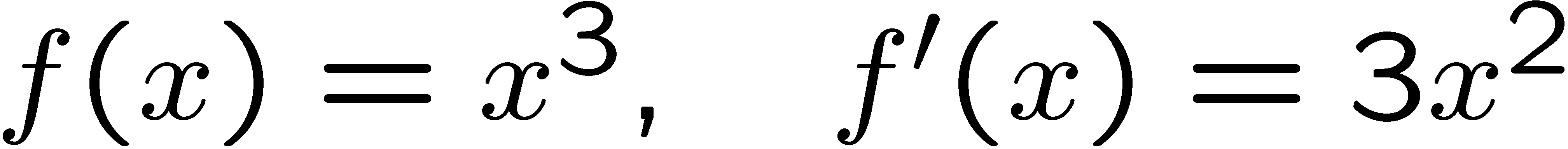 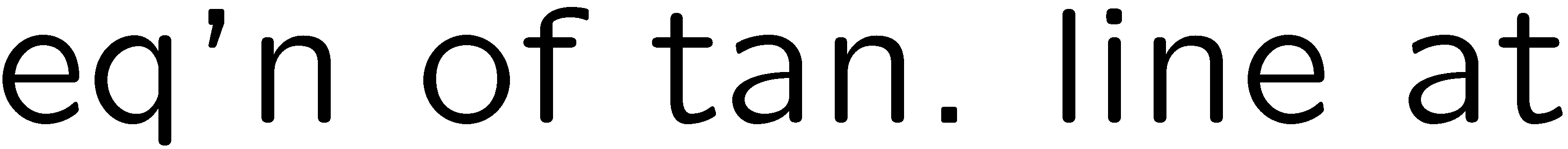 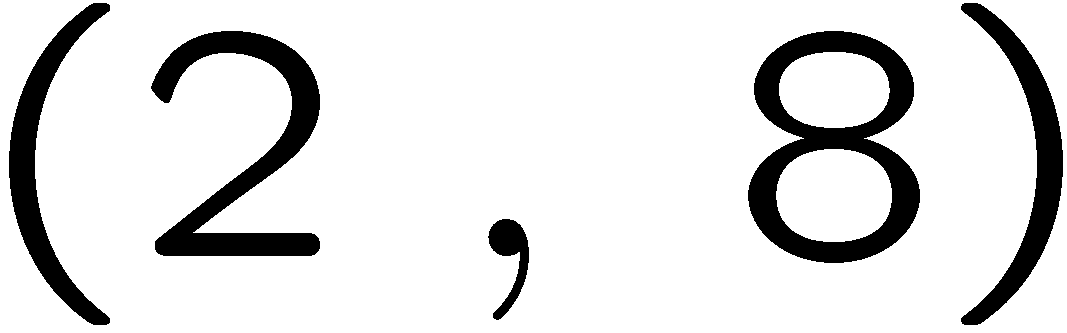 1
2
3
4
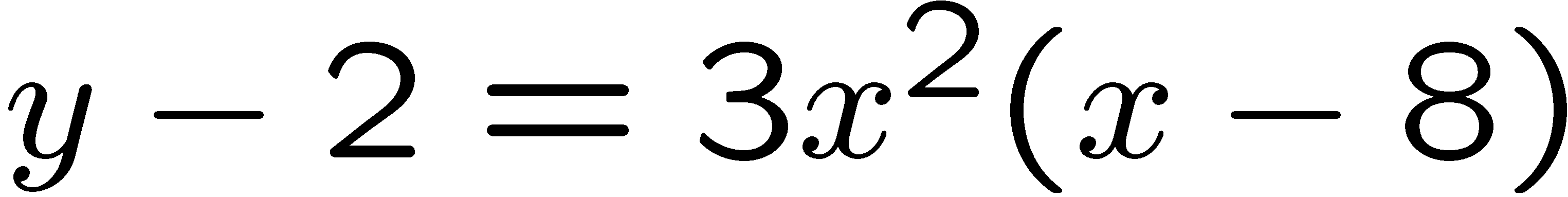 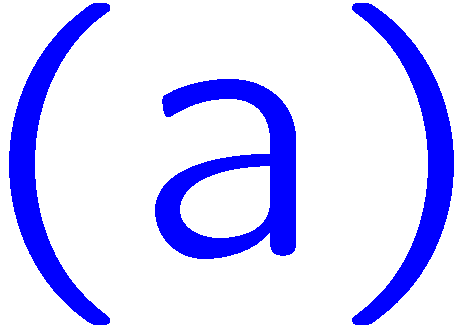 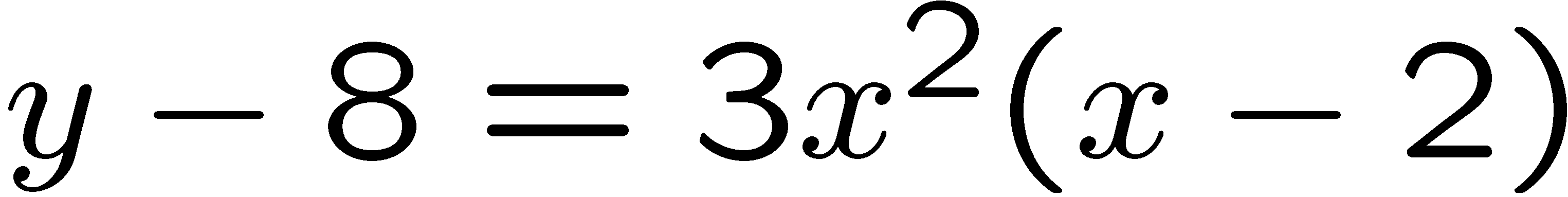 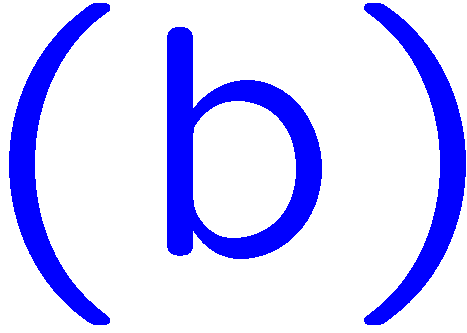 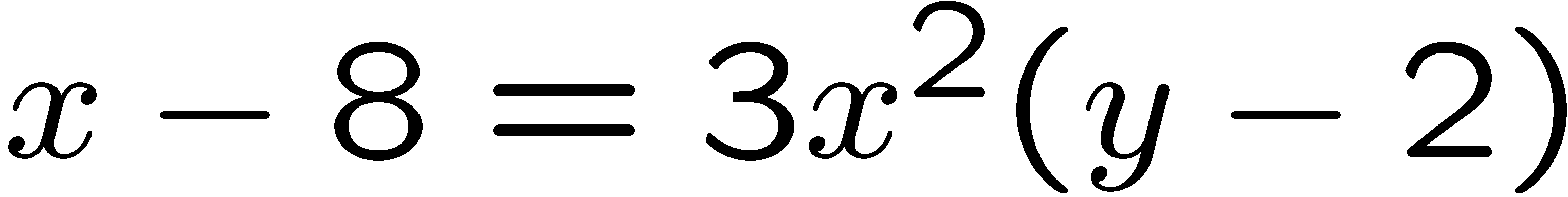 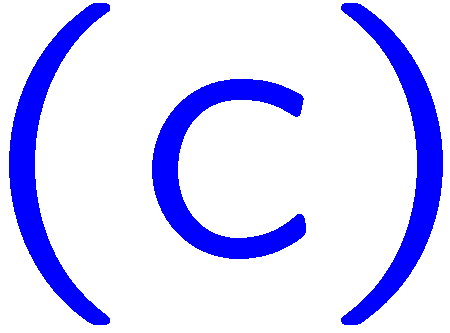 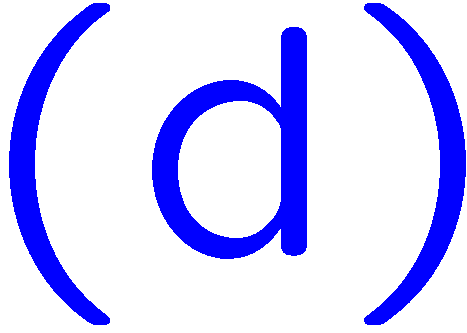 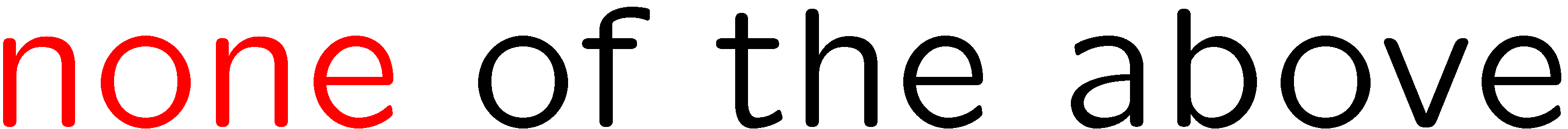 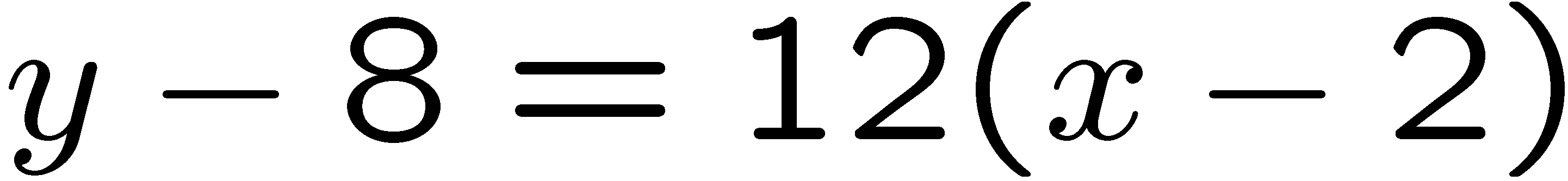 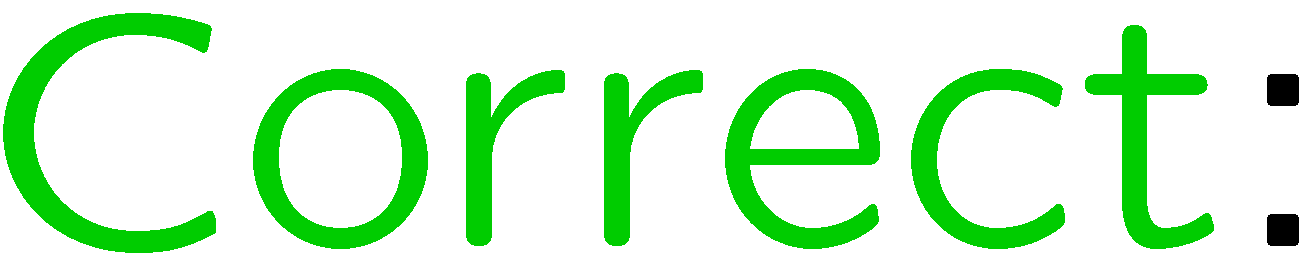 26
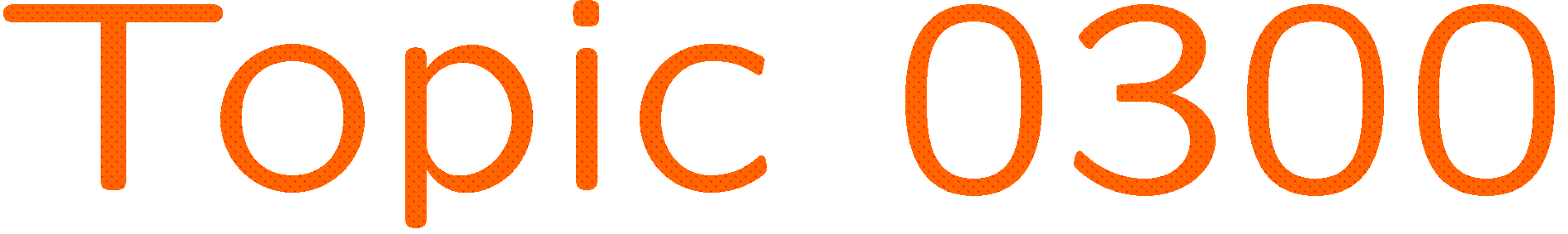 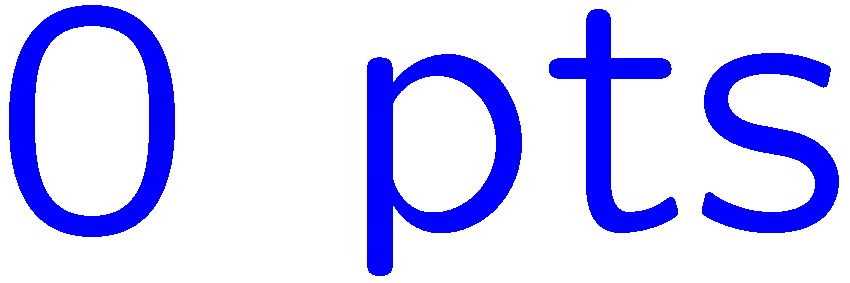 0 of 5
1+1=
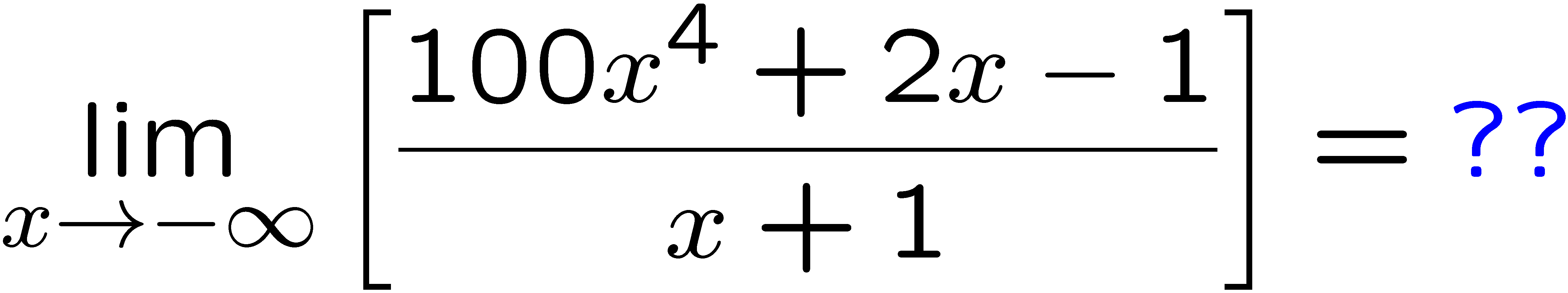 1
2
3
4
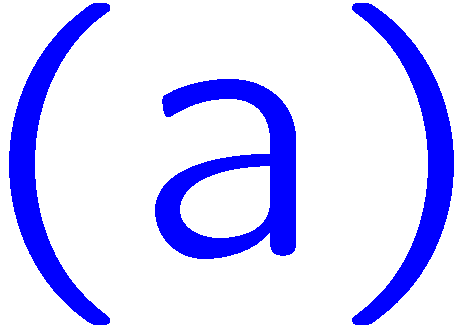 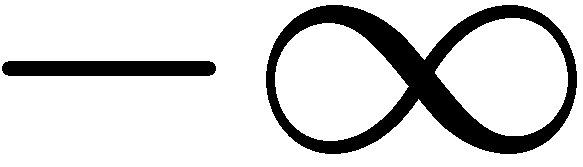 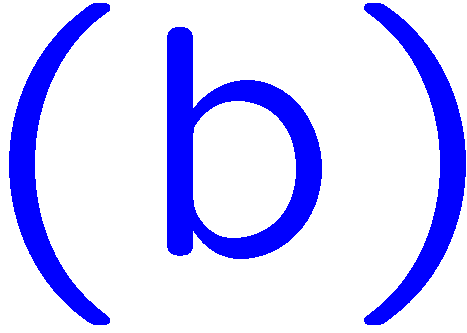 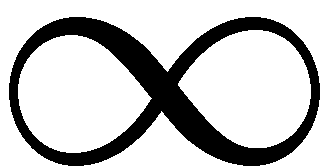 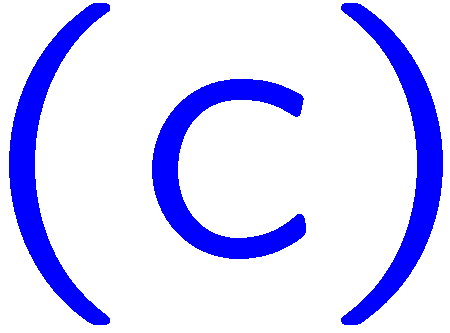 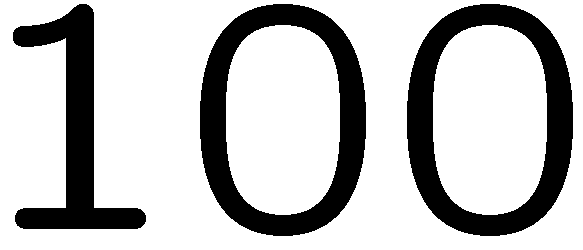 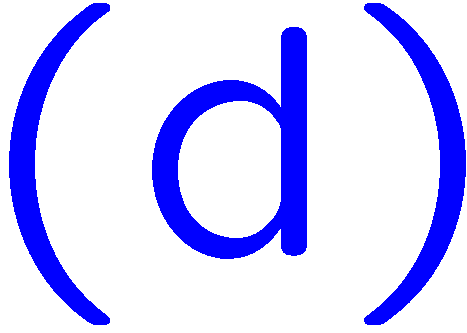 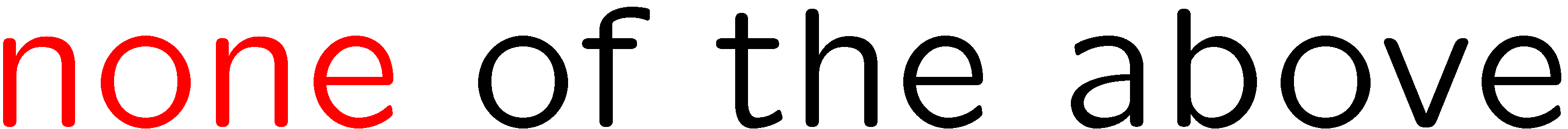 27
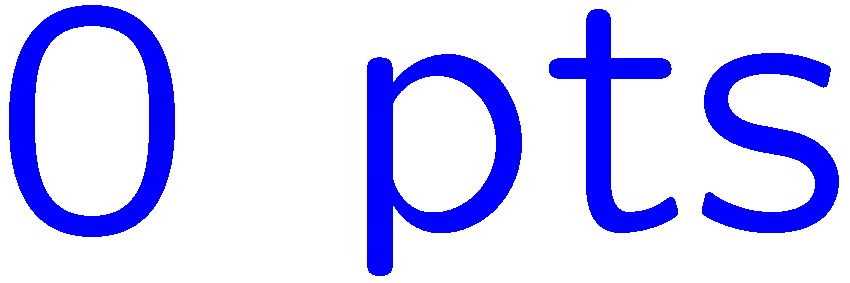 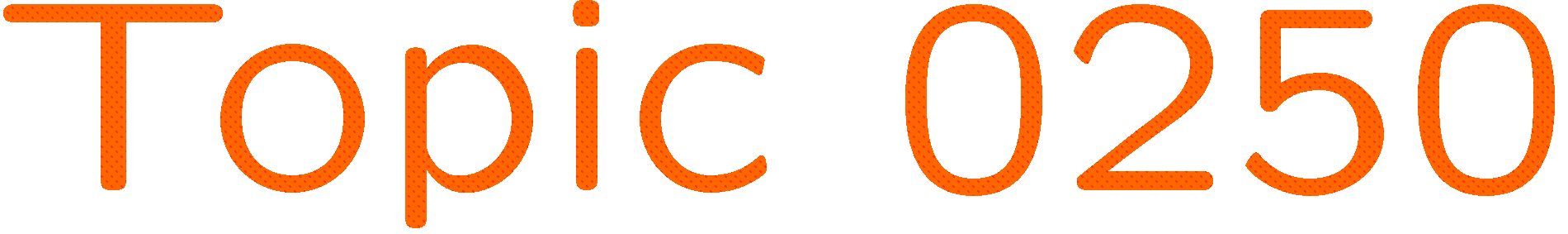 0 of 5
1+1=
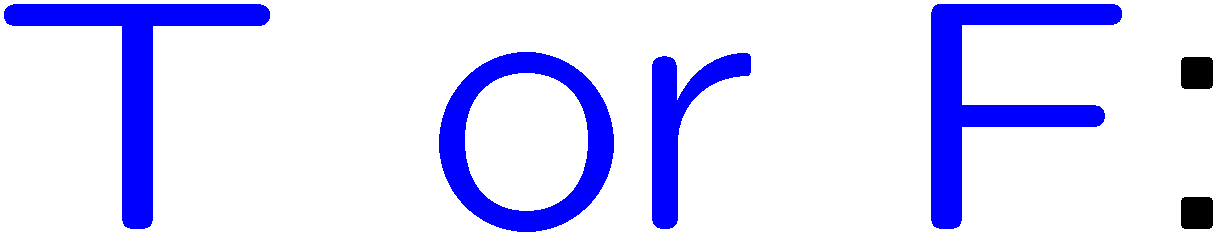 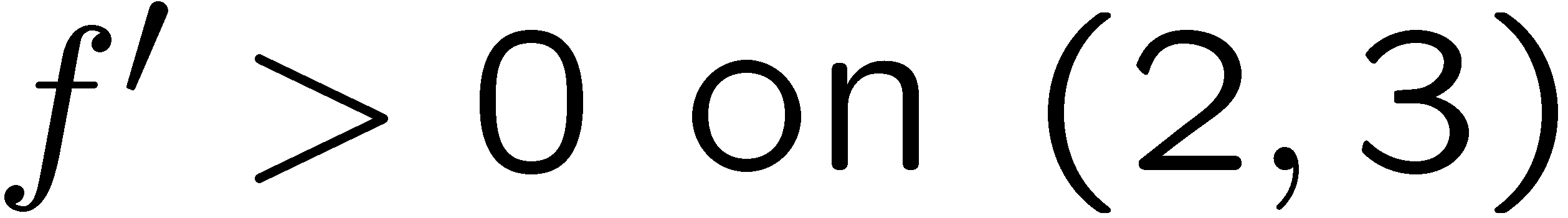 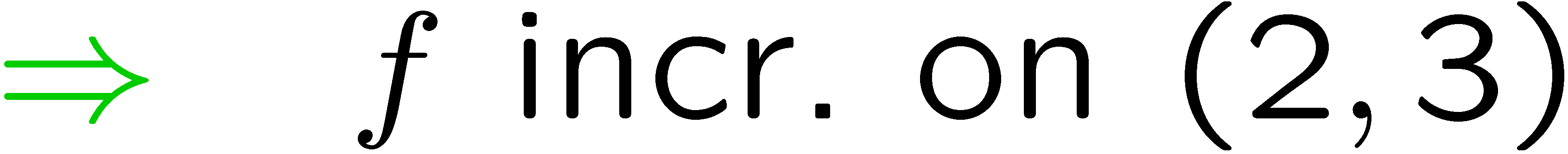 1
2
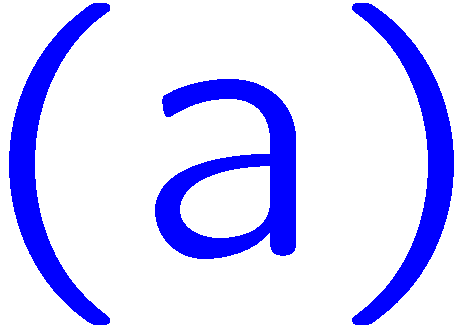 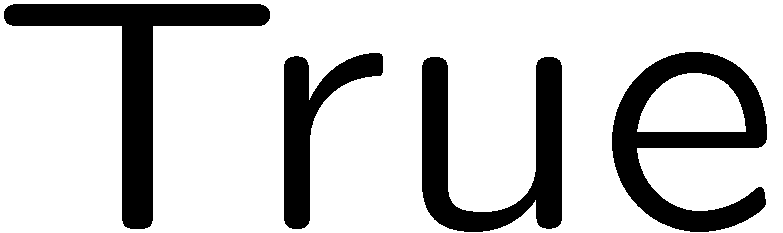 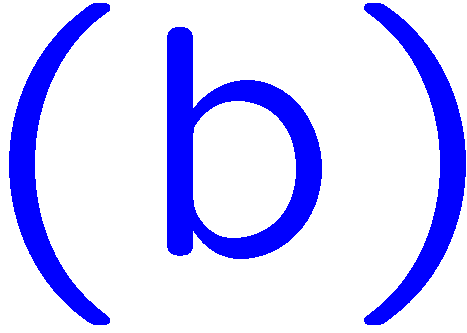 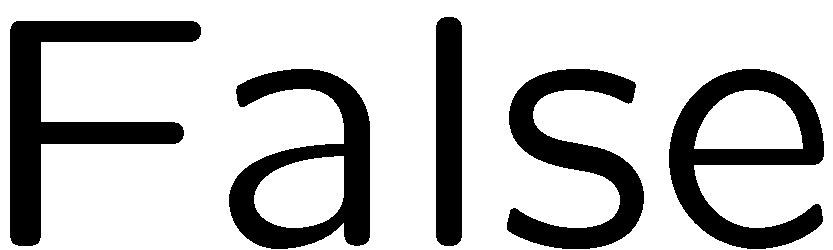 28
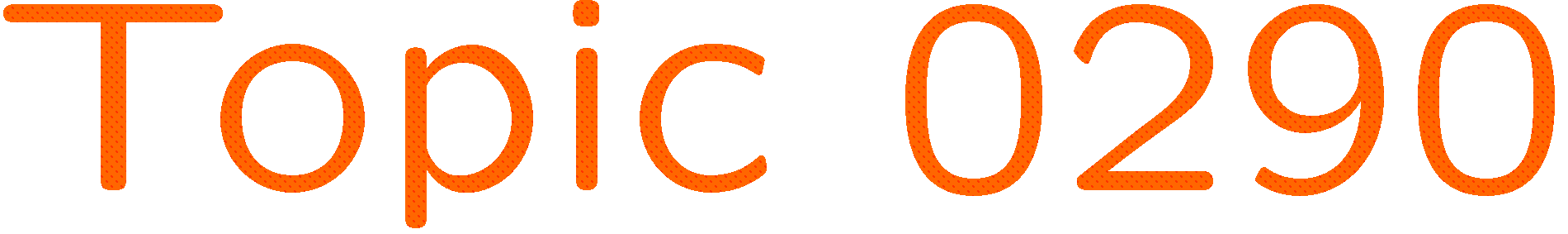 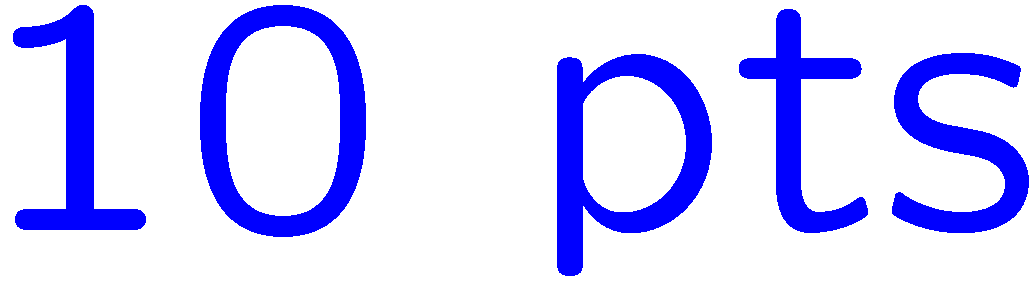 0 of 5
1+1=
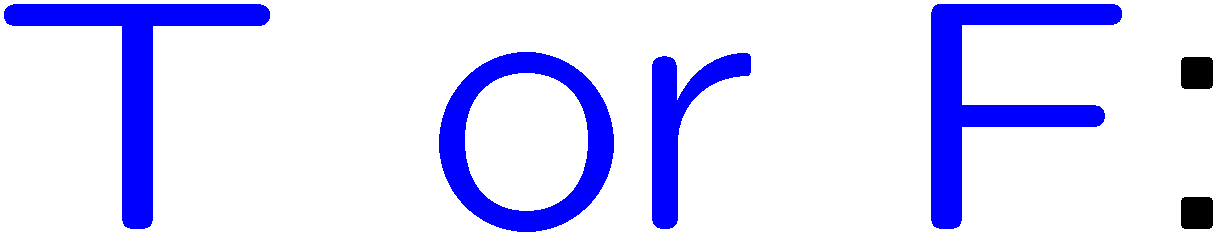 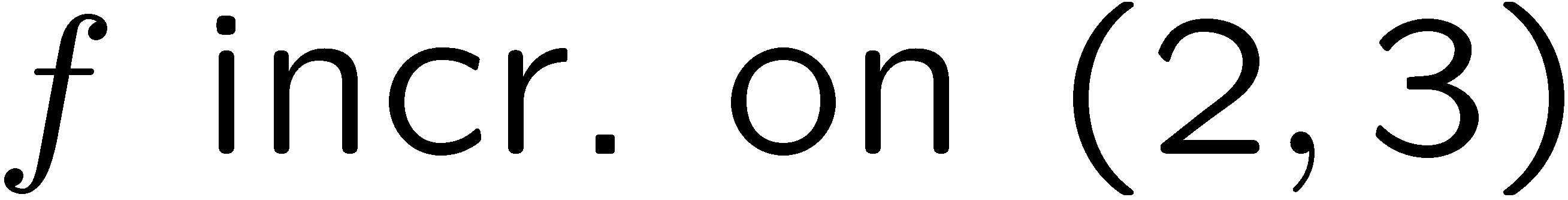 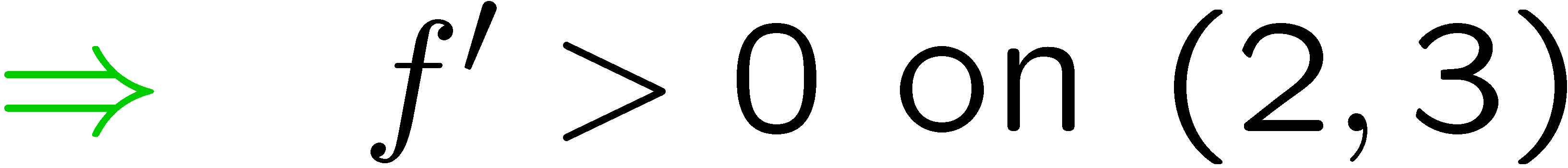 1
2
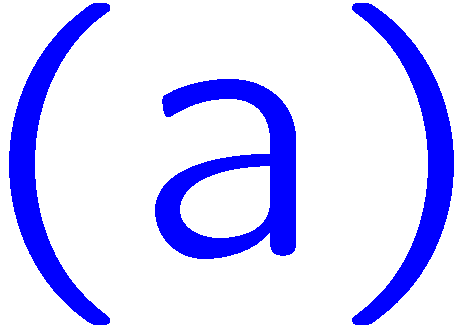 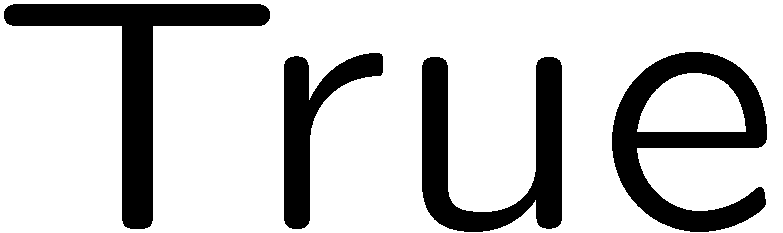 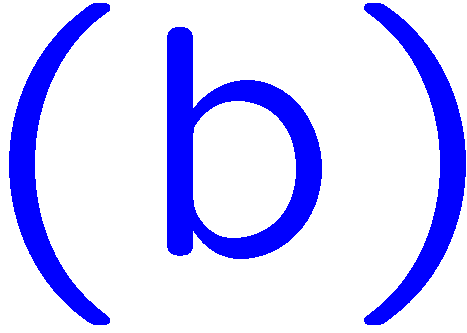 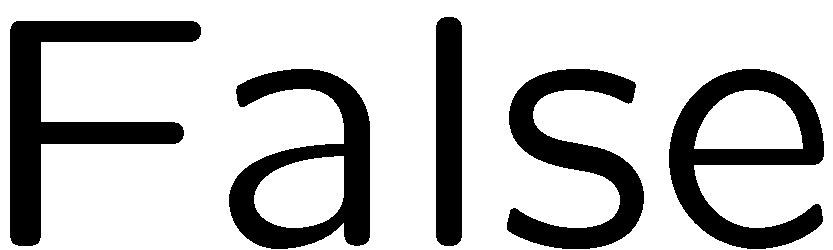 29
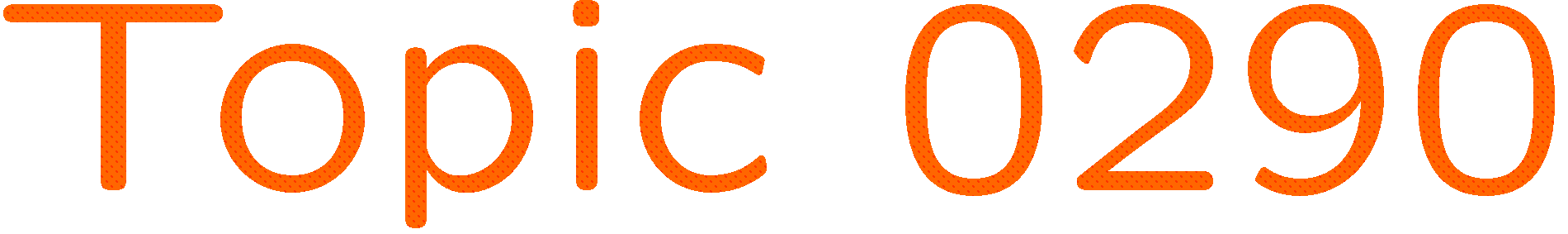 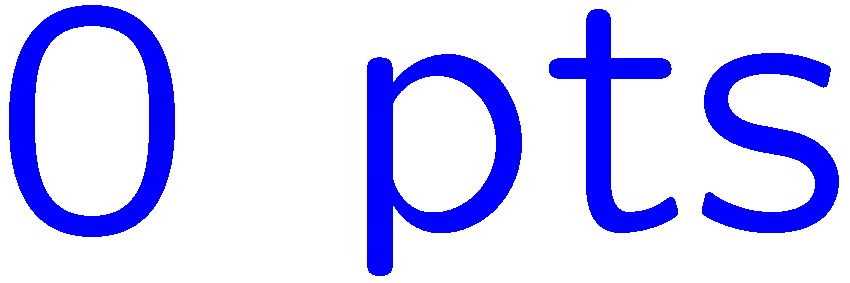 0 of 5
1+1=
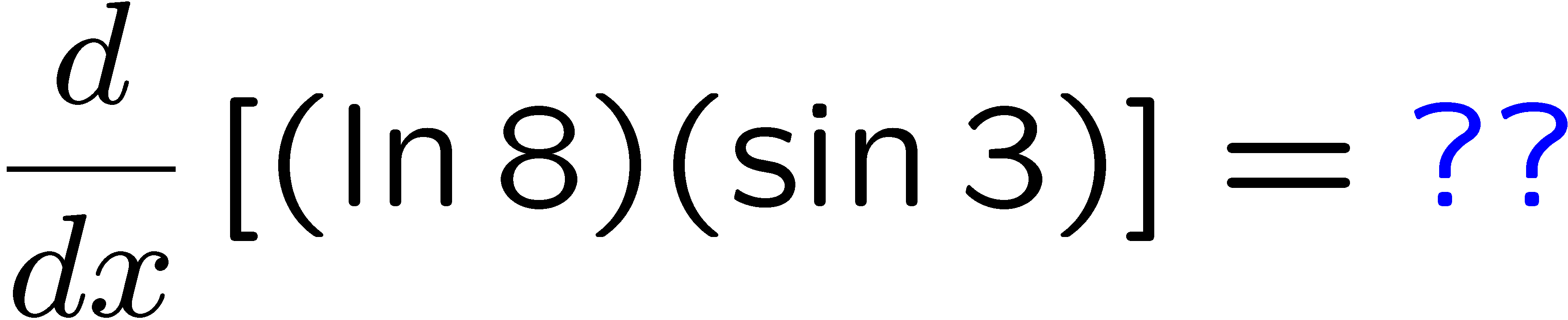 1
2
3
4
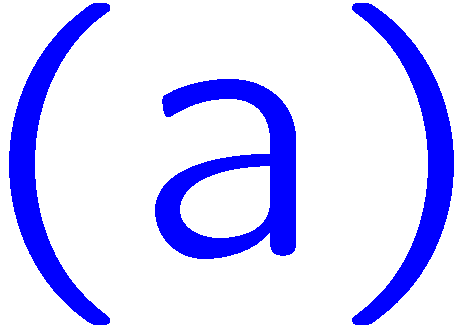 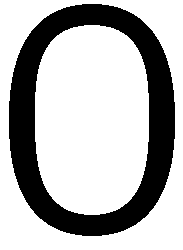 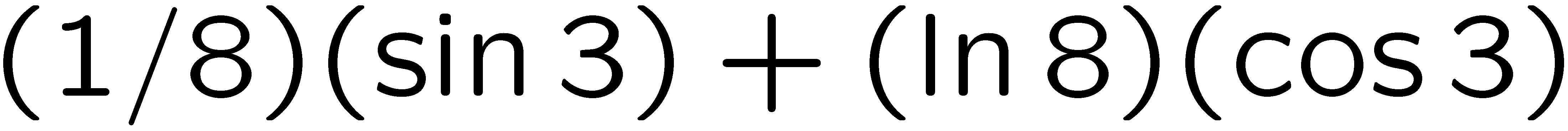 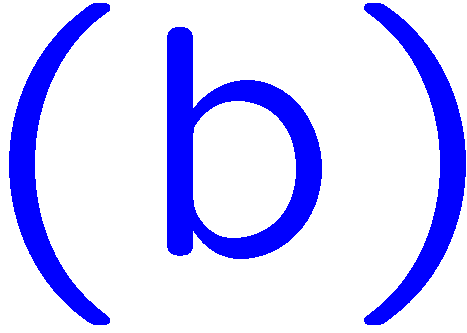 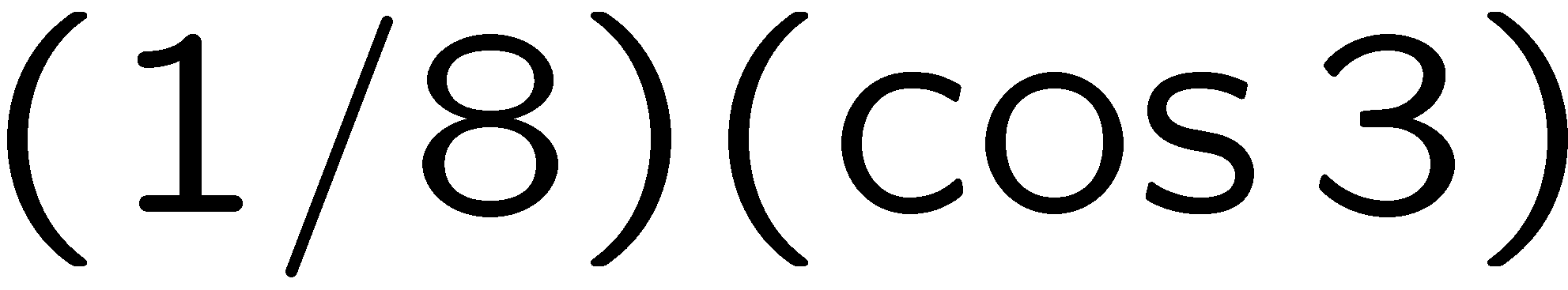 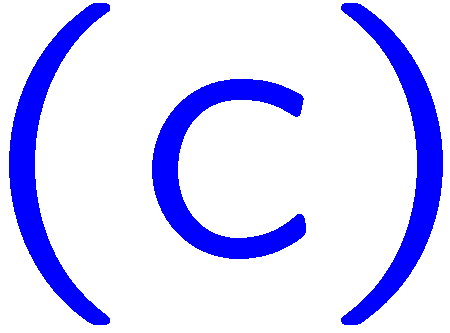 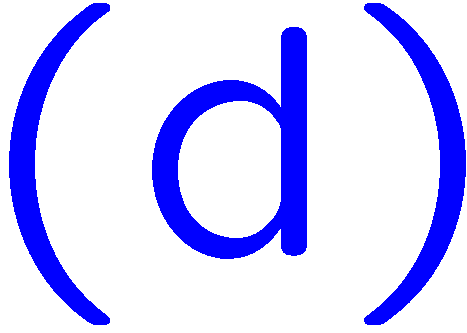 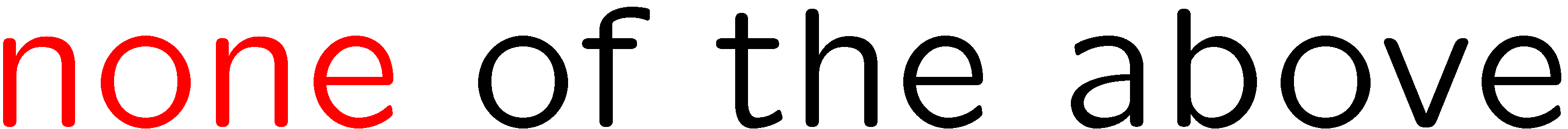 30
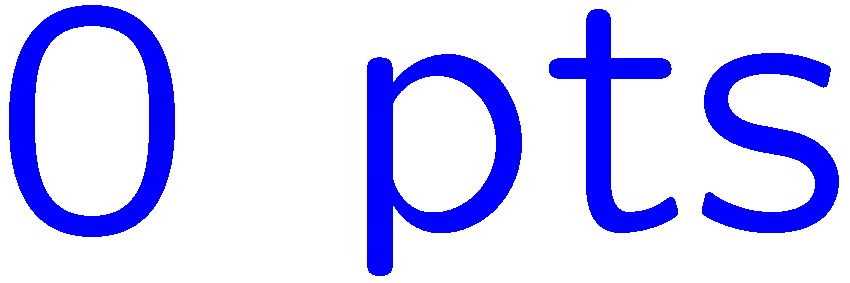 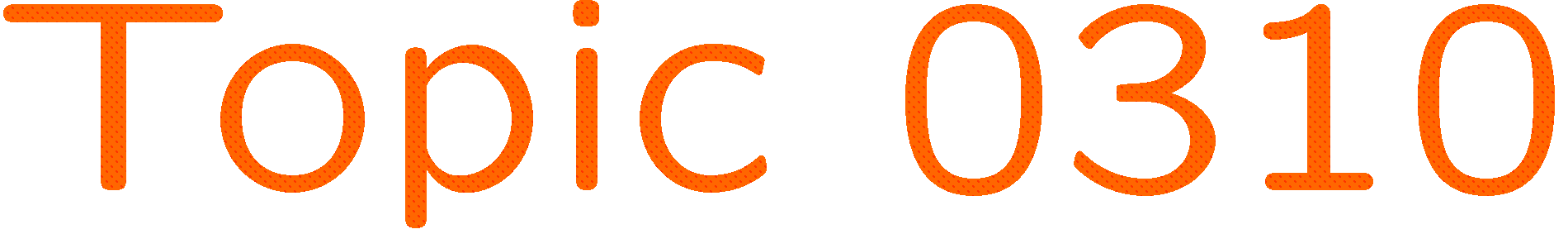 0 of 5
1+1=
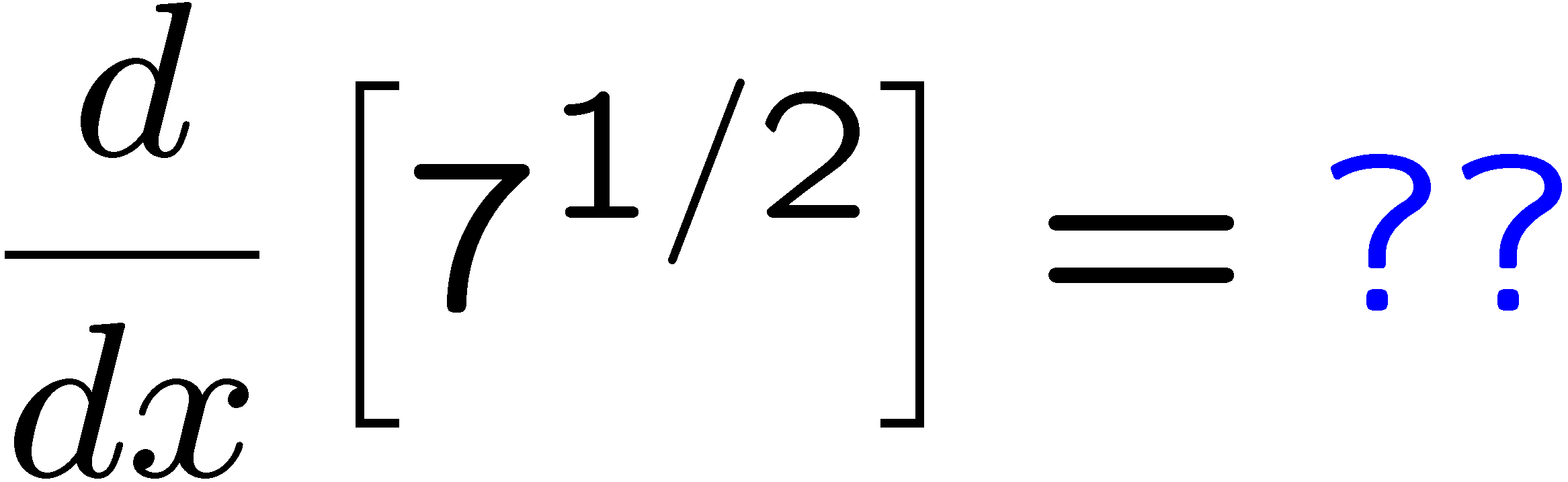 1
2
3
4
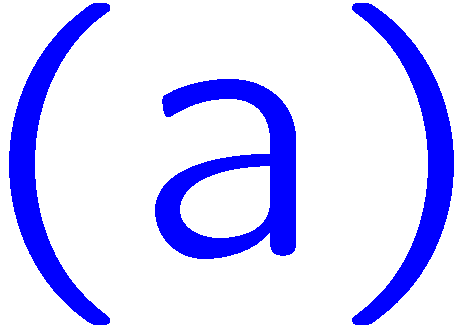 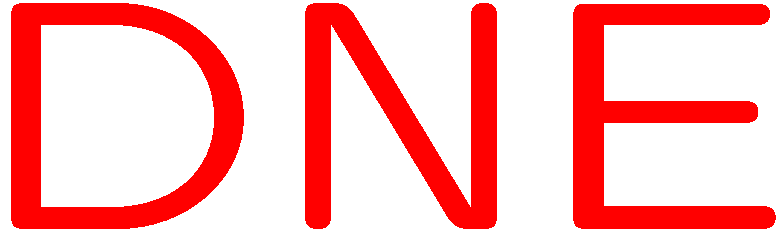 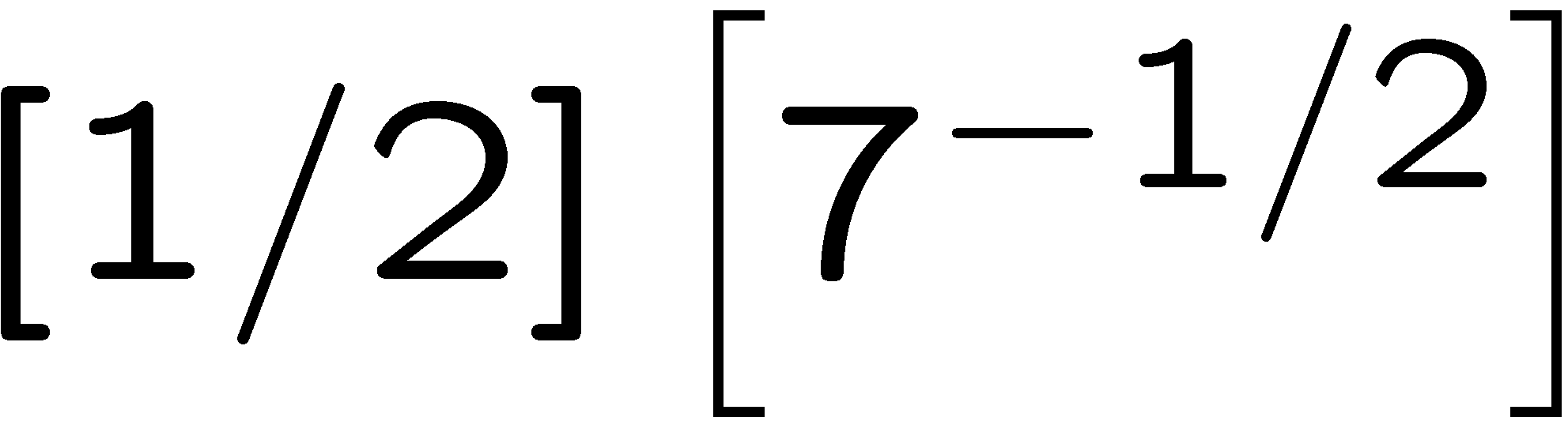 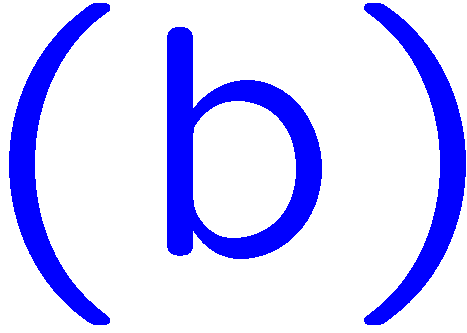 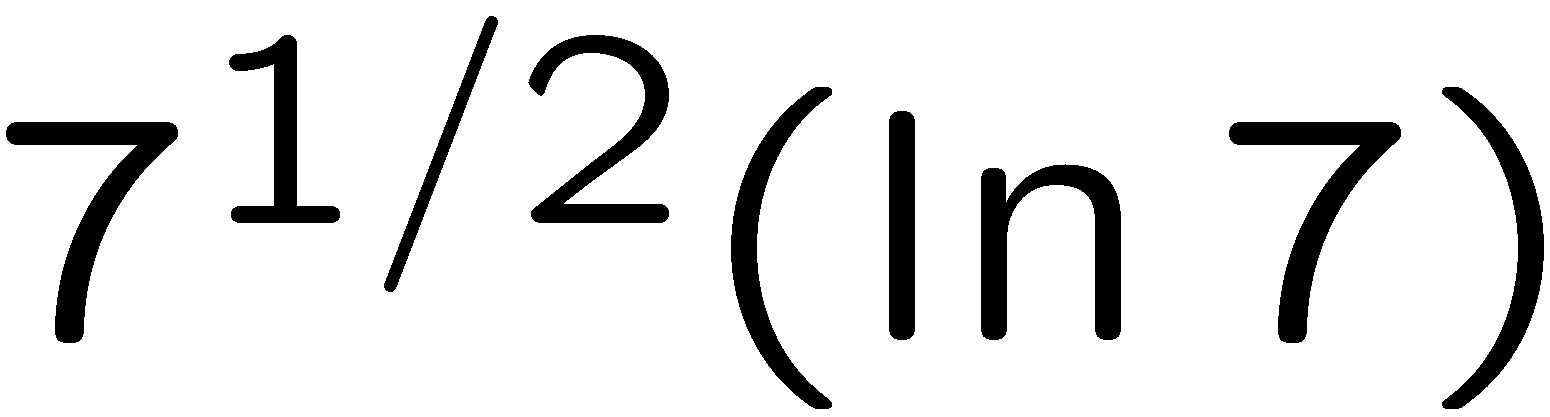 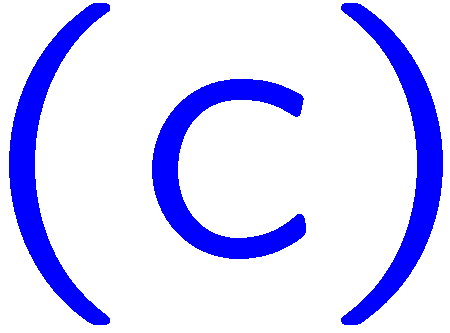 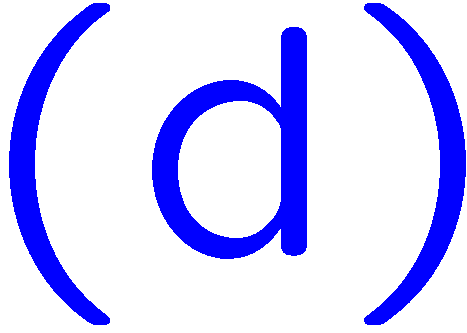 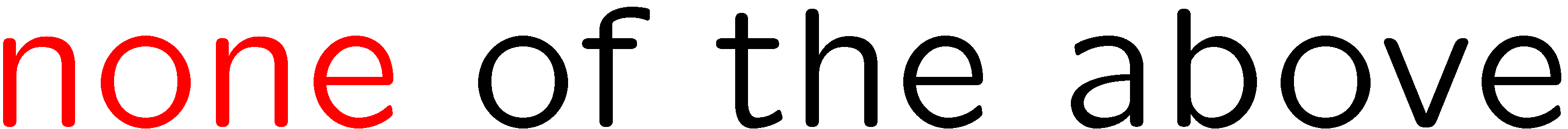 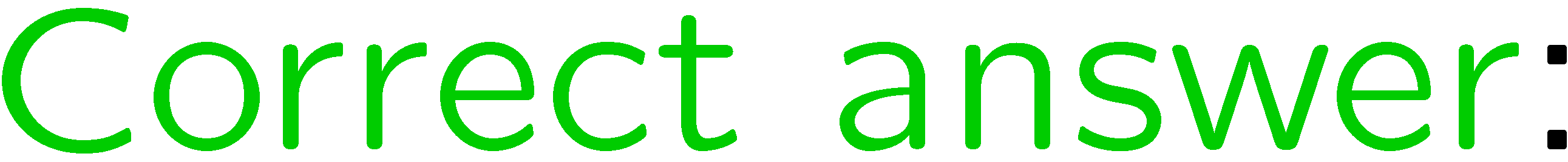 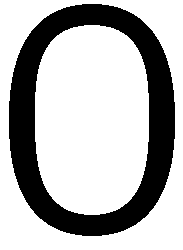 31
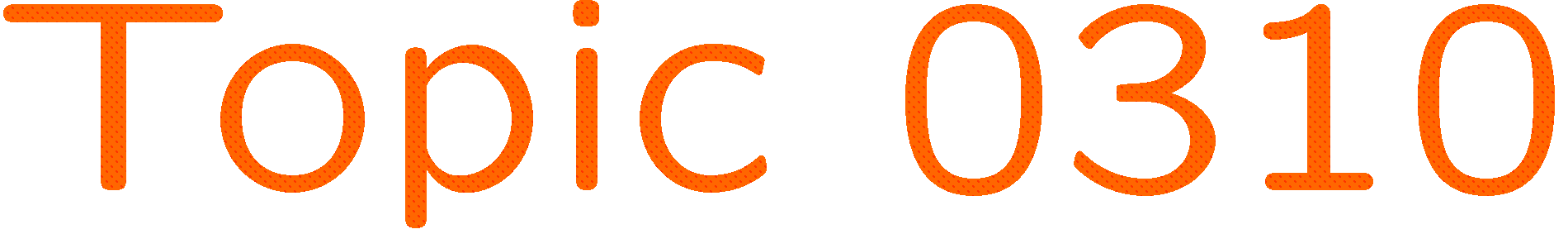 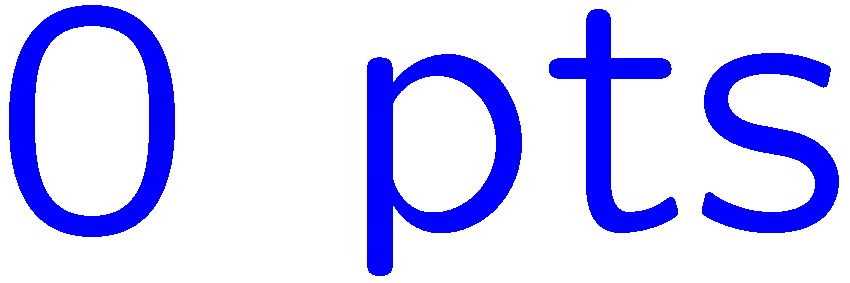 0 of 5
1+1=
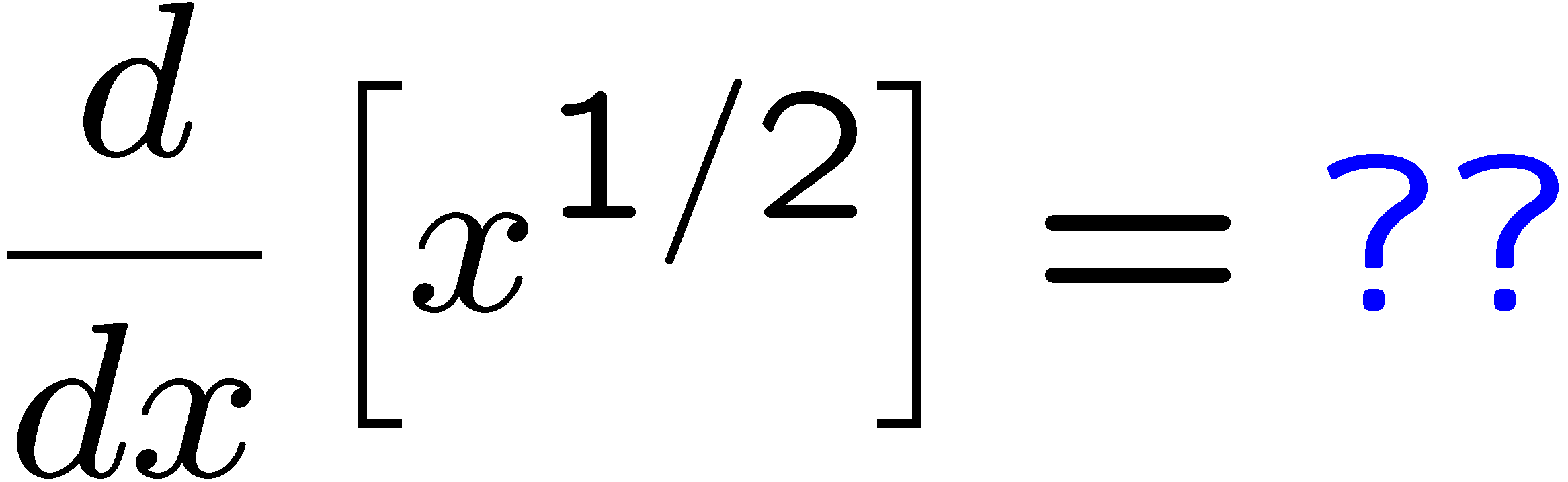 1
2
3
4
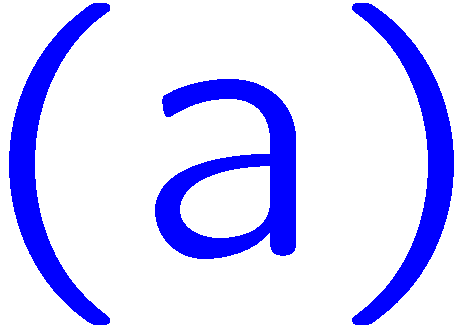 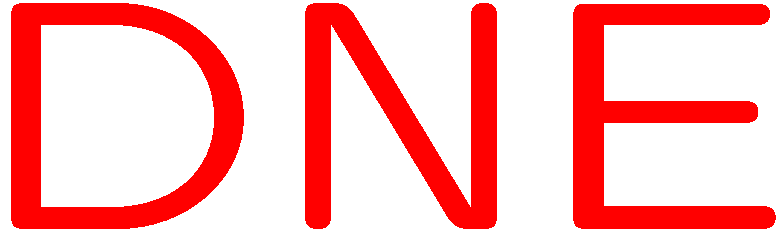 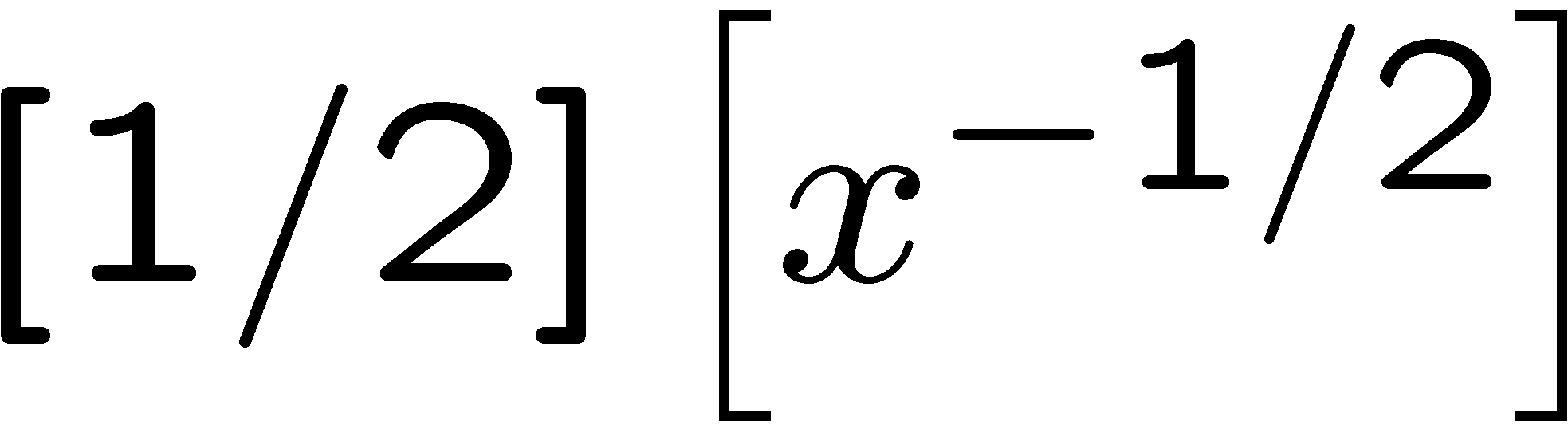 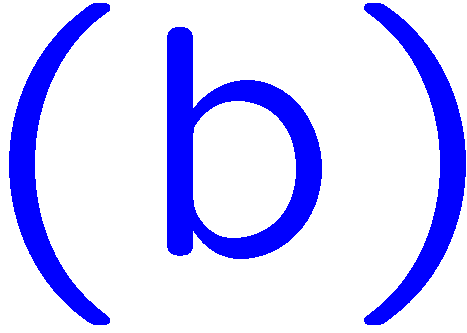 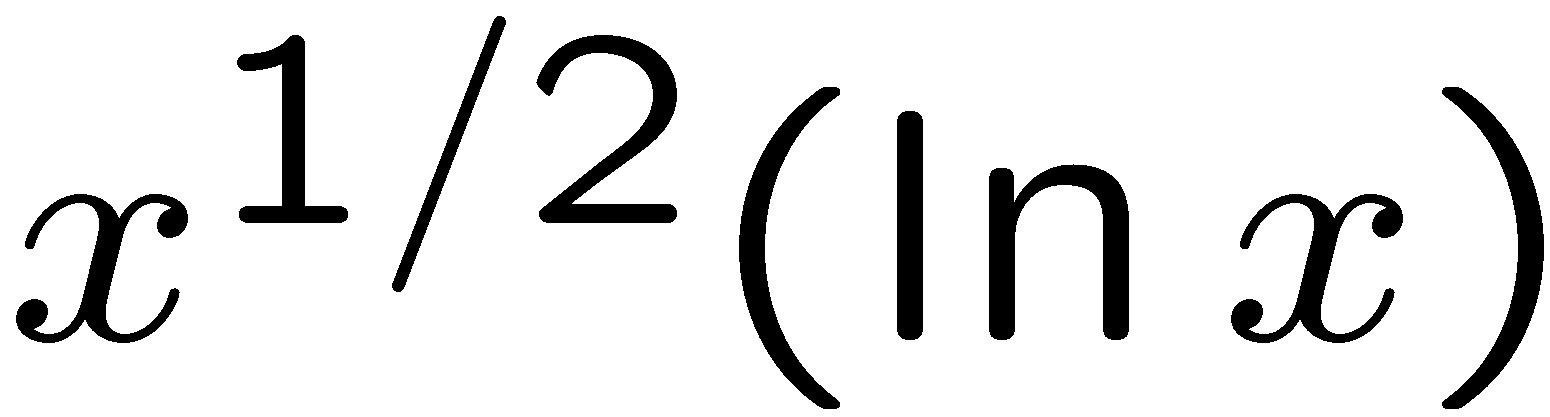 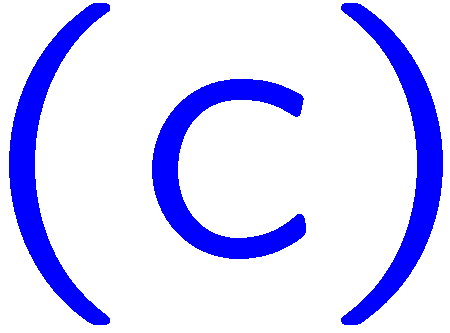 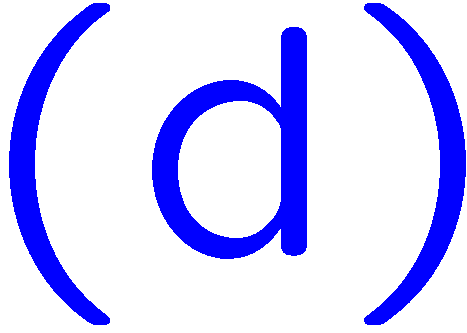 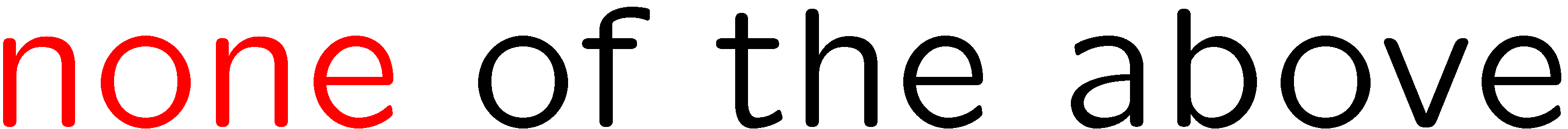 32
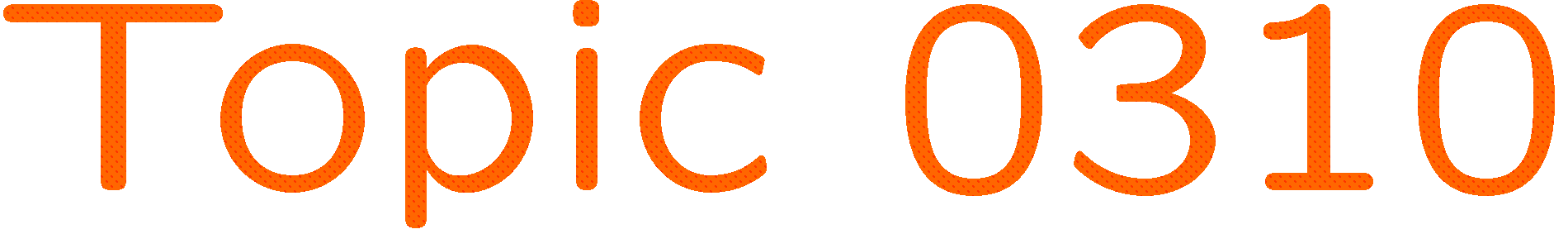 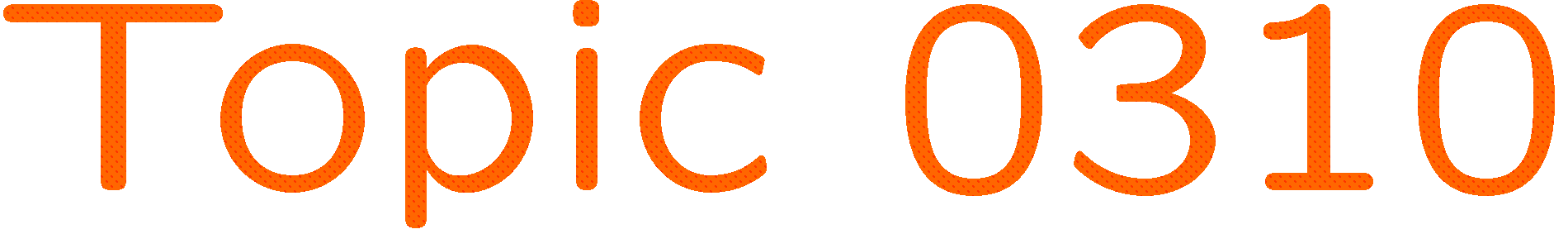 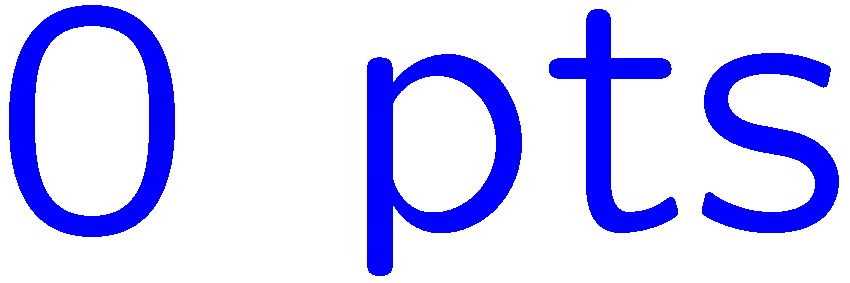 0 of 5
1+1=
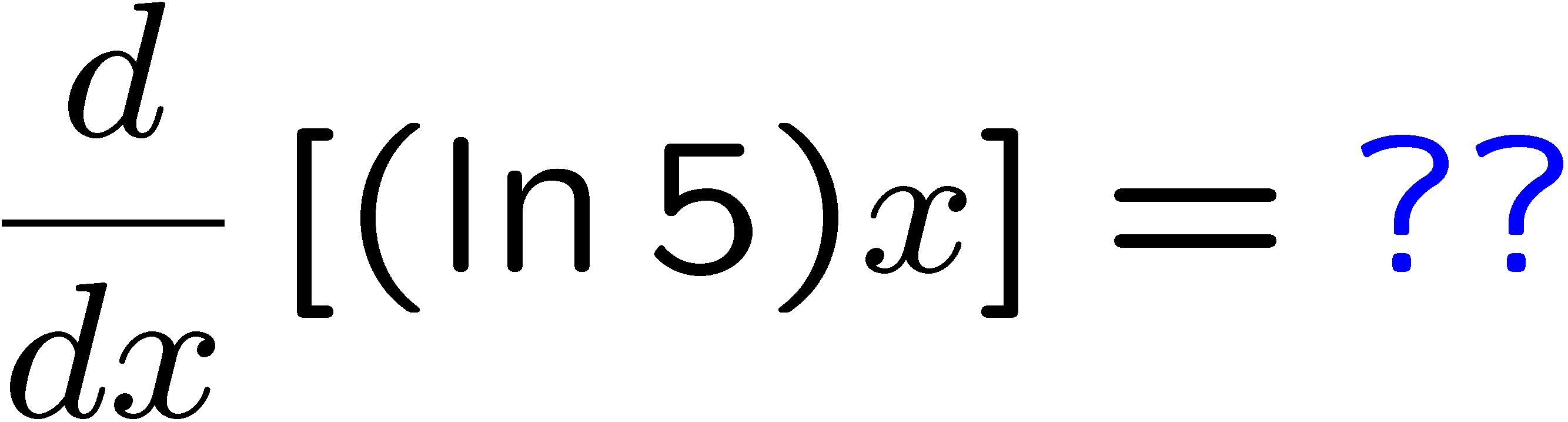 1
2
3
4
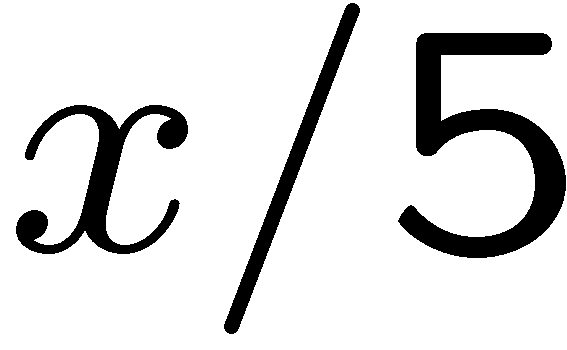 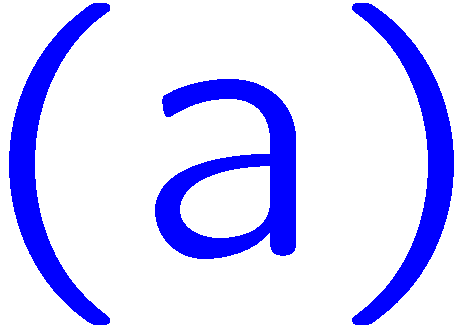 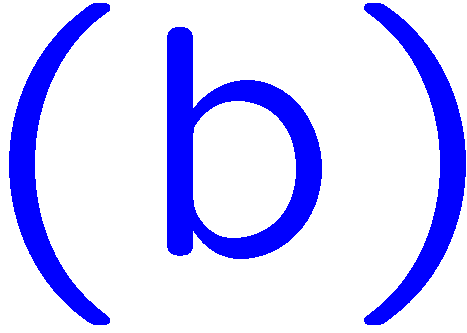 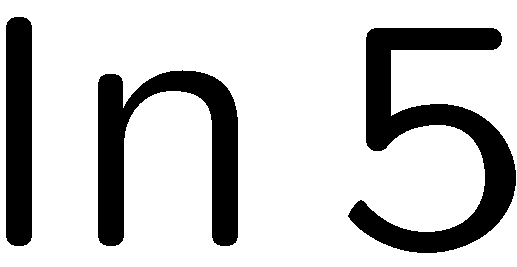 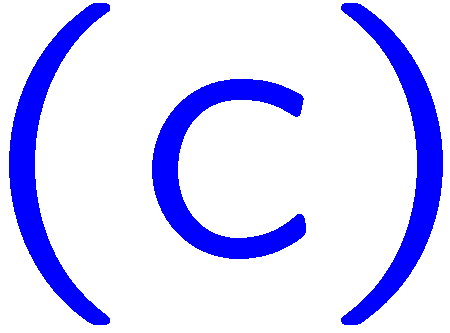 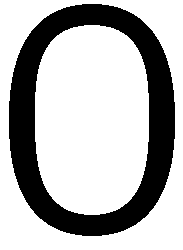 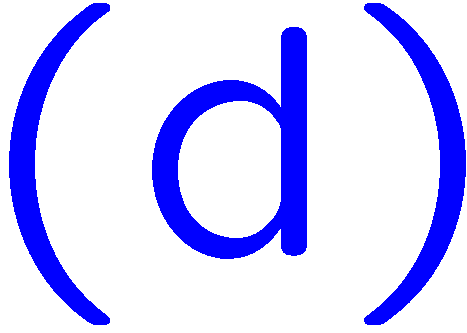 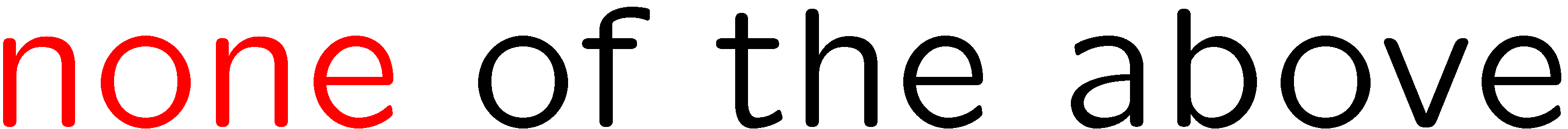 33
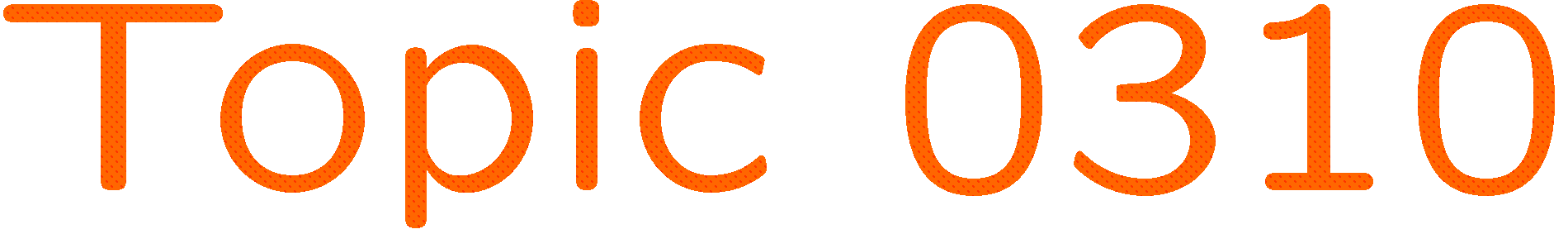 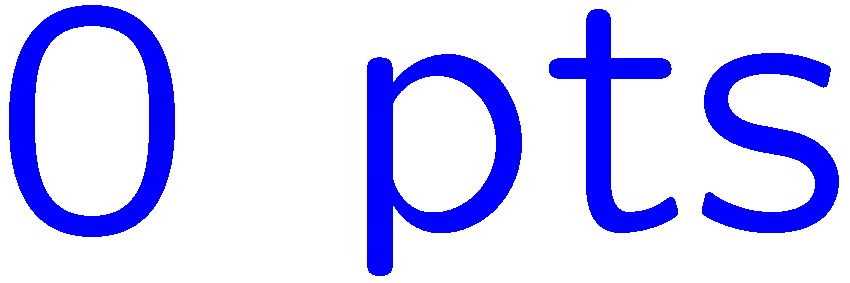 0 of 5
1+1=
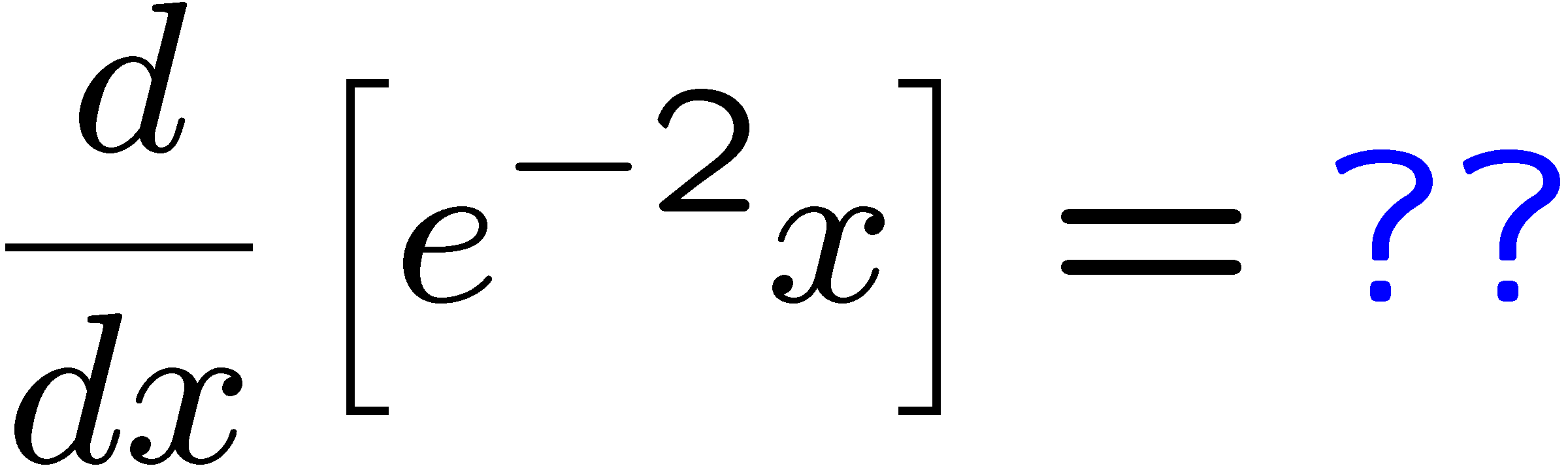 1
2
3
4
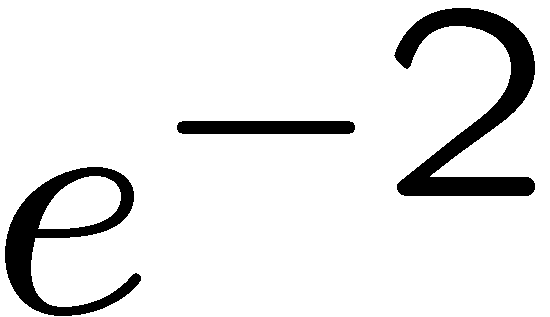 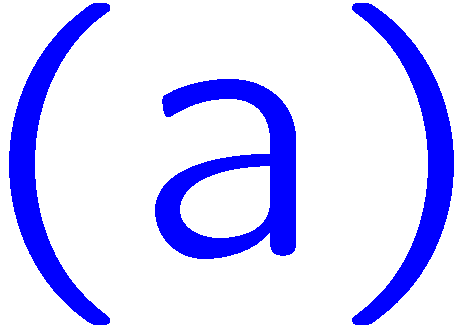 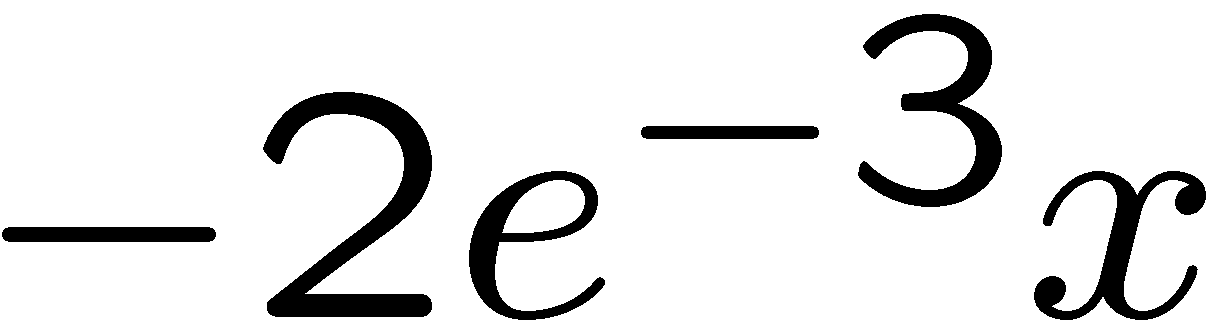 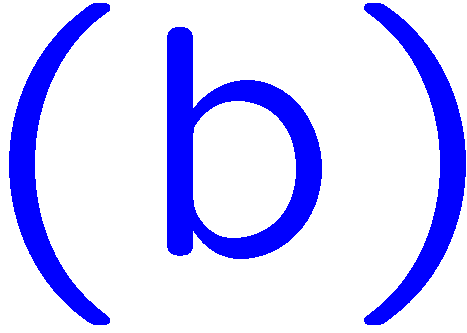 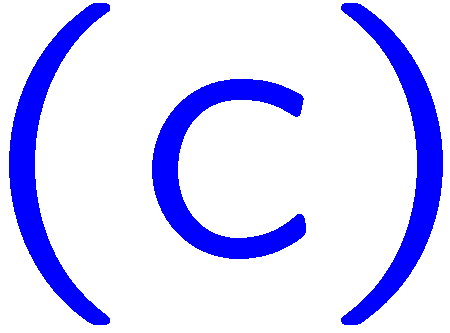 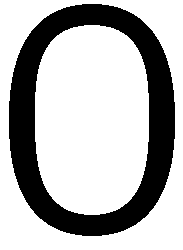 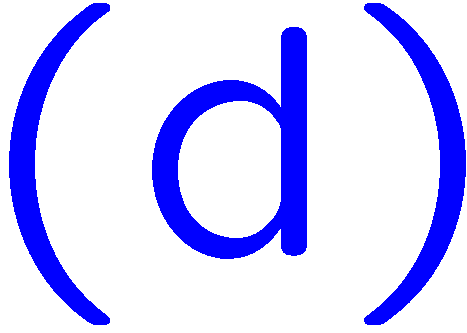 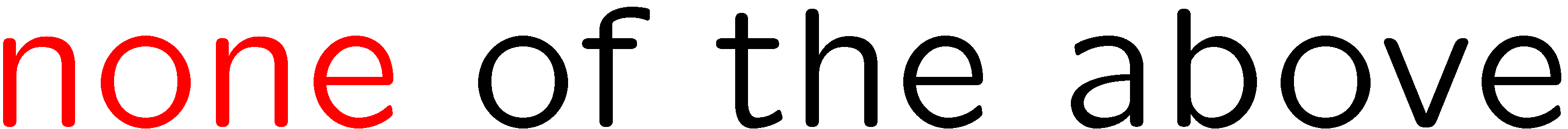 34
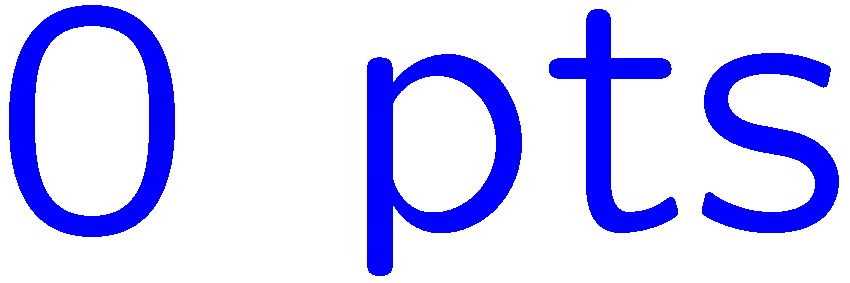 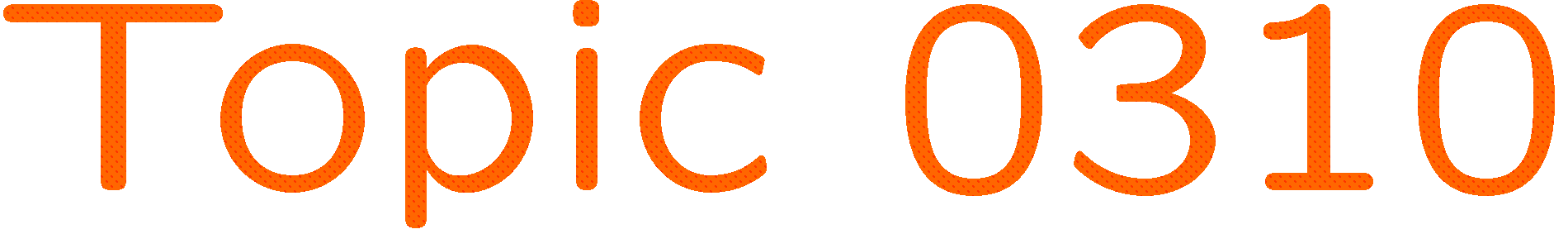 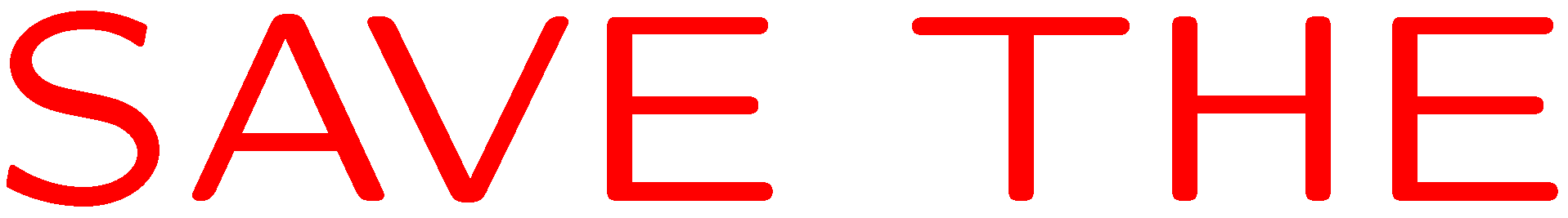 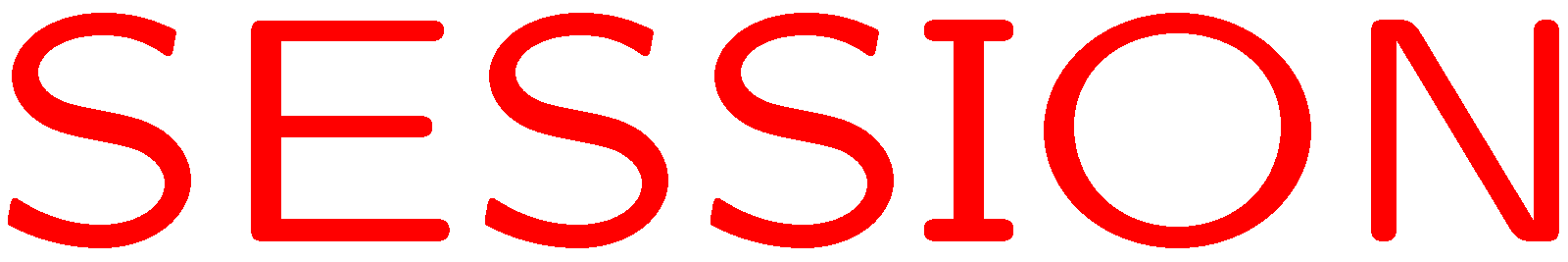 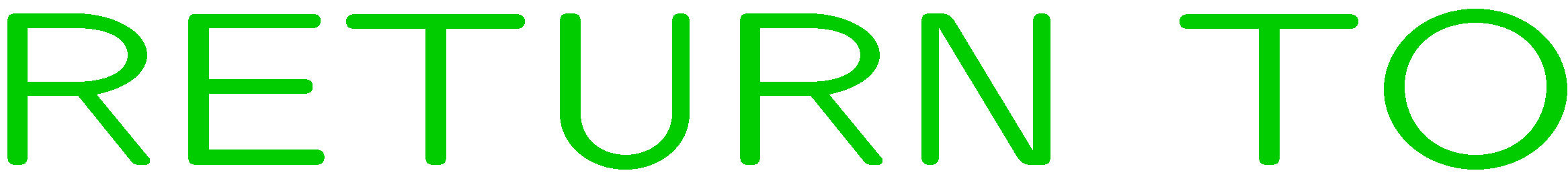 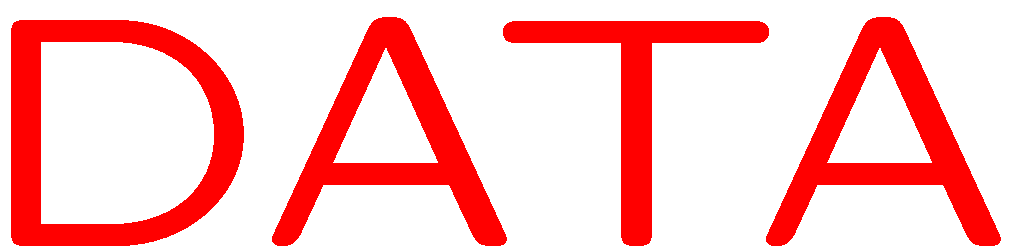 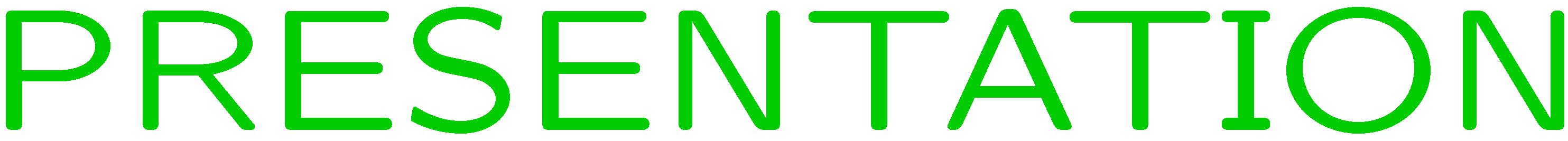 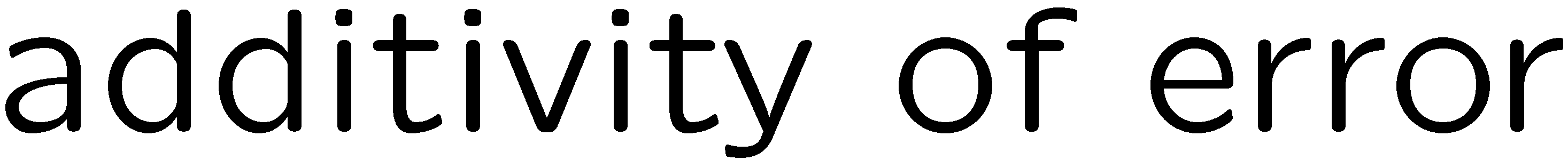 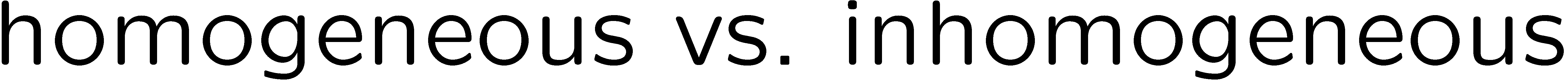 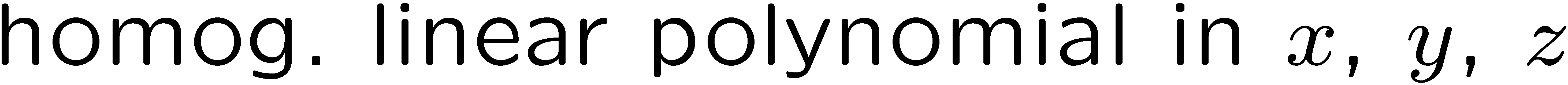 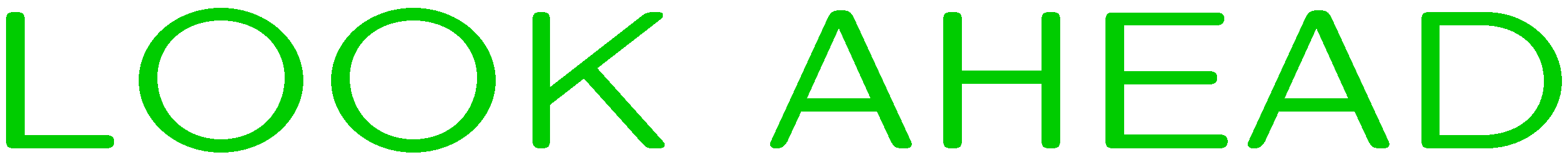 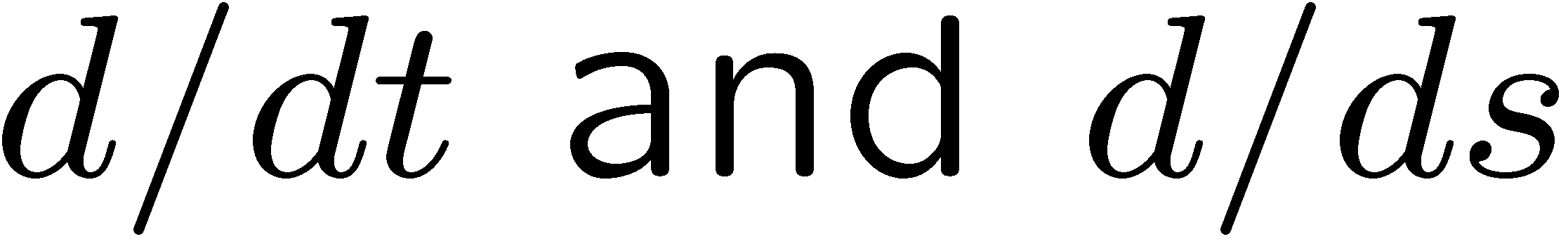 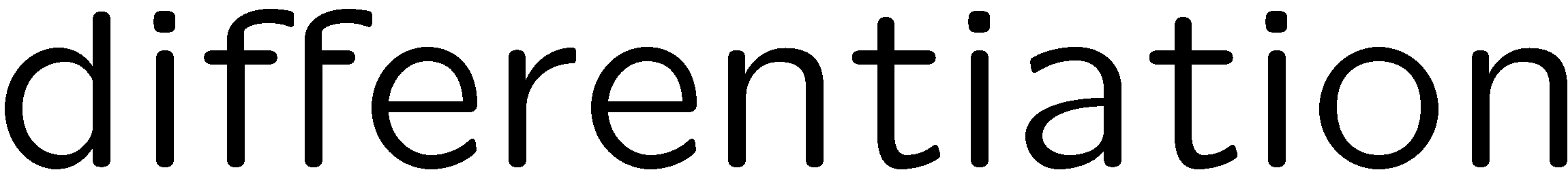 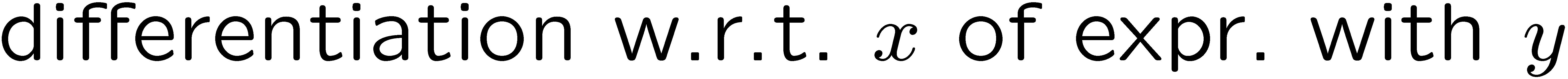 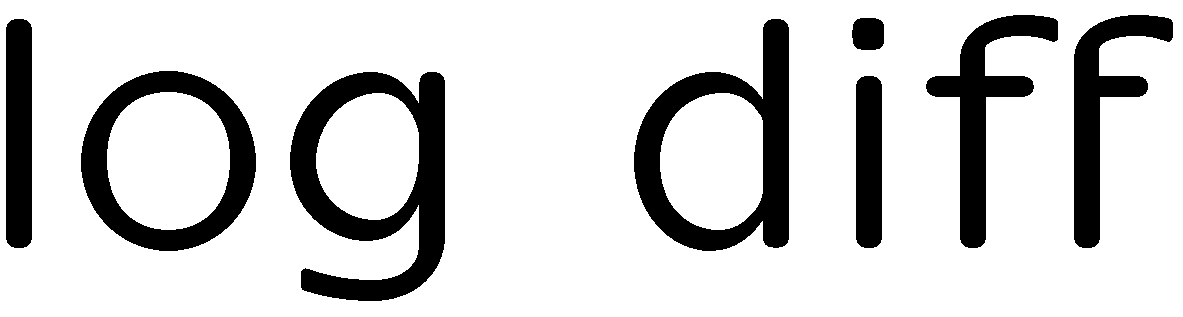